INFORMACJA                              Z DZIAŁALNOŚCI WÓJTA
ZA OKRES OD 30.04. DO 02.06.2013
Nabór do punktów przedszkolnych
Nabór do punktów przedszkolnych i rekrutacja do projektu: "Bardzo ważna sprawa", nr projektu: POKL.09.09.01-02-054/12 na rok szkolny 2013/2014. Projekt jest współfinansowany ze środków Unii Europejskiej     w ramach Programu Kapitał Ludzki.

Deklarację uczestnictwa w projekcie można było składać do 31 maja 2013 r. w Urzędzie Gminy w Męcince oraz w punktach przedszkolnych i u Opiekuna Małych Przedszkoli.
5 maja - Udział zastępcy wójta Andrzeja Czecha w Gminnych Zawodach Wędkarskich w Małuszowie
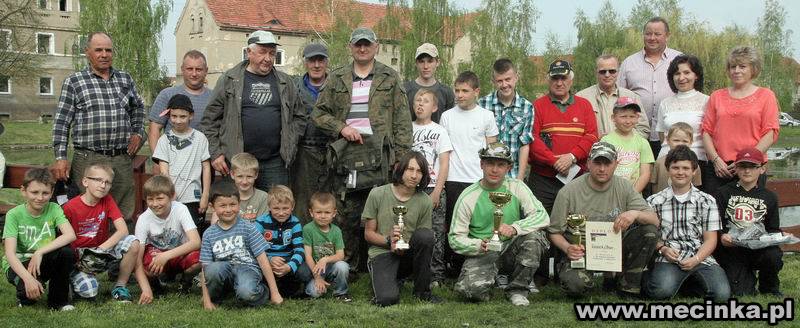 6 maja - „Bezrobotni dla gospodarki wodnej i ochrony przeciwpowodziowej”
Od 6 maja br. 4 bezrobotne osoby realizują na terenie gminy program  pn.: „Bezrobotni dla gospodarki wodnej i ochrony przeciwpowodziowej”. Program zakończy się w październiku br.

Środki na jego realizację pochodzą z Funduszu Pracy, którym dysponuje Powiatowy Urząd Pracy w Jaworze, a w części dot. wyposażenia stanowisk pracy w środki ochrony osobistej oraz narzędzia z Dolnośląskiego Zarządu Melioracji i Urządzeń Wodnych we Wrocławiu.
11 maja –  65 – lecie Gminnej Biblioteki Publicznej                                          w Męcince
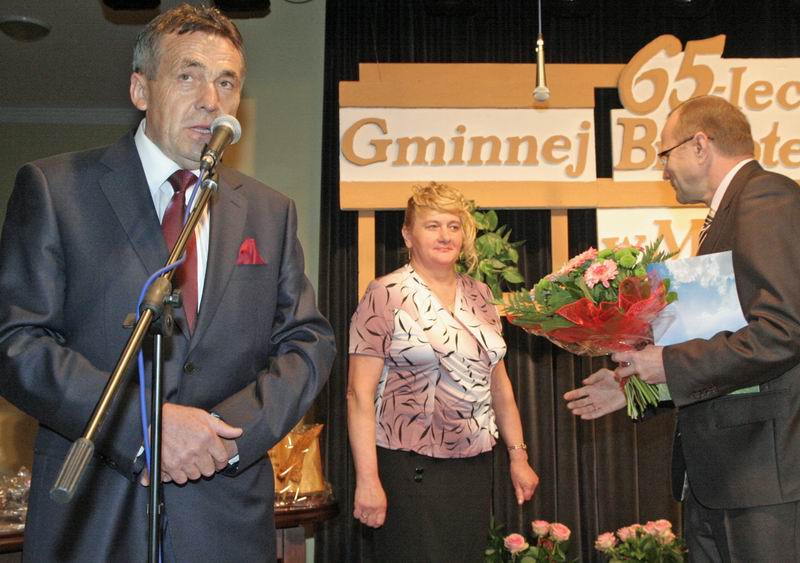 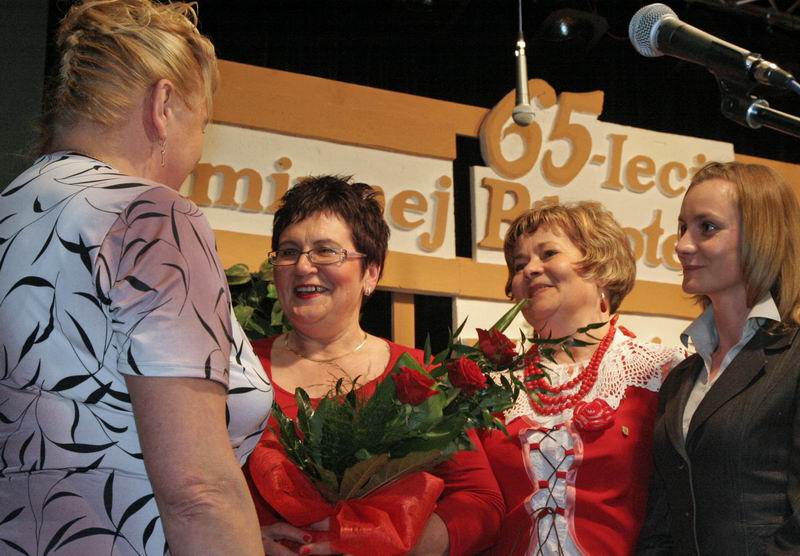 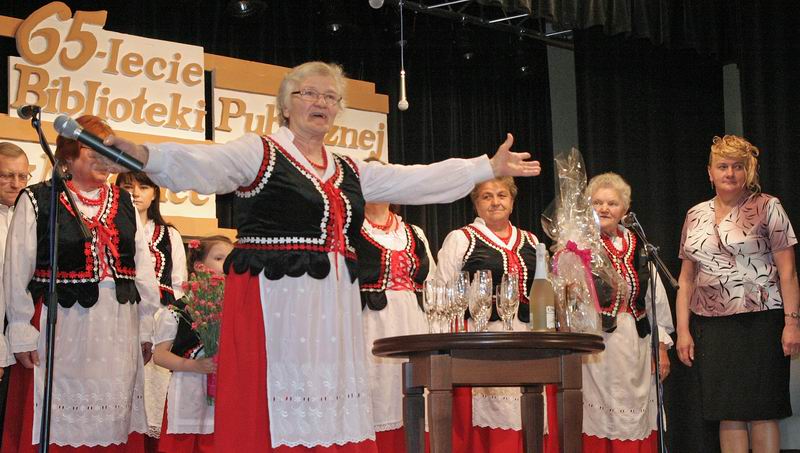 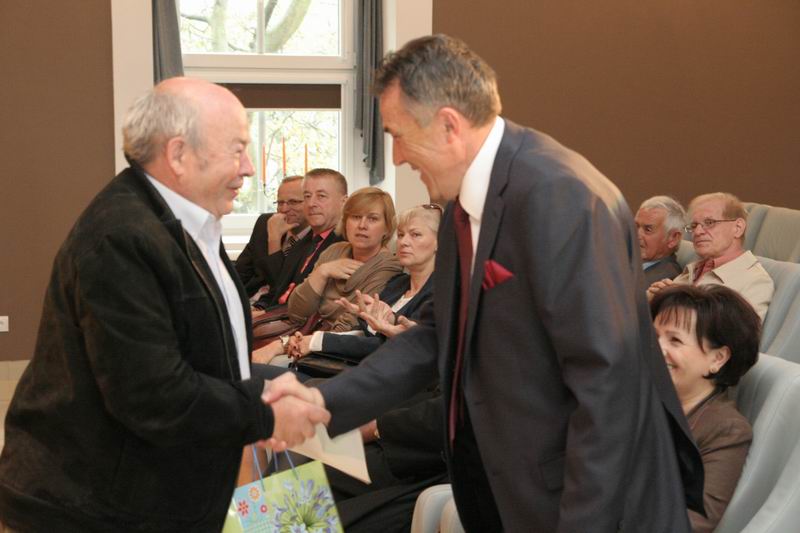 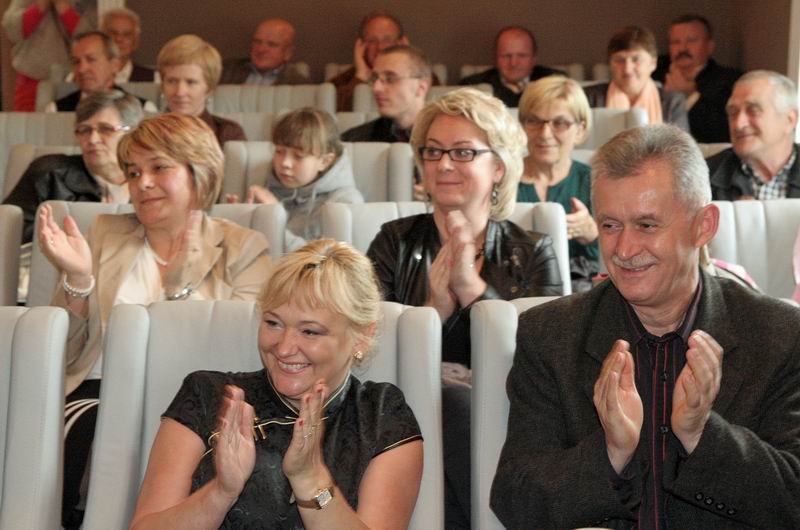 13 maja
Rozpoczęcie remontu schodów i tarasu wejściowego  do budynku Urzędu Gminy.
13 maja – Udział w gali Filary Polskiej Gospodarki                                – Gmina Męcinka nominowana
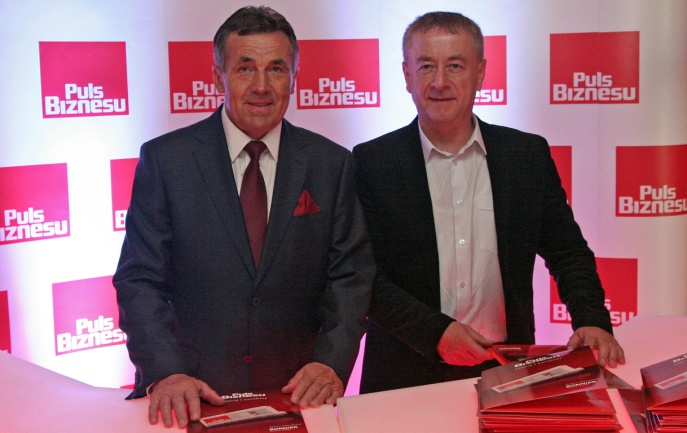 Sprawnie funkcjonujące samorządy i stabilne firmy stanowią warunek promocji regionu i jego rozwoju. „Filary Polskiej Gospodarki” to ranking, w którym wyróżnia się pracodawców, przedsiębiorców i zręcznie prowadzone samorządy. 

Organizatorem rankingu jest dziennik ekonomiczny Puls Biznesu. Dolnośląska gala odbyła się w Teatrze Współczesnym, a poprzedził ją wykład na temat programu Inwestycje Polskie autorstwa Michała Markowskiego – głównego ekonomistę Ministerstwa Skarbu Państwa.
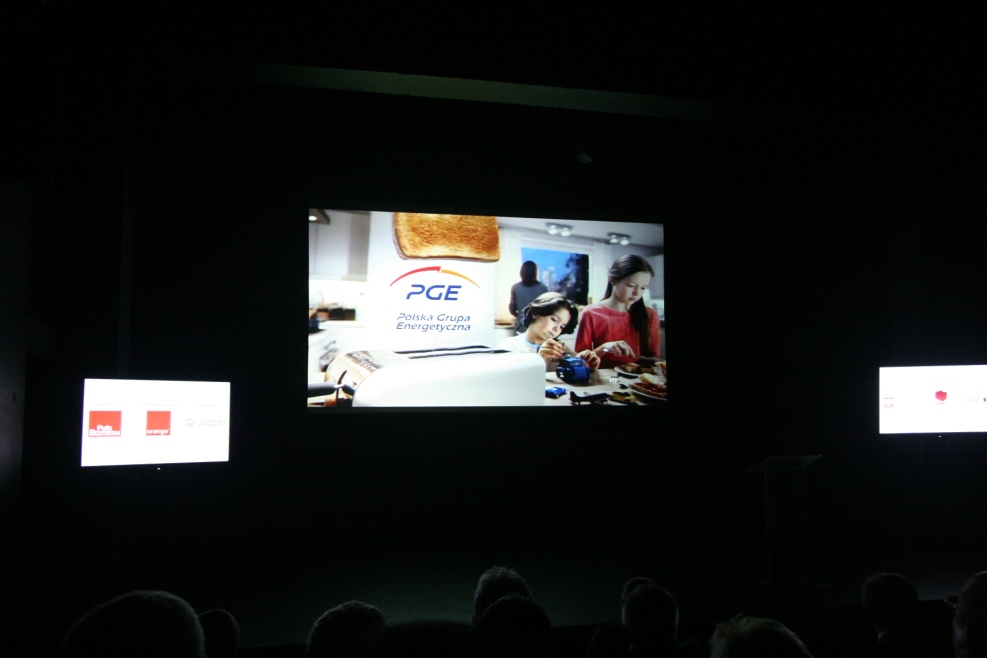 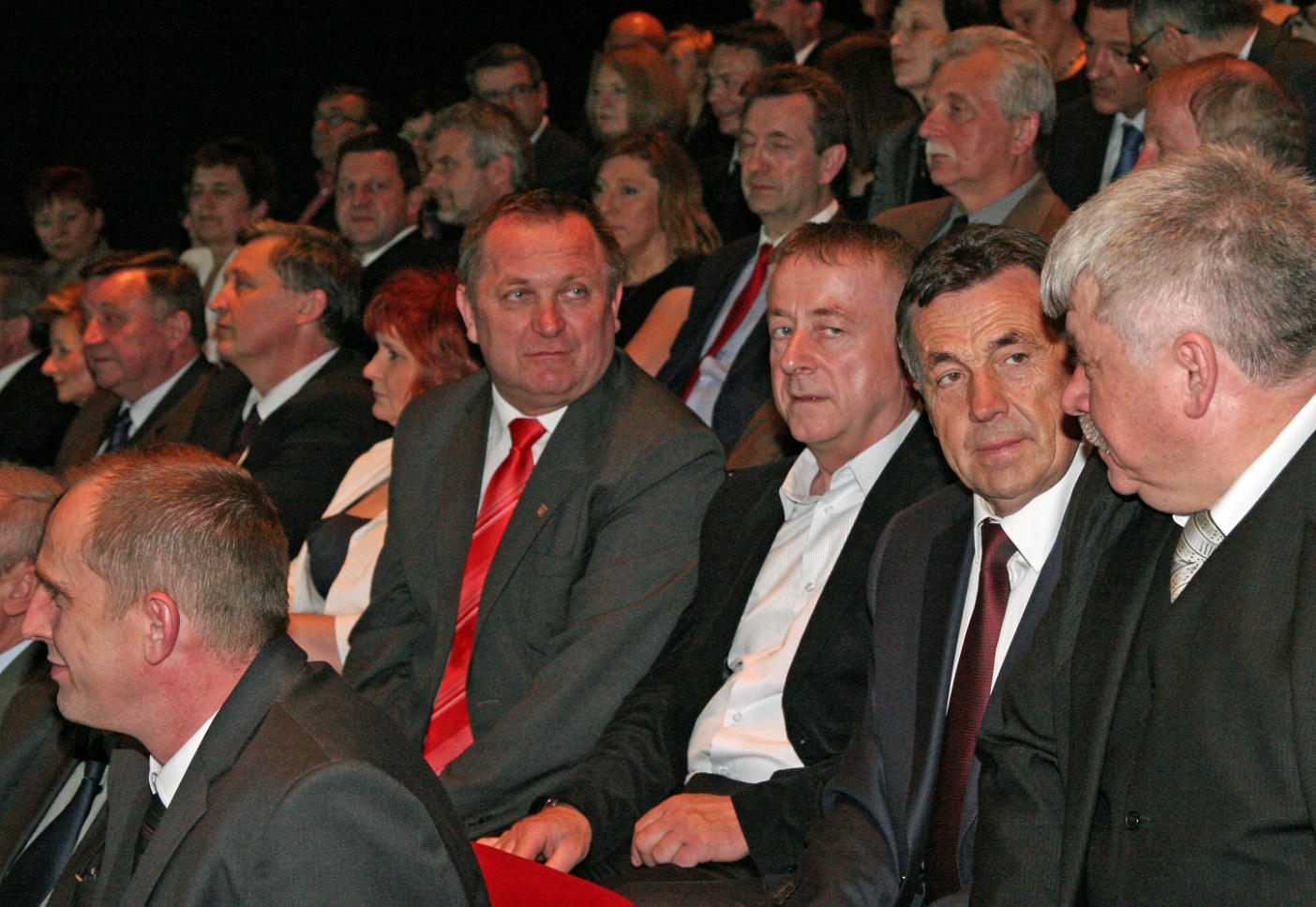 15 maja
Udział w spotkaniu samorządowców powiatu jaworskiego           i przedstawicieli organizacji pozarządowych z Piotrem Borysem Europosłem, Robertem Kropiwnickim Posłem na Sejm RP, Jerzym Łużniakiem Wicemarszałkiem Województwa Dolnośląskiego i Emilianem Berą z Urzędu Marszałkowskiego Województwa Dolnośląskiego.

Celem spotkania było omówienie strategii Dolnego Śląska      w nowej perspektywie finansowej.
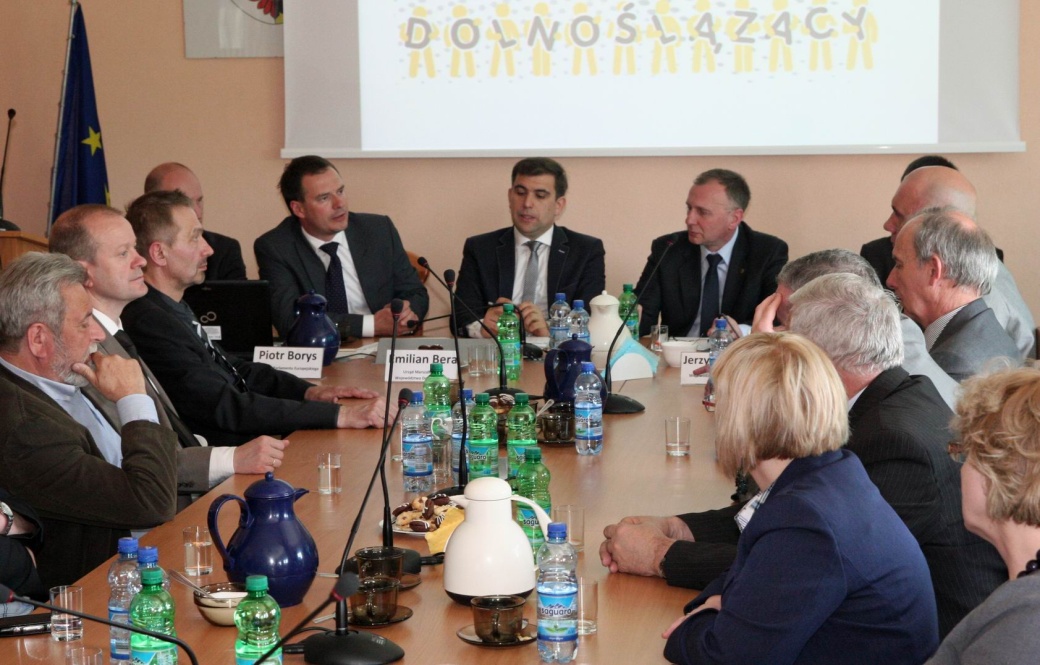 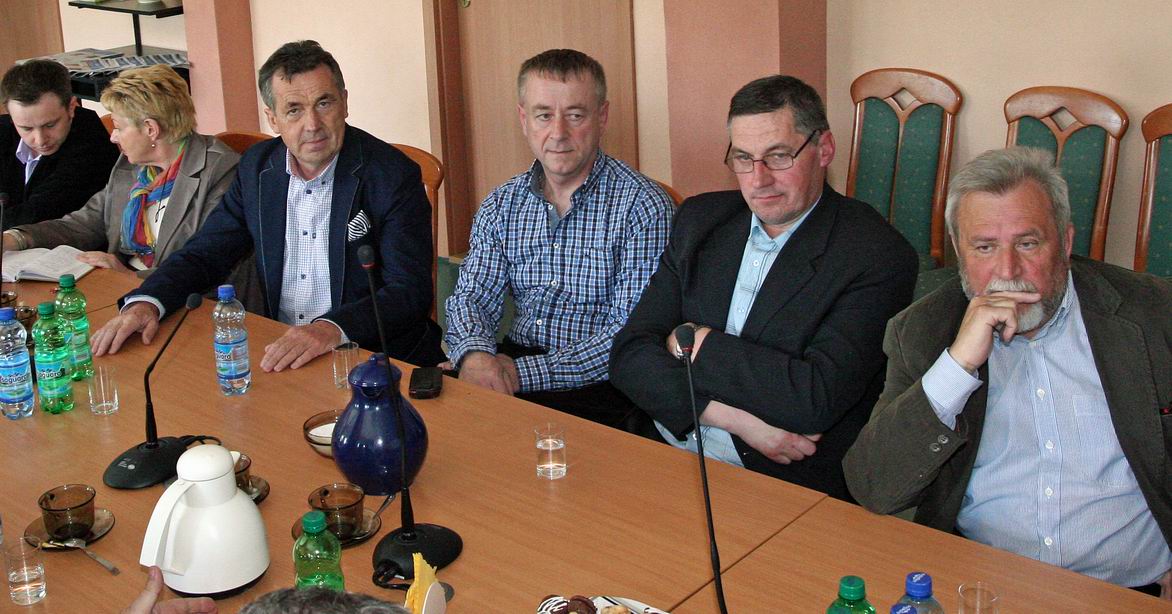 System Ewidencji Inicjatyw Projektowych (SEIP) dla realizacji Strategii Rozwoju Dolnego Śląska 2020
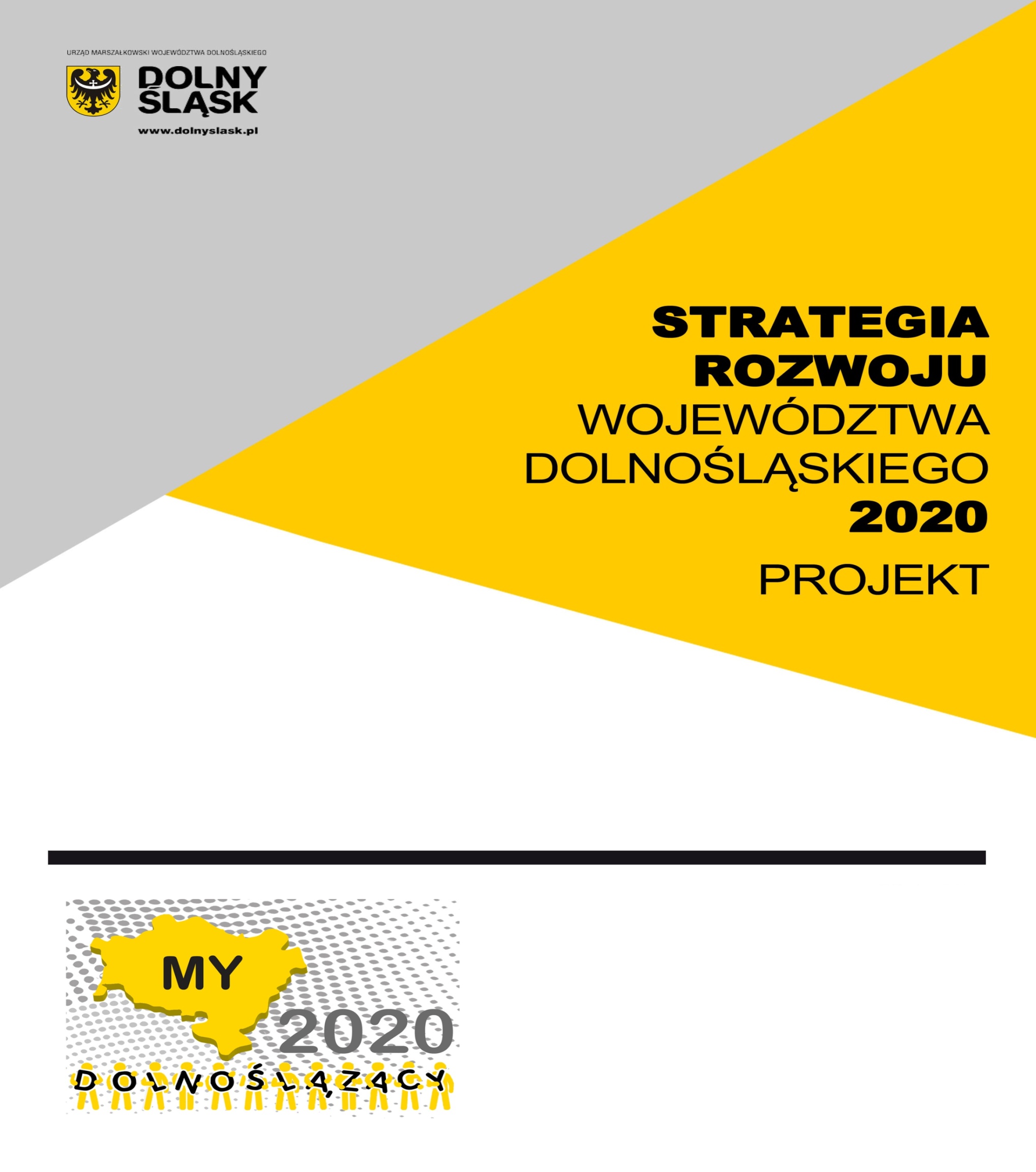 Urząd Marszałkowski Województwa Dolnośląskiego
1| Cel powstania SEIP
SEIP – elektroniczny system gromadzący propozycje przedsięwzięć planowanych do realizacji przez potencjalnych beneficjentów, w tym 
z wykorzystaniem przyszłych funduszy Unii Europejskiej.
CEL:
rozpoznanie oczekiwań i potrzeb podmiotów  publicznych, gospodarczych i społecznych, które mogą być zrealizowane  w przyszłości na terenie Województwa Dolnośląskiego

możliwość zgłaszania projektów przez Zarząd Województwa Dolnośląskiego w związku z aktualizacją Strategii Rozwoju Województwa Dolnośląskiego oraz przygotowywaniem Kontraktu Terytorialnego i nowego dolnośląskiego programu operacyjnego na okres 2014-2020
System Ewidencji Inicjatyw Projektowych
Efektywne i racjonalne wykorzystanie środków na rozwój województwa, w tym funduszy UE
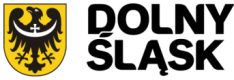 2| Charakter inicjatyw projektowych zgłaszanych do SEIP
dążenie do  rozwiązania najistotniejszych problemów Dolnego Śląska
jak najszerszy  zasięg oddziaływania
zgodność z założeniami Strategii Rozwoju Województwa Dolnośląskiego 2020
możliwość zgłaszania przedsięwzięć ujętych w Strategii po ich uprzednim uszczegółowieniu i doprecyzowaniu
System Ewidencji Inicjatyw Projektowych
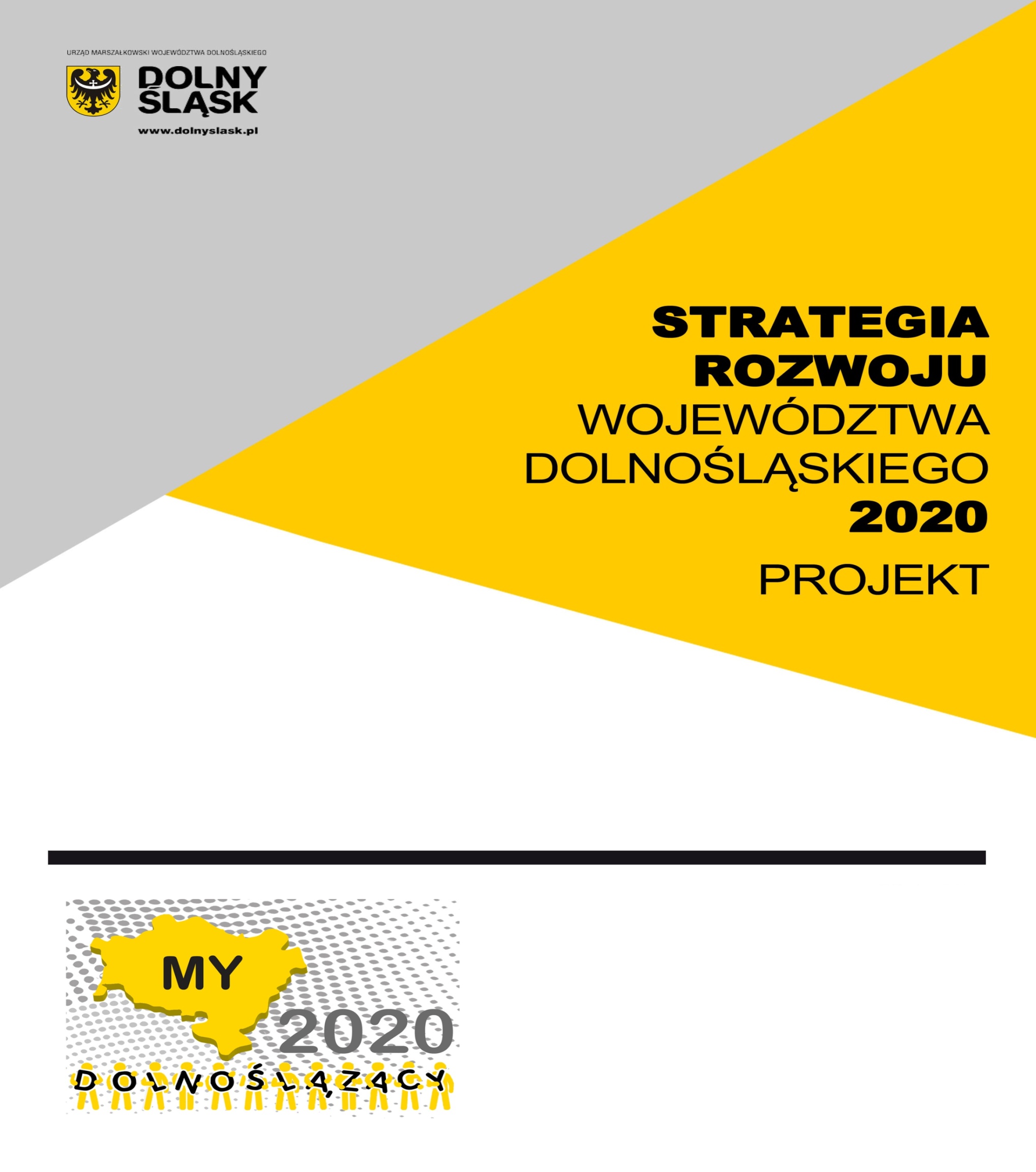 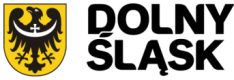 3| Sposób zgłaszania inicjatyw projektowych
Elektroniczny formularz:
dane podmiotu zgłaszającego inicjatywę
tytuł inicjatywy
uszczegółowienie  informacji o inicjatywie:
zgodność z założeniami Strategii Rozwoju Województwa Dolnośląskiego 2020 oraz celami i priorytetami UE
całkowita wartość i oczekiwane dofinansowanie inicjatywy
rodzaj inicjatywy:  infrastrukuralna lub społeczna
uzasadnienie zgłoszenia inicjatywy
określenie zasięgu jej oddziaływania
sugerowany realizator i partnerzy inicjatywy
opis inicjatywy i jej spodziewane efekty
gotowość finansowa i techniczna do realizacji
System Ewidencji Inicjatyw Projektowych
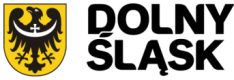 4| Prace w ramach SEIP
System Ewidencji Inicjatyw Projektowych
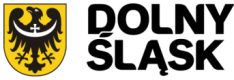 5| Inicjatywy projektowe na terenie powiatu jaworskiego
System Ewidencji Inicjatyw Projektowych
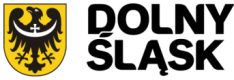 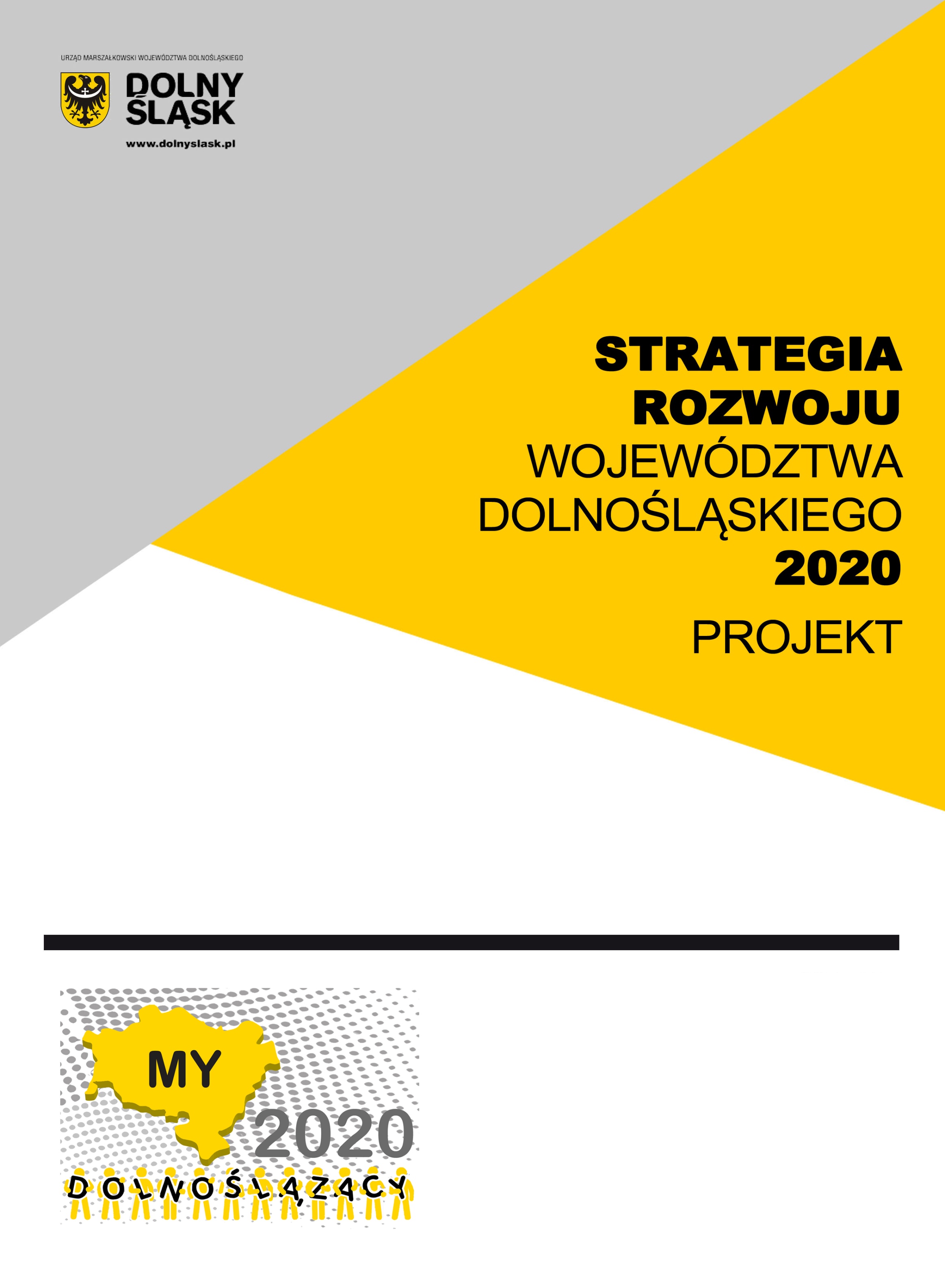 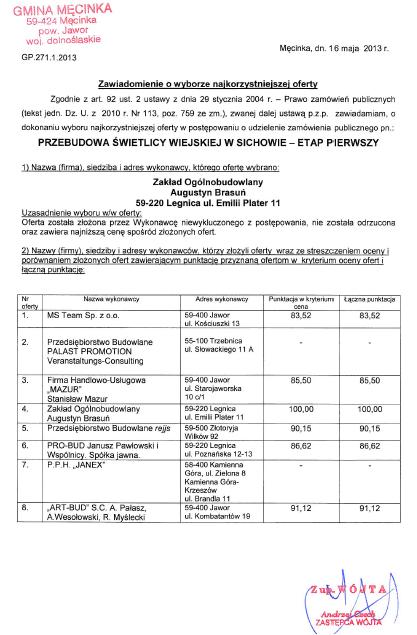 16 maja
Rozstrzygnięcie 
postępowania
17, 20 i 21 maja – Kontrola zakładów                                 gospodarki śmieciowej
Pracownicy Urzędu Gminy Jarosław Oksiński i Małgorzata Cicha przeprowadzili kontrolę w zakładach zajmujących się gospodarką śmieciową : van Gansewinkel sp. z o.o. Legnica ( w Legnicy                            i Polkowicach), COM – D sp. z o.o. w Jaworze i Sanikom sp. z o.o.              w Lubawce.

Kontrolowano spełnianie przez firmy warunków wynikających rozporządzenia Ministra Środowiska z dnia 11 stycznia 2013 r. w sprawie szczegółowych wymagań w zakresie odbierania odpadów komunalnych od właścicieli nieruchomości. 

Kontrola nie wykazała nieprawidłowości w zakładach.
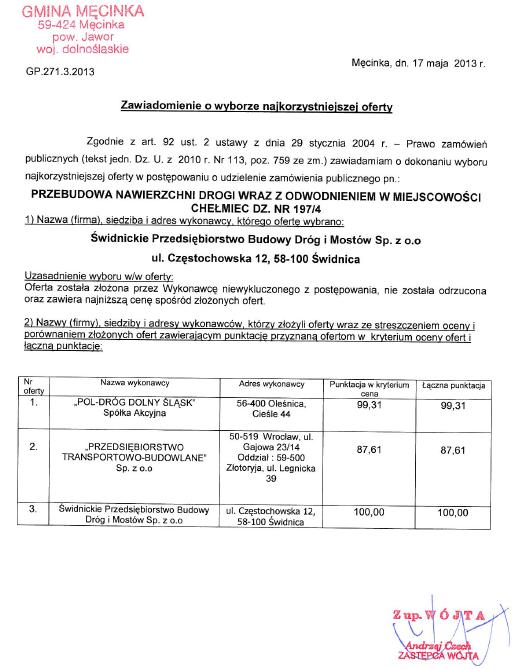 17 maja
Rozstrzygnięcie 
postępowania
22 maja – Kontrola projektów przez Urząd Marszałkowski Województwa Dolnośląskiego
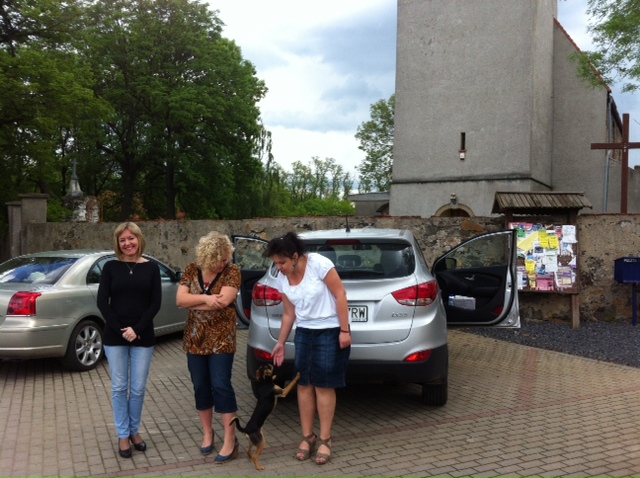 Kontroli podlegały projekty:
- przebudowa i wyposażenie gminnego obiektu   
   kulturalno – edukacyjnego w Męcince nr 85;
- utworzenie ciągu komunikacyjnego pomiędzy  
   obiektami infrastruktury społecznej w Piotrowicach 
     (chodnik w Piotrowicach) – kontrola miała na celu sprawdzenie   
   zasadności projektu ( celem projektu jest poprawa   
    dostępu do obiektów infrastruktury społecznej dla polepszenia 
    warunków do rozwoju życia społecznego mieszkańców).
23 maja – Rozstrzygnięto drugi przetarg na odbiór odpadów komunalnych
W dniu 23 maja 2013 r. rozstrzygnięty został przetarg na odbiór stałych odpadów komunalnych z nieruchomości zamieszkanych. W przetargu uczestniczyły trzy firmy wpisane do rejestru działalności regulowanej, prowadzonego przez Wójta Gminy Męcinka.
 Po 1 lipca 2013 r. do 31 grudnia 2014 r. odpady komunalne z nieruchomości zamieszkanych odbierać będzie firma pn. „van Gansewinkel sp. z o.o. Legnica” ul. Spokojna 15 za kwotę 336 344 zł.
26 maja – Piknik pod Czartowską Skałą
Udział w pierwszym przedsięwzięciu zorganizowanym przez stowarzyszenie Patria Nostra z Pomocnego oraz OSP Pomocne.
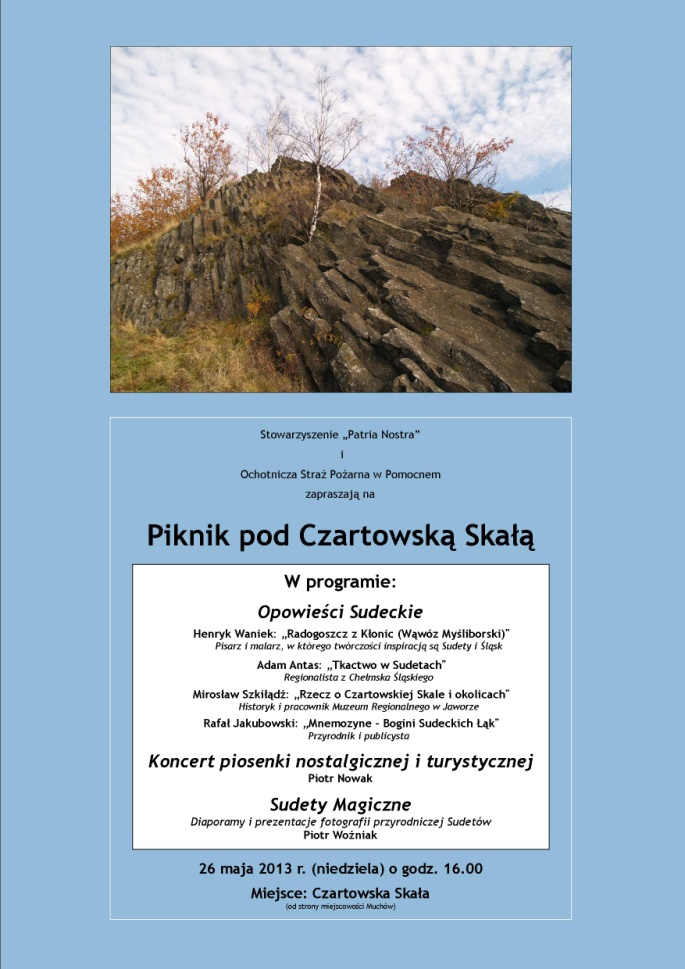 27 maja
Spotkanie z dyrektorem Wydziału Obszarów Wiejskich Pawłem Czyszczoniem oraz Tomaszem Gajewczykiem kierownikiem Wydziału Kontroli w Urzędzie Marszałkowskim Województwa Dolnośląskiego                w sprawie budowy chodnika w Piotrowicach.
27 maja
Podpisanie umowy na przebudowę świetlicy wiejskiej w Sichowie.
28 maja
Udział w posiedzeniu komisji rady gminy oraz spotkanie z przedstawicielami firm ze Szczecina              i Gdańska na temat odnawialnych źródeł energii.
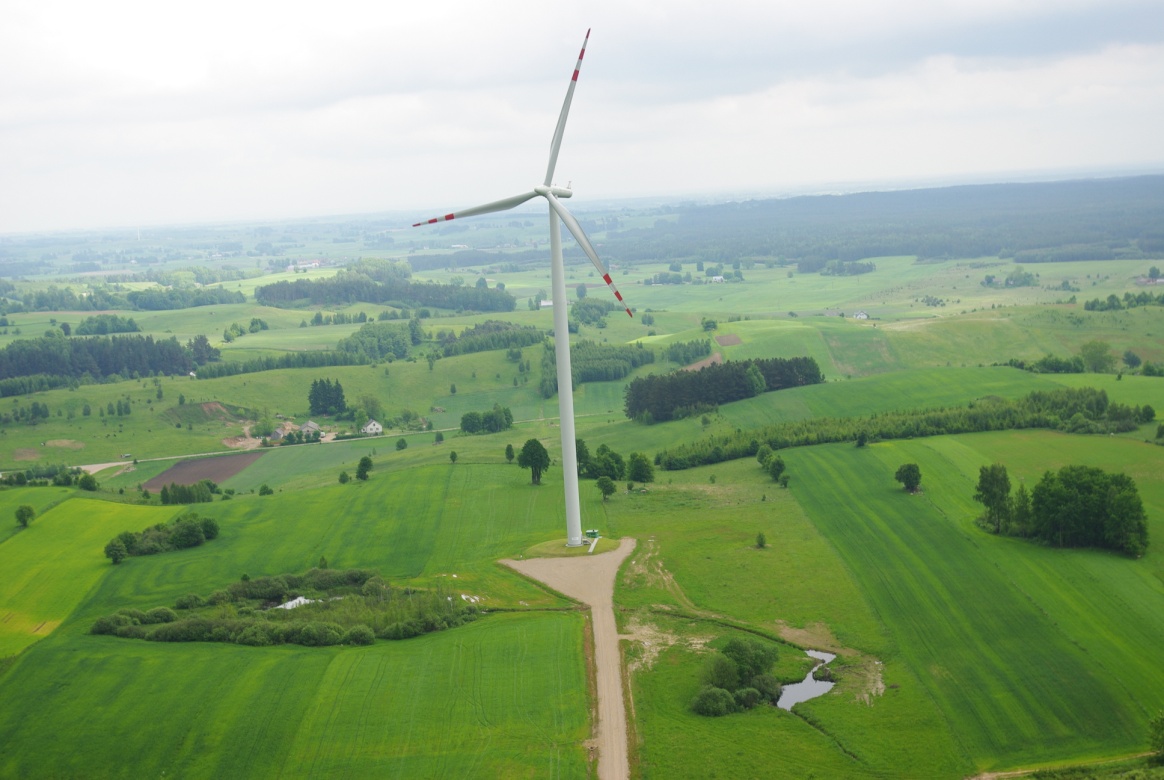 Informacje o firmie DOMREL Biuro Usług Inwestycyjnych  Sp. z o.o.
Zrealizowane inwestycje.
Omówienie projektu Męcinka wraz z korzyściami dla Gminy oraz mieszkańców.
Specyfika inwestycji farm wiatrowych.
Oddziaływanie farm wiatrowych na środowisko.
Dyskusja.
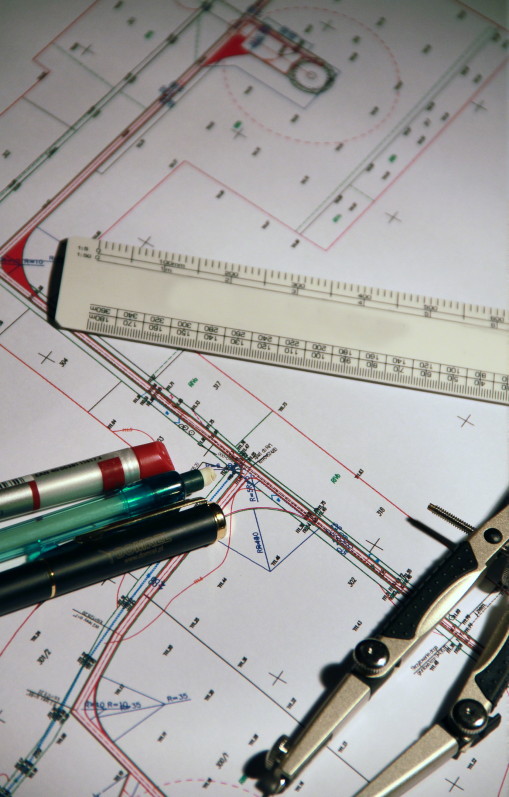 Domrel Biuro Usług Inwestycyjnych Sp. z o.o. działalność rozpoczęło w 2001 roku.

Specjalizacja: projektowanie, budowa i eksploatacja zespołów elektrowni wiatrowych (parków wiatrowych) dla polskich              i zagranicznych inwestorów.

Zatrudnienie: 45 osób (głównie inż. budownictwa, energetycy)

Współpraca: 
	- 	z międzynarodowymi koncernami energetycznymi,
	-	z biurami projektowymi w województwie dolnośląskim, 	zachodniopomorskim, wielkopolskim, opolskim
	-	instytutami energetycznymi w Gdańsku, Krakowie                              i 	Wrocławiu

Należymy do:
Polskiej Izby Gospodarczej Energii Odnawialnej 
Polskiego Stowarzyszenia Energetyki Wiatrowej 

	DOMREL JEST ZNACZĄCĄ SPÓŁKĄ NA POLSKIM RYNKU ENERGETYKI WIATROWEJ.
[Speaker Notes: W PIGEO jesteśmy członkiem Zarządu co świadczy o mocnej pozycji w branży.
Łącznie ponad 75 projektów]
Zespół Elektrowni Wiatrowych Czyżewo

Położenie: Gmina Strzelce Krajeńskie, woj. lubuskie
Liczba EW: 3 szt.
Moc całkowita: 6 MW
Oddanie do użytku: wrzesień 2011 r.
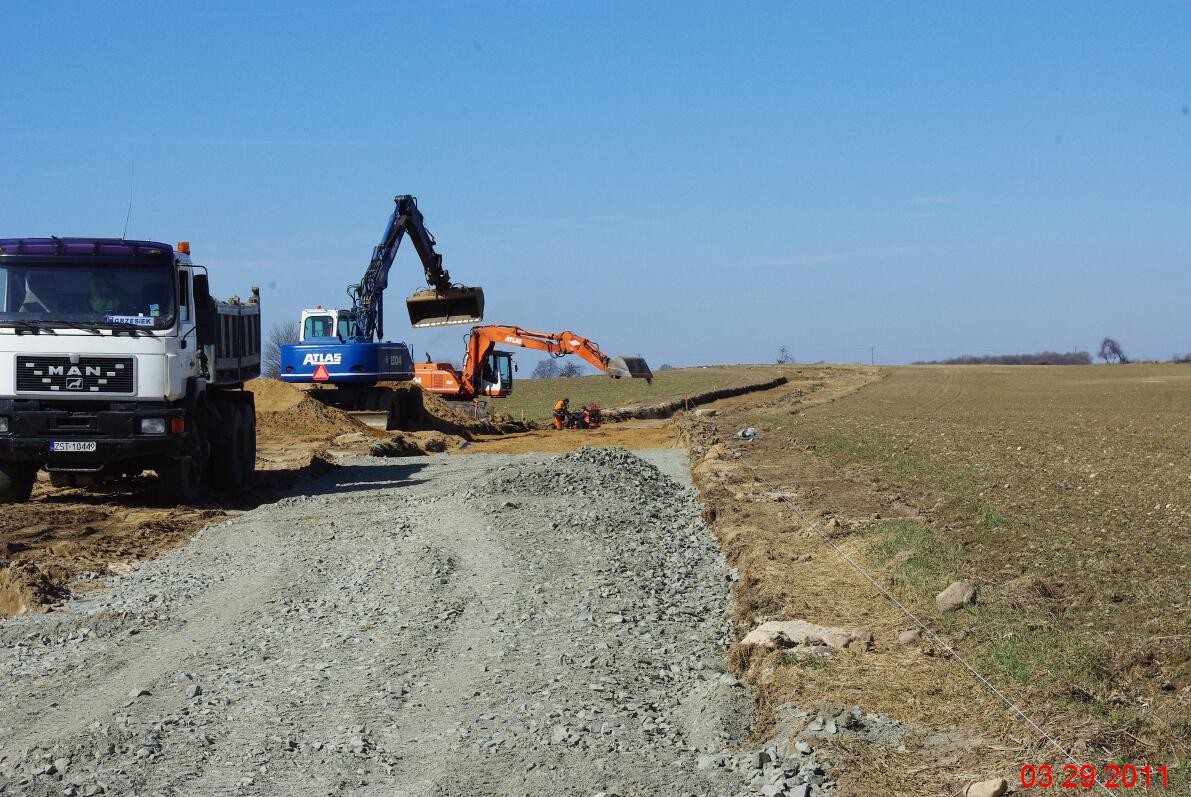 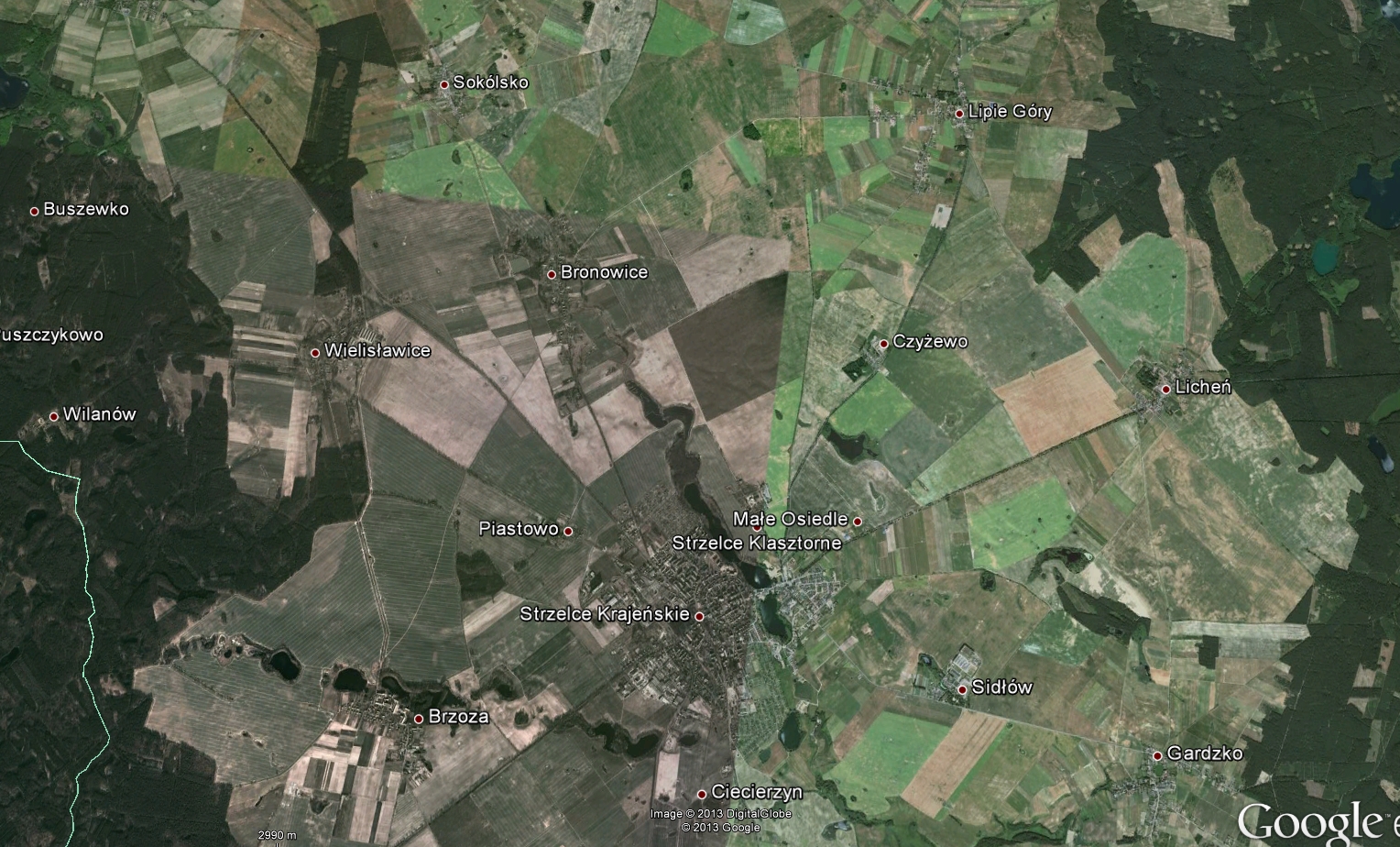 ZEW Czyżewo
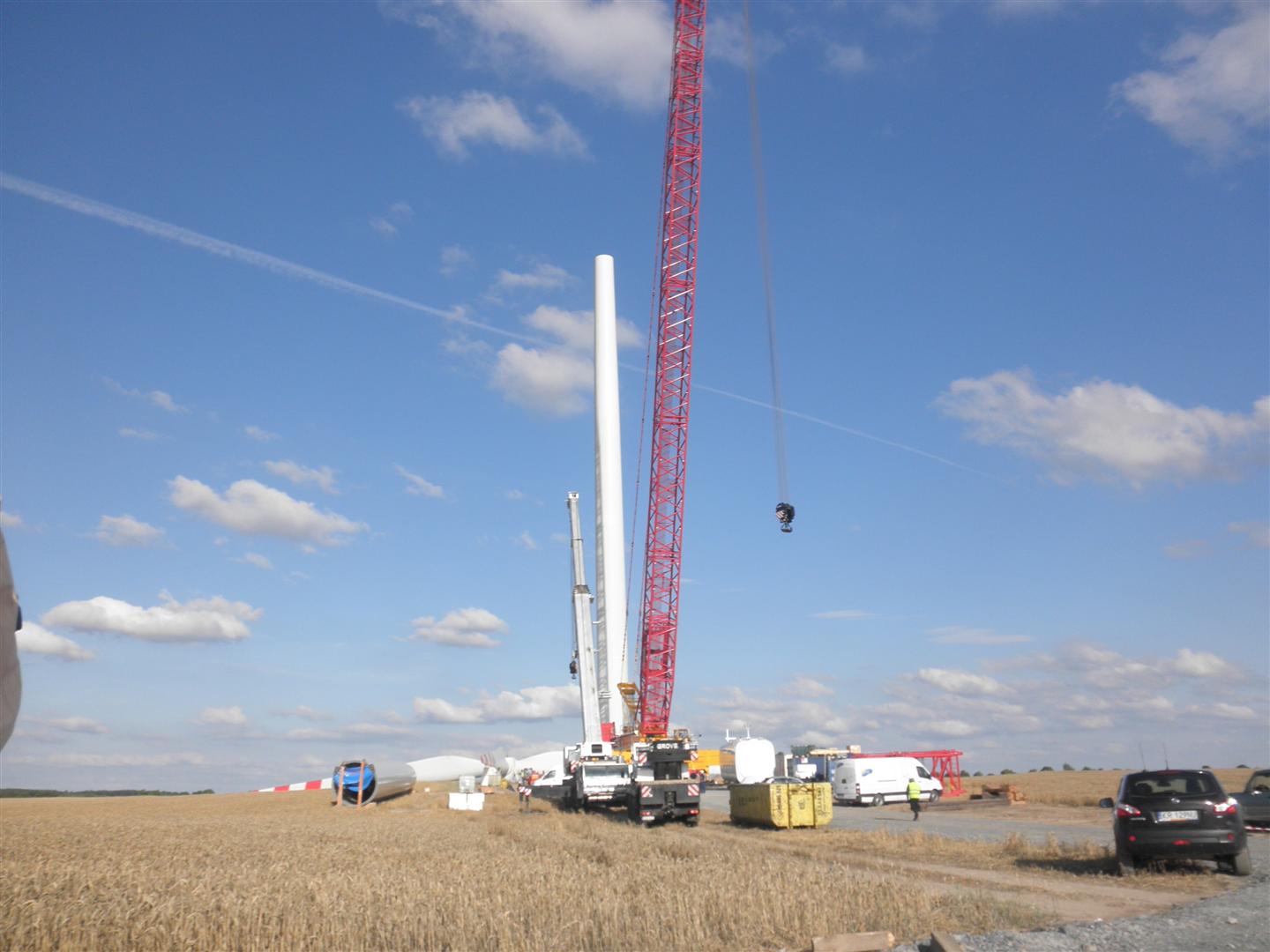 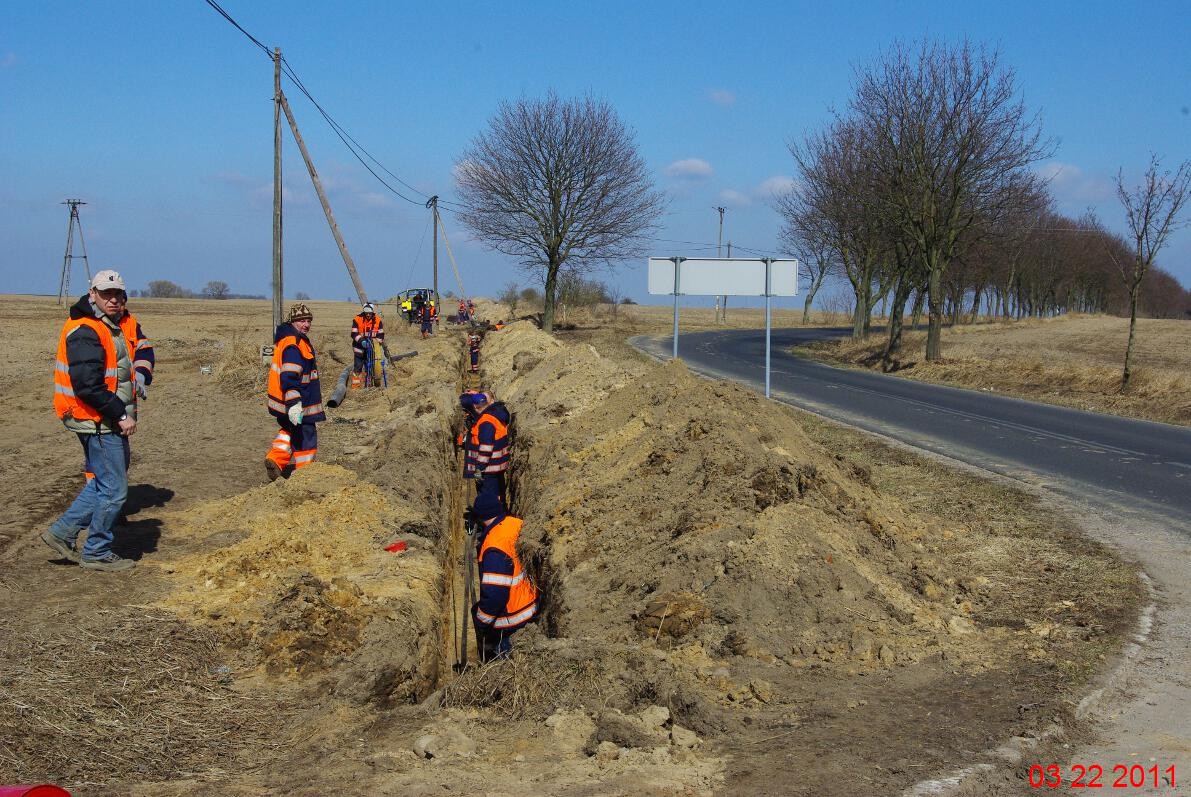 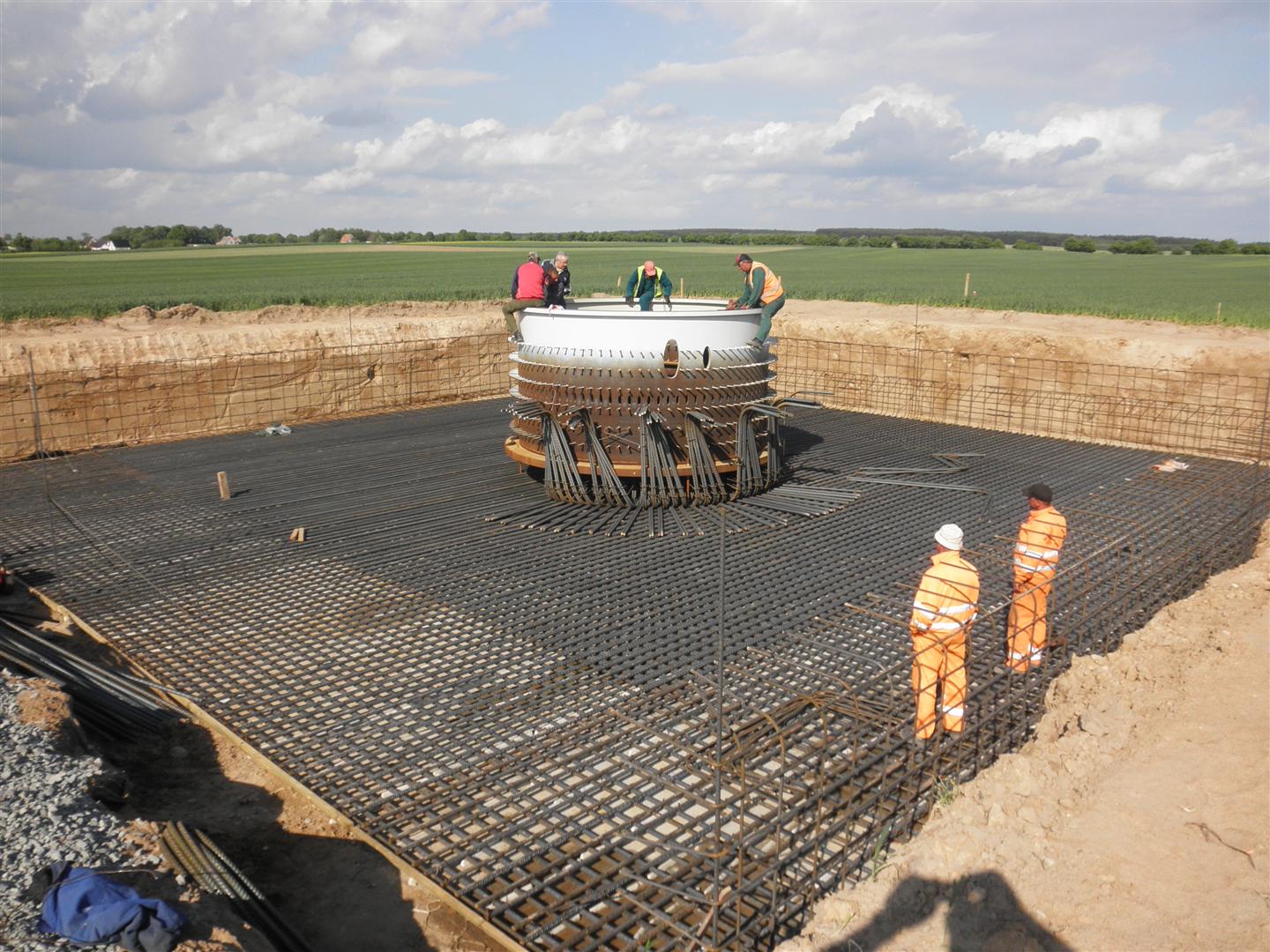 [Speaker Notes: Omówienie krótko  projektu. 
Projekt jest częścią dużego projektu 48 MW.]
CIEKAWOSTKI Z BUDOWY ZESPOŁU ELEKTROWNI WIATROWYCH CZYŻEWO:

Koszt inwestycji – ponad 36 mln złotych.

Dokumentacja dotycząca projektu zajmuje aż 20 segregatorów

Łączna długość trasy kablowej wynosi ok. 7,5 km

Przebudowano ponad 2 km dróg gminnych

 85 ton stali zużyto na zbrojenie jednego fundamentu

Ciężar zmontowanej wieży wynosi 260 ton

Ciężar gondoli wynosi 70 ton, a cała elektrownia waży aż 2 150 ton
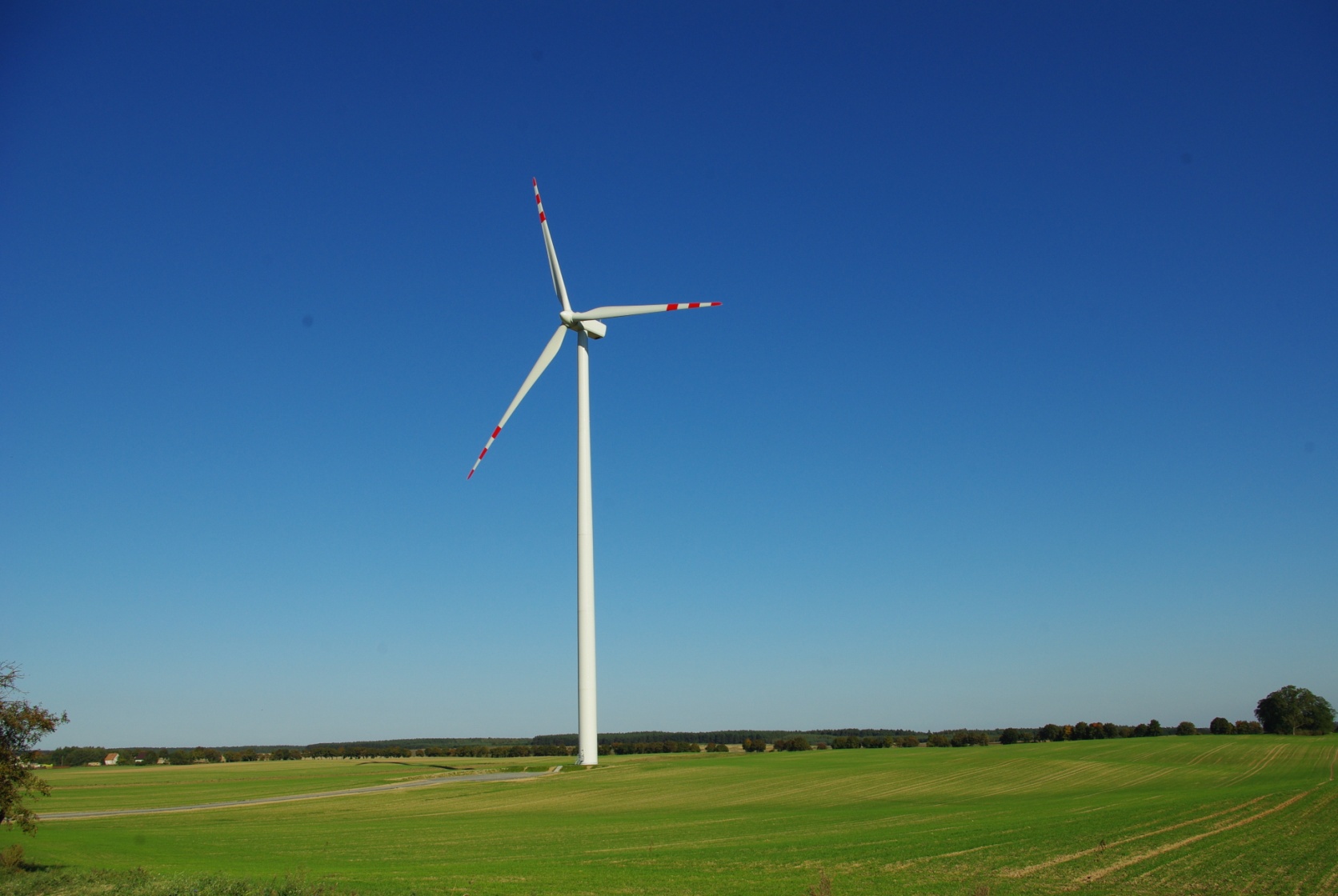 [Speaker Notes: Inwestycja wpółfinansowa ze środków unijnych.
Dofinansowanie 21,3 mln.]
Zespół Elektrowni  Wiatrowych Słupca Pilot

Położenie: Gmina Strzałkowo, woj. wielkopolskie
Liczba EW: 3 szt.
Moc  całkowita: 4,8 MW
Oddanie do użytku: wrzesień 2011 r.
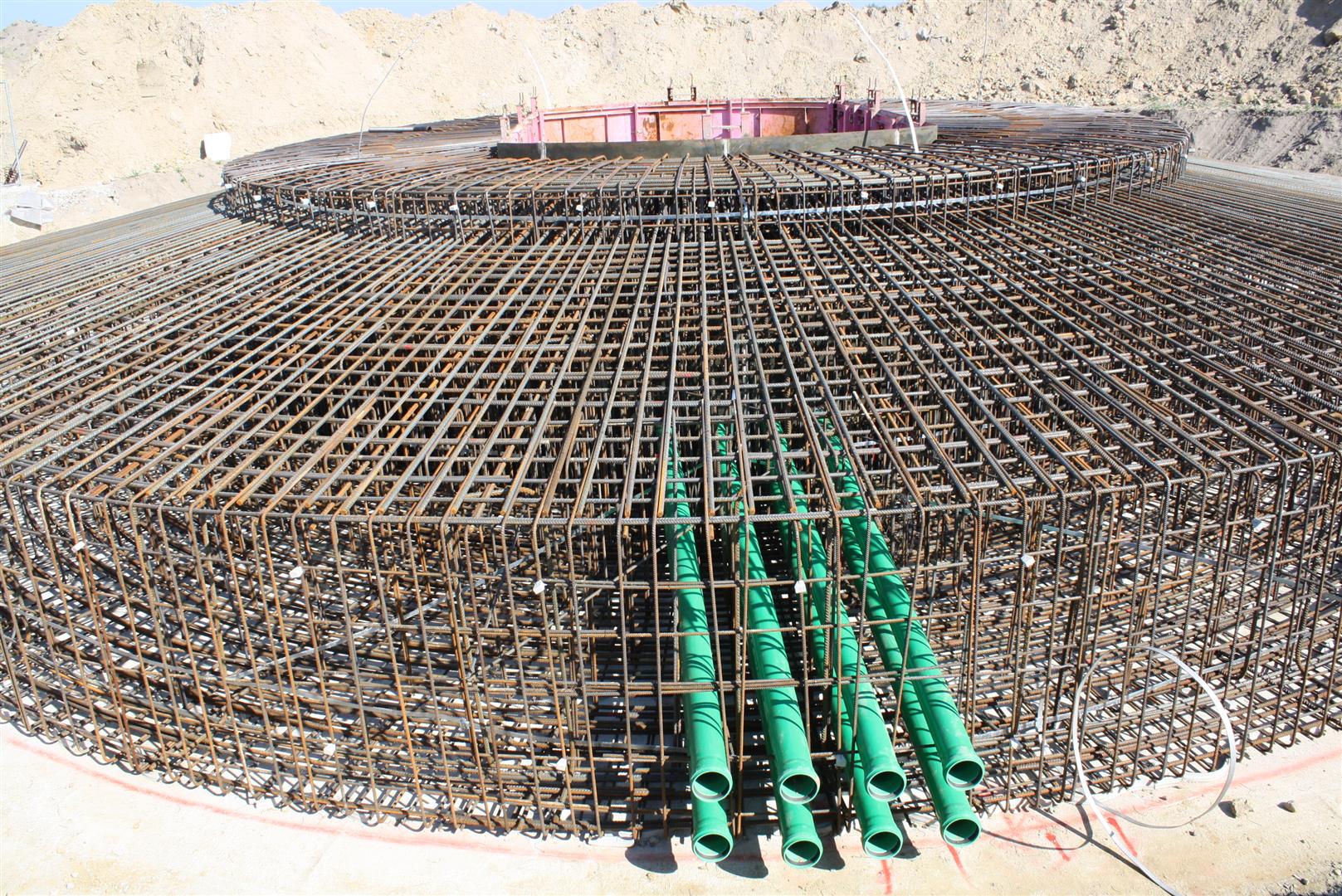 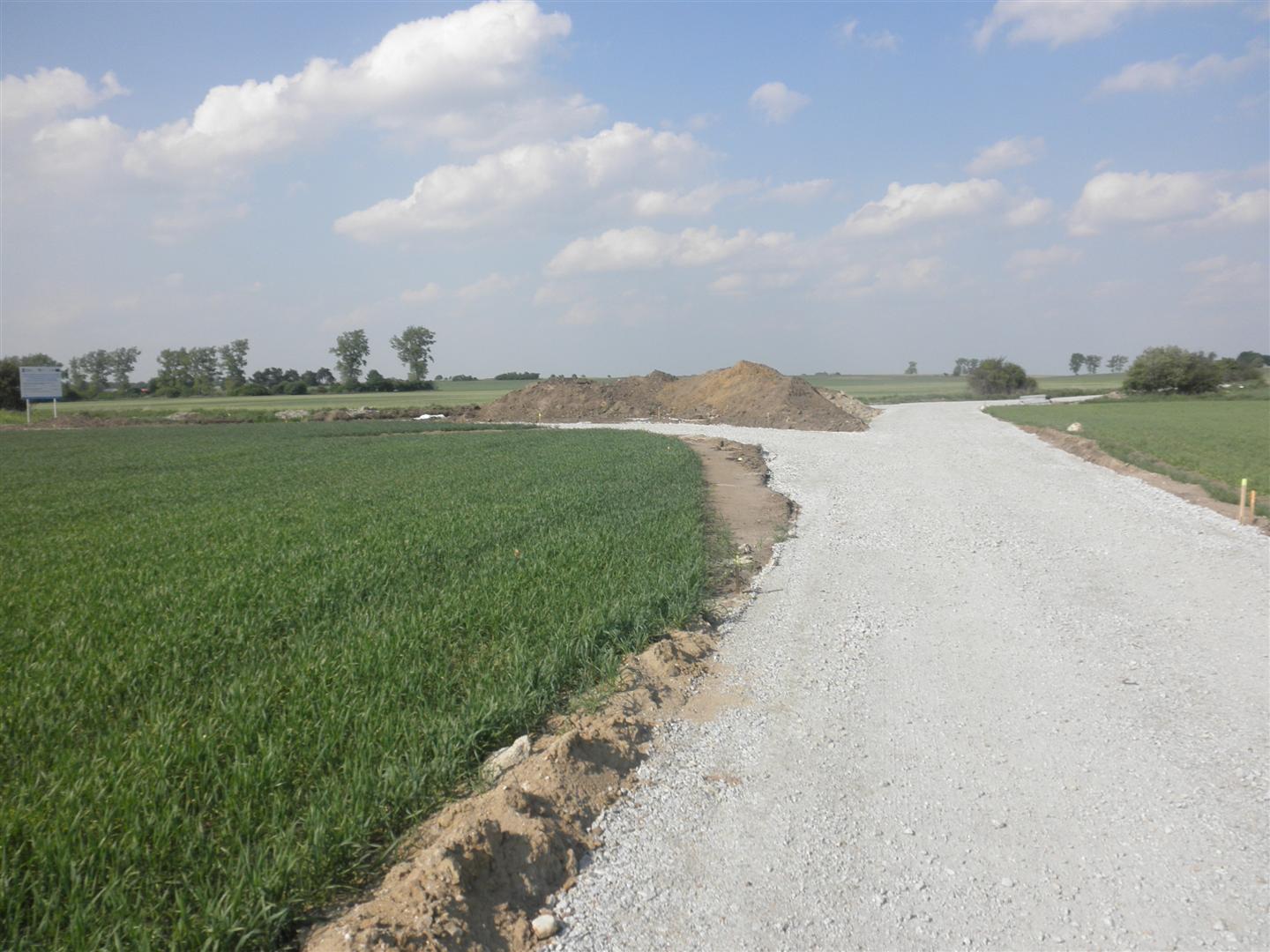 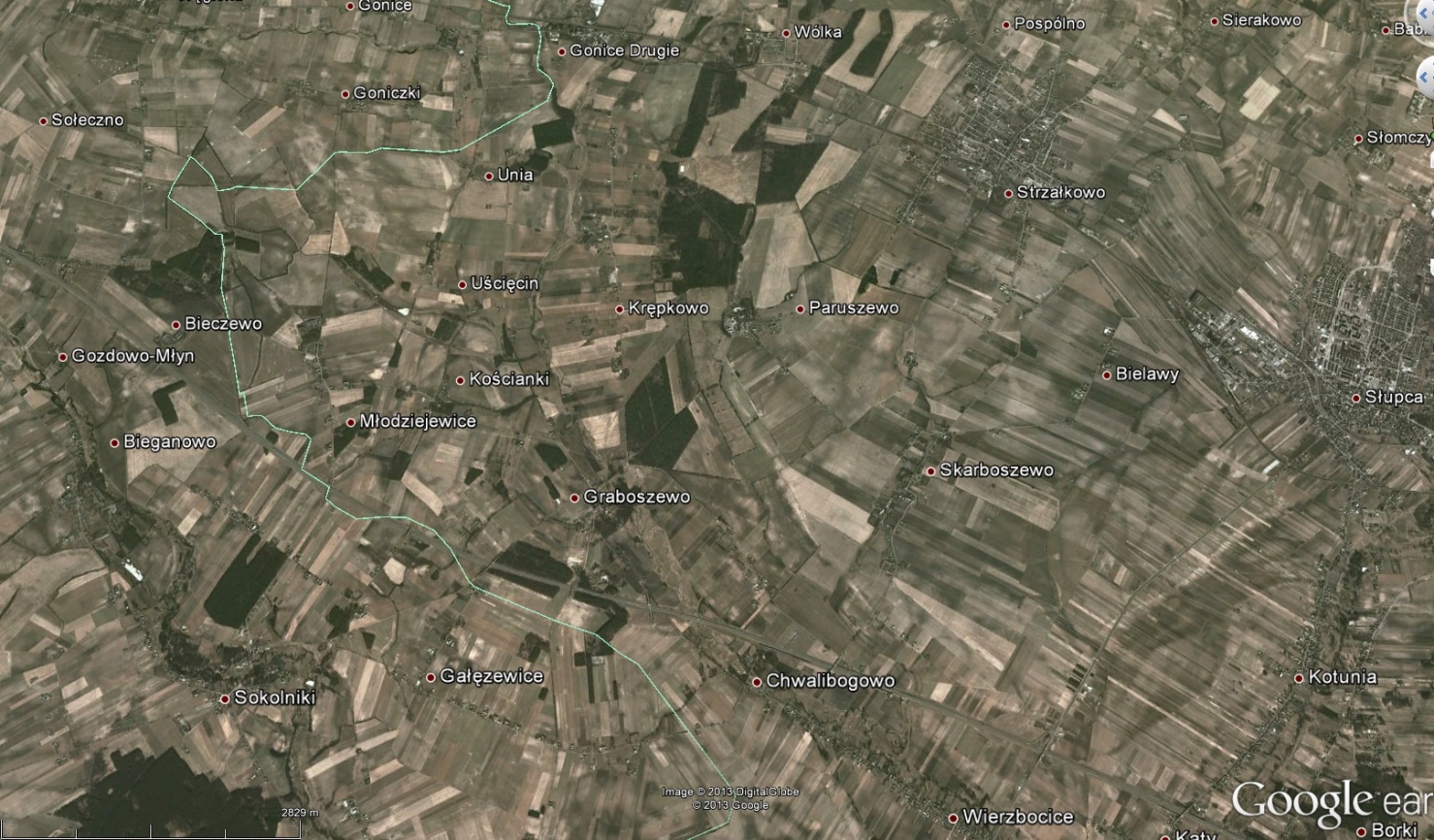 ZEW Słupca
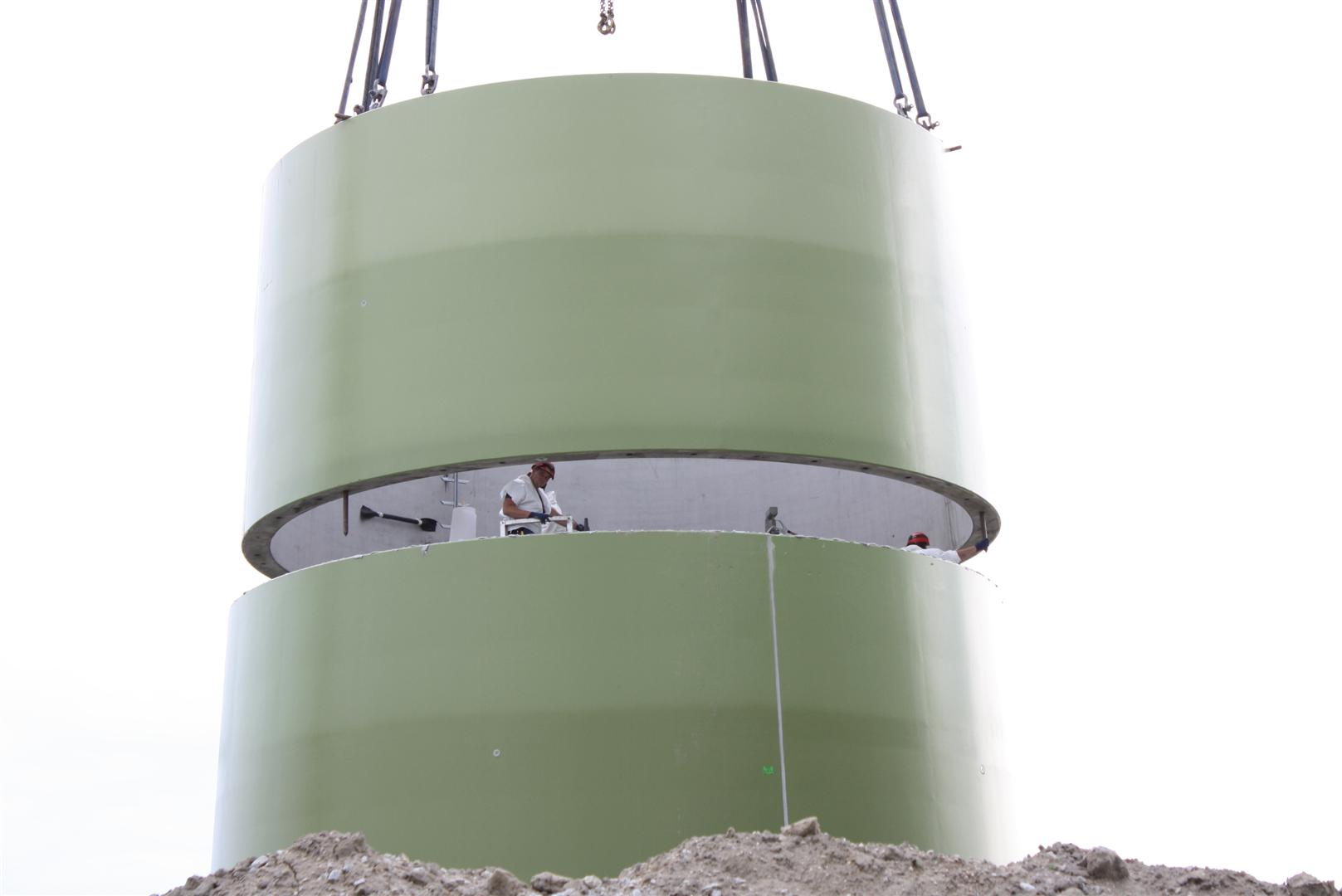 Ciekawostki związane z powstaniem ZEW Słupca Pilot

Koszt inwestycji – ponad 38 mln złotych.

Inwestycja pozwoli zaoszczędzić 54300 GJ energii rocznie – w przeliczeniu 5480 ton węgla kamiennego spalanego przez elektrownie węglowe

Ilość wyprodukowanej energii wystarczy na pokrycie zapotrzebowania 4452 gospodarstw domowych
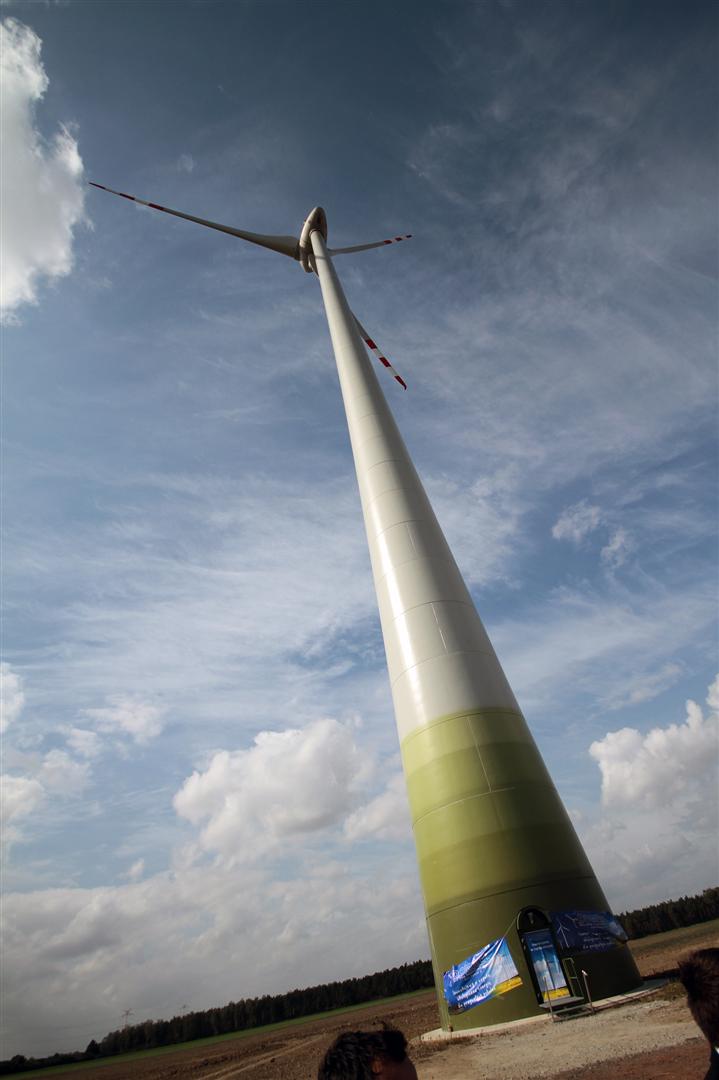 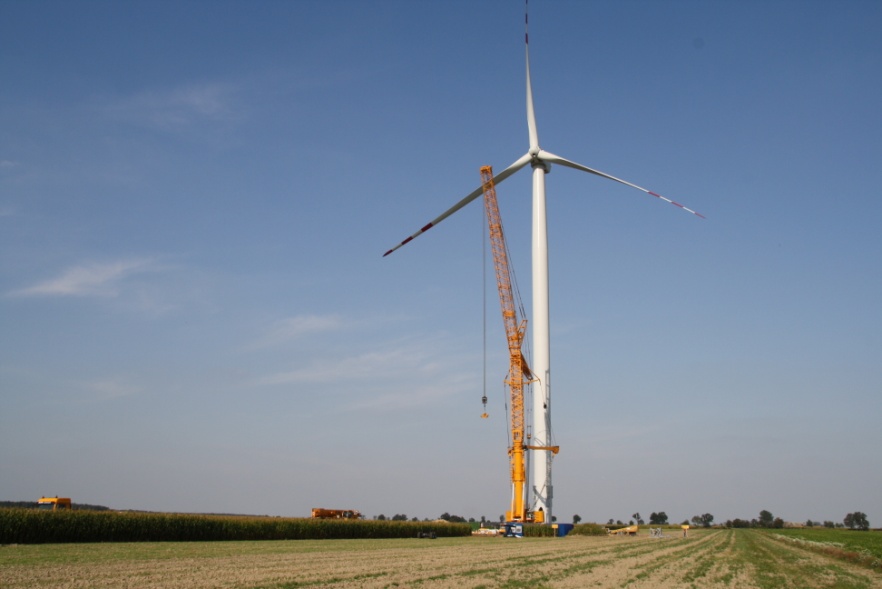 Parku Wiatrowy Wielkopolska I

Położenie: Gmina Nekla, Środa Wielkopolska, Piaski, Pępowo, Rydzyna ,    		Bojanowo ,Śmigiel, woj. wielkopolskie
Liczba EW: 21 szt.
Moc całkowita: 52,5 MW
Oddanie do użytku: 2010 r.
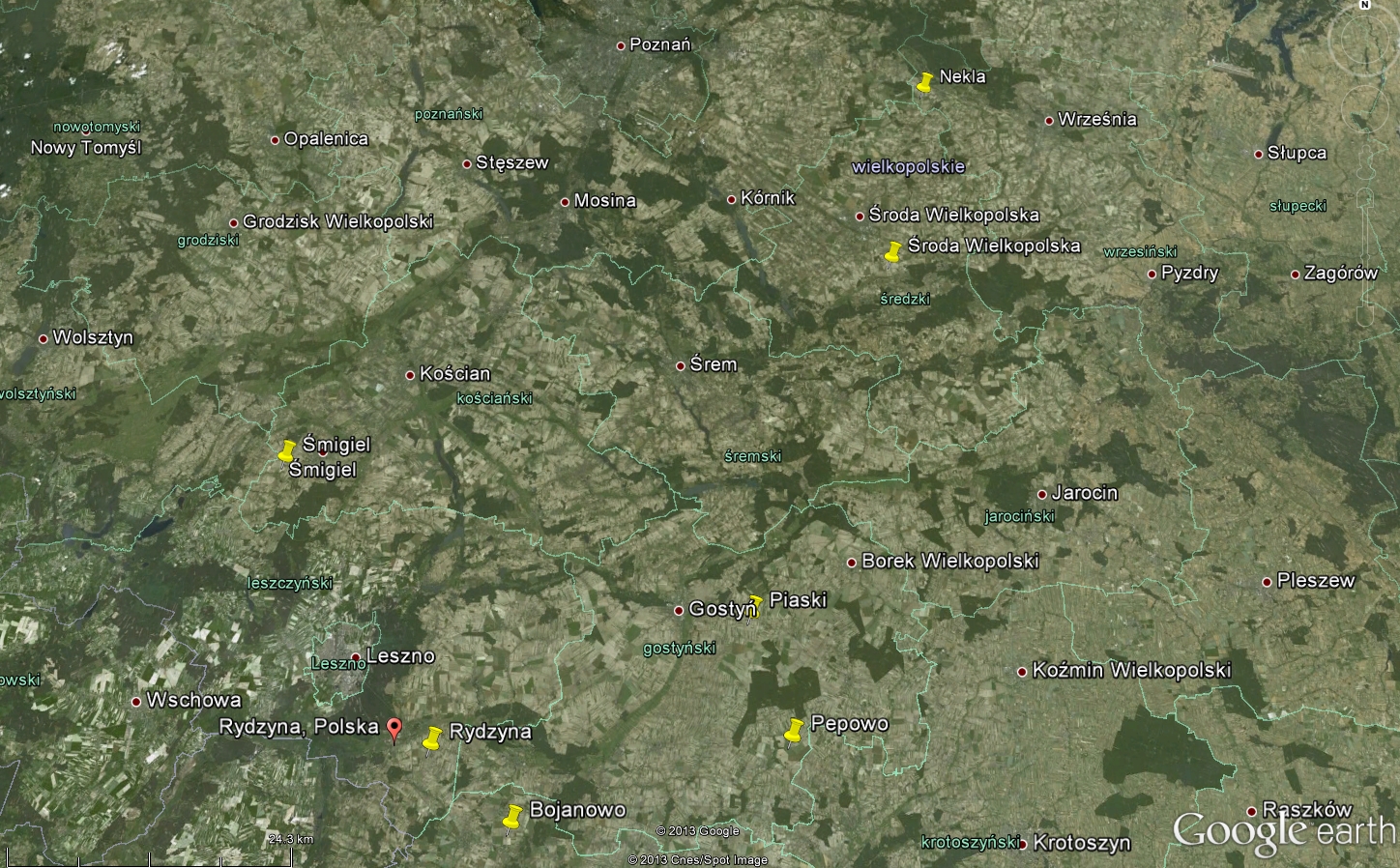 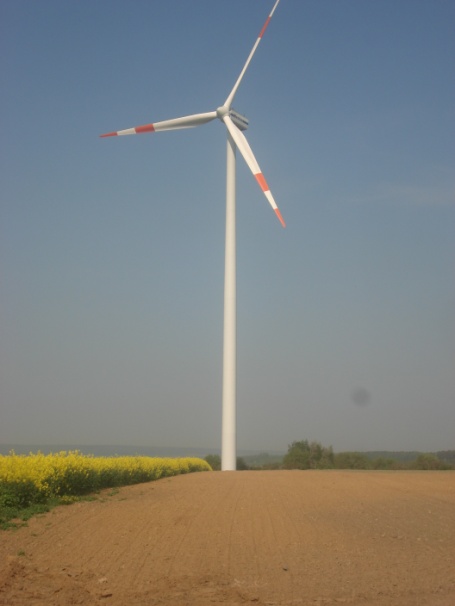 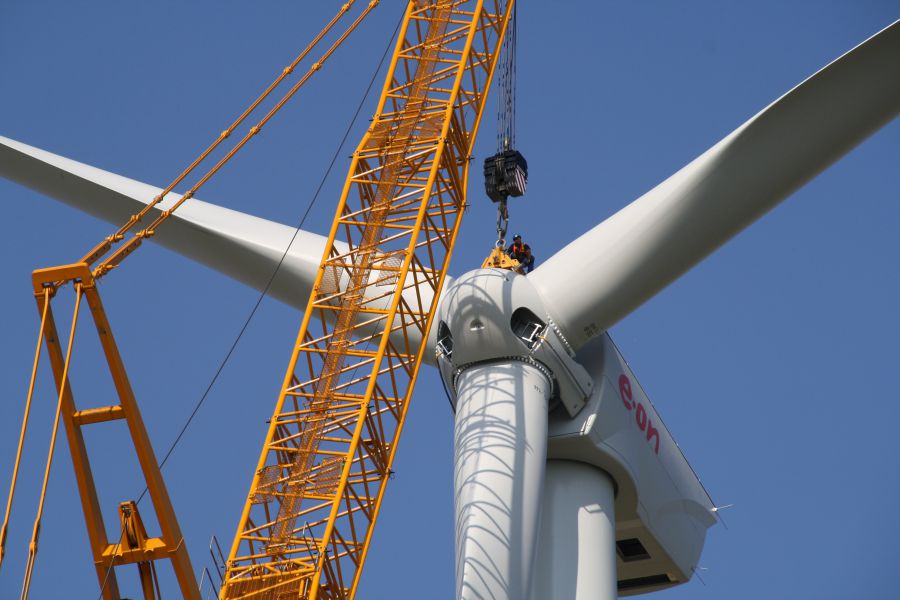 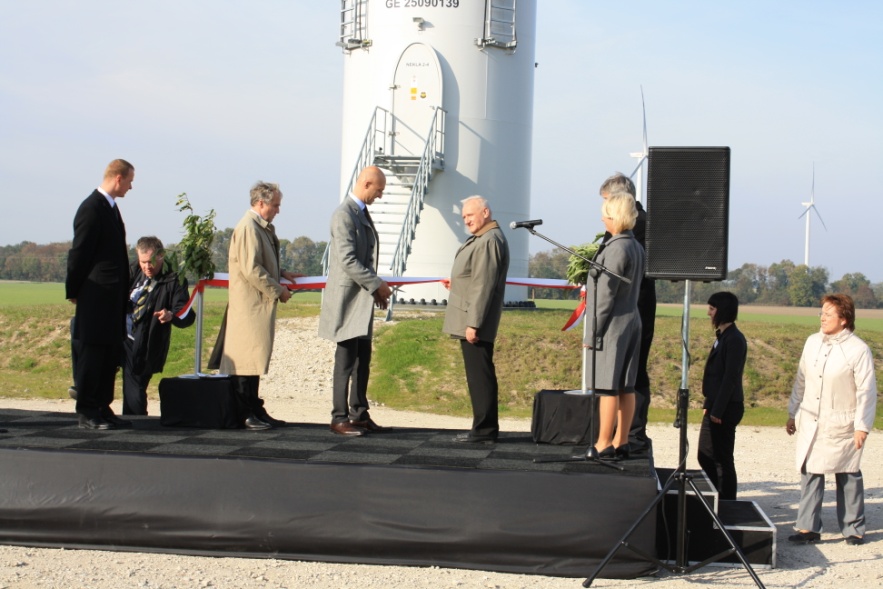 [Speaker Notes: Park zrealizowany na zlecenie zewnętrznego inwestora E.ON
Moc pojedynczej EW 2,5 MW]
Parku Wiatrowy Wielkopolska II

Położenie:  w pobliżu miejscowości Dolsk, Czempiń koło Śremu, woj. wielkopolskie  oraz  Góra, woj. dolnośląskie
Liczba EW: 6 szt.
Moc całkowita: 15 MW
Oddanie do użytku: w trakcie realizacji, koniec 2013 r.
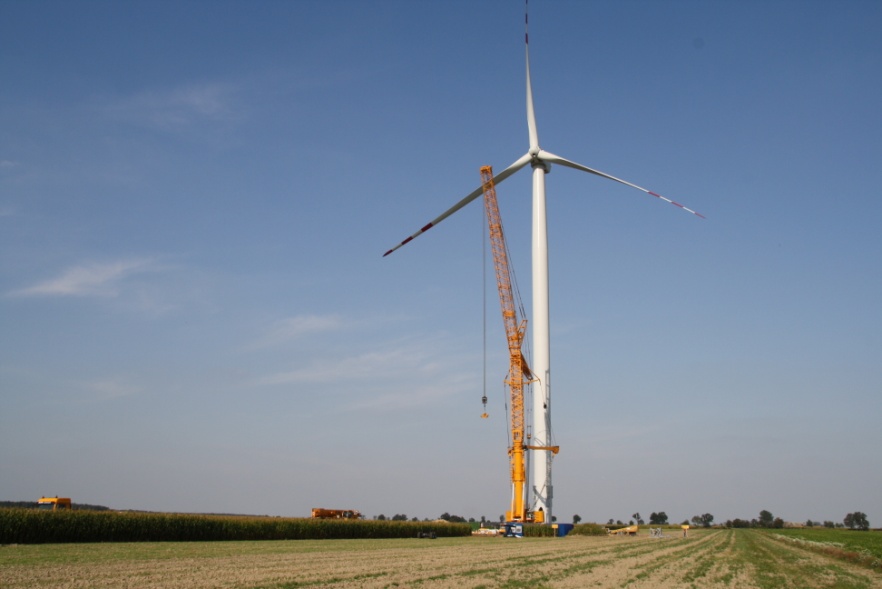 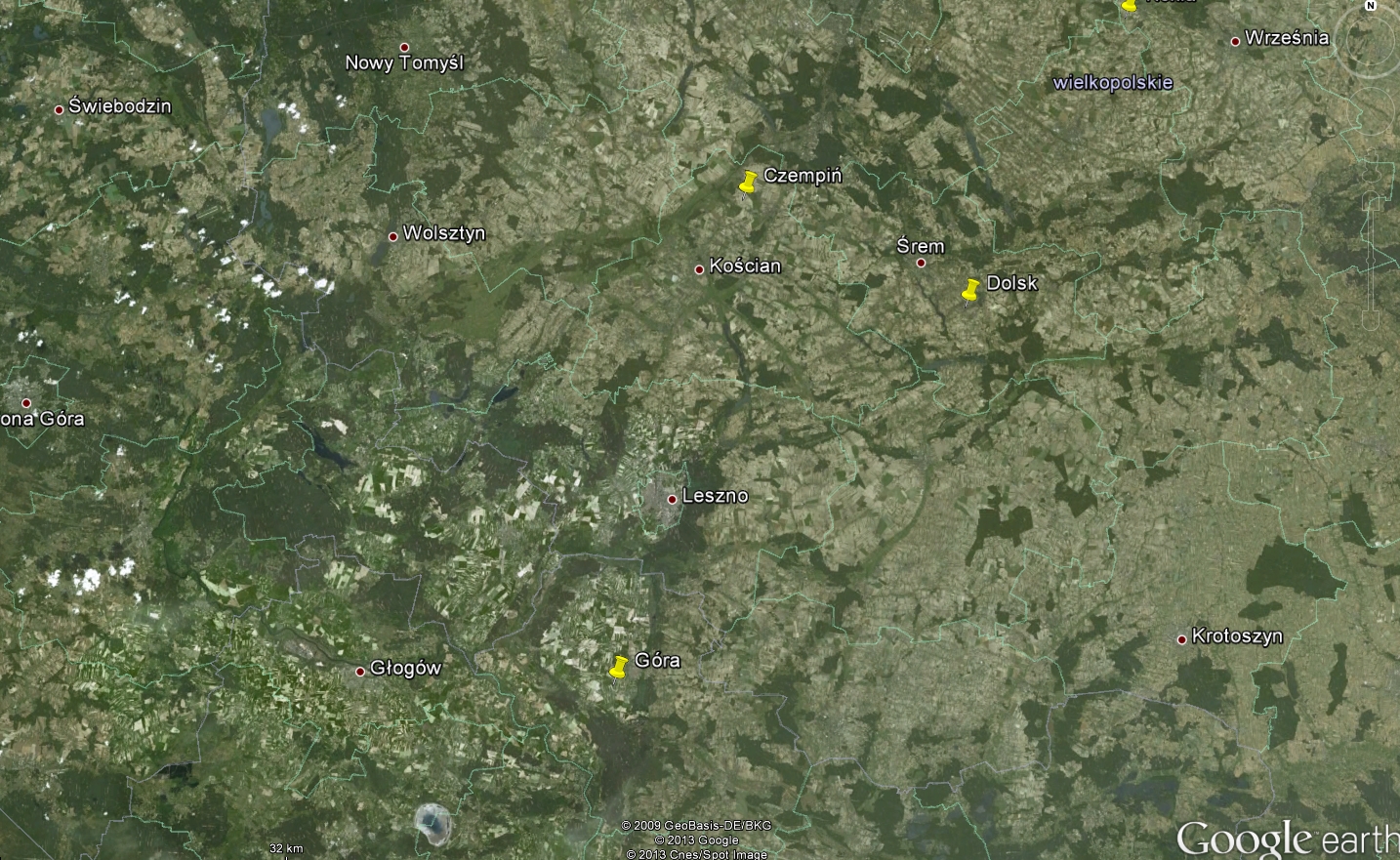 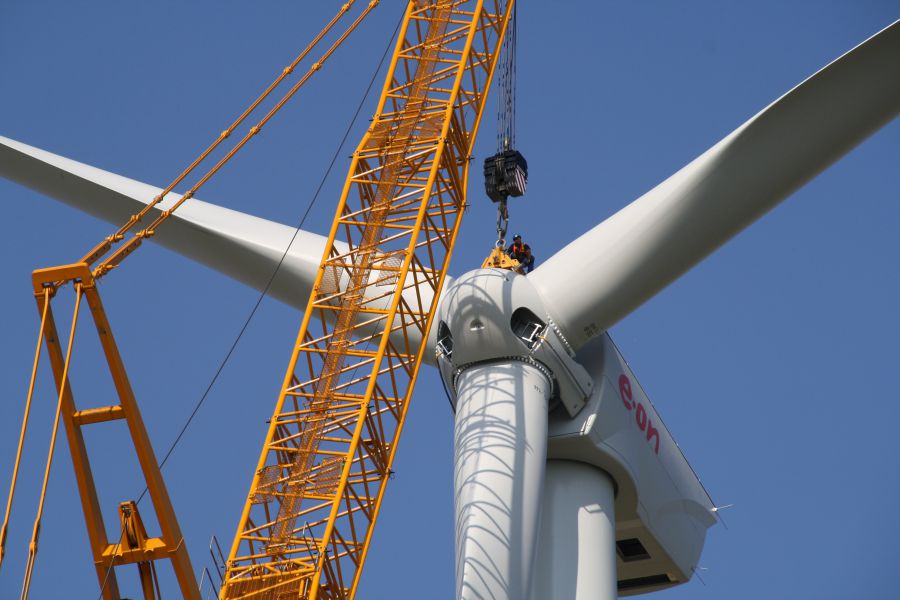 [Speaker Notes: Realizacja dla zewnętrznego inwestora
Projekt na 3 gminach w tym jedna w dolnośląskim.]
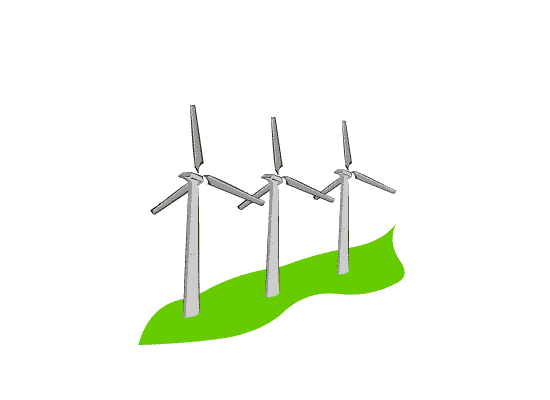 Rozpoczęcie przygotowania projektu
2012 r.
Ilość planowanych elektrowni
do 8 szt.
Realizacja inwestycji:
	2016 r.
[Speaker Notes: Wstępne rozmowy w 2012
Rozpoznanie terenu, wizje w terenie, 
wstępny screning środowiskowy okres styczeń/luty 2013]
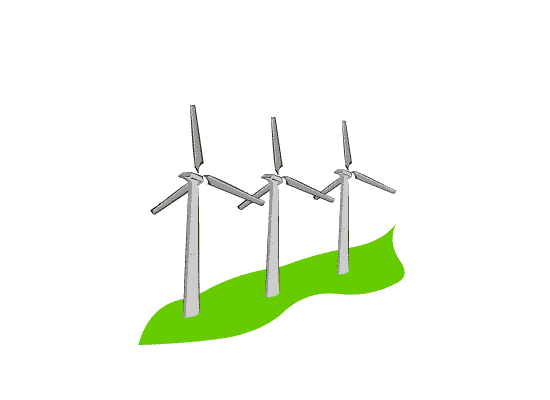 Opracowanie zmiany „Studium uwarunkowań i kierunków zagospodarowania przestrzennego”.
Opracowanie zmiany „Miejscowego planu zagospodarowania  przestrzennego”.
Zabezpieczenie gruntów pod inwestycję.
Opracowanie branżowych projektów budowlanych.
Uzyskanie pozwolenia na budowę.
Realizacja inwestycji.
[Speaker Notes: Wykaz najważniejszych zadań]
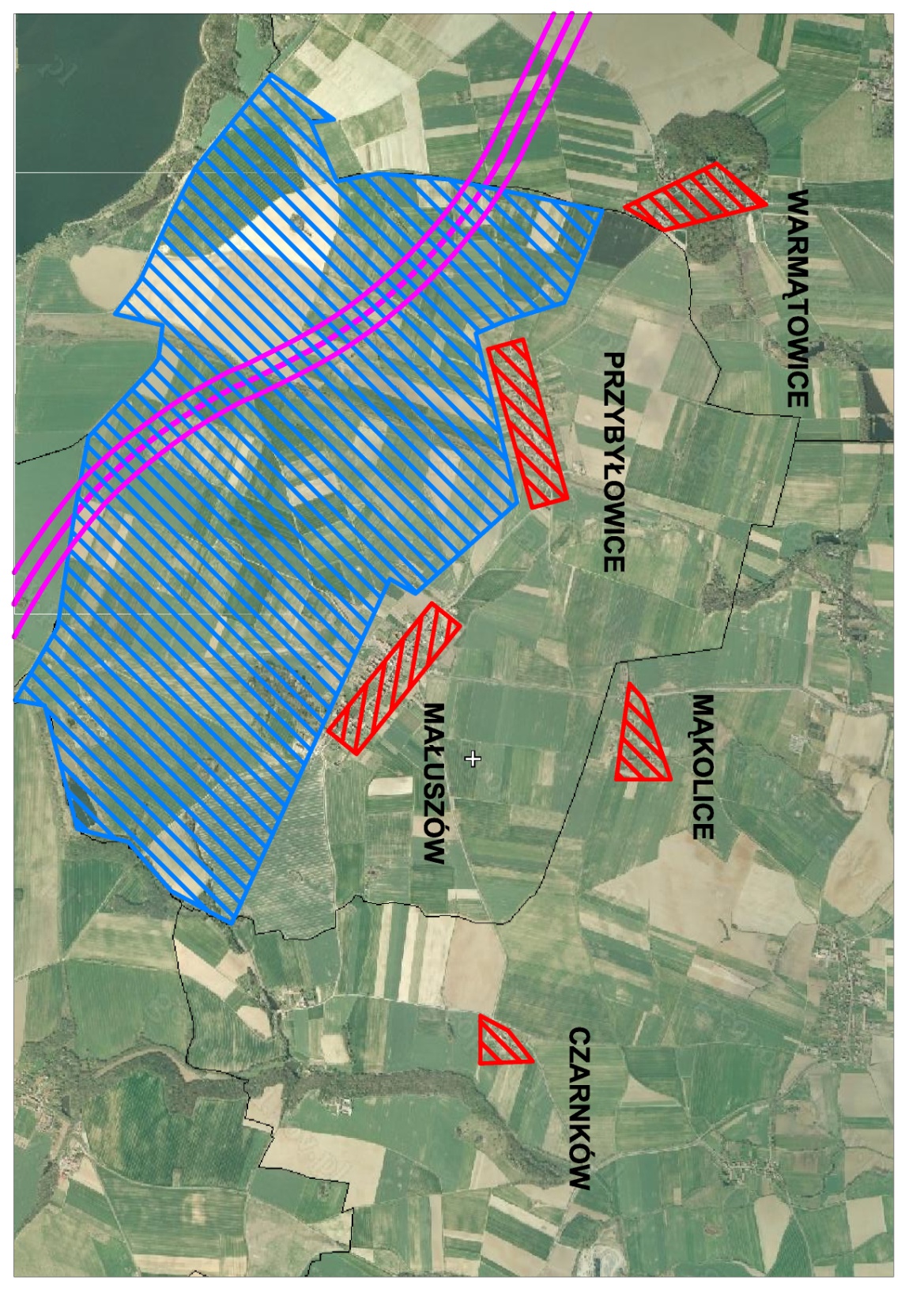 Łączna liczba elektrowni – do 8 szt.
Planowany przebieg drogi S3 (zgodnie z projektem GDDKiA)
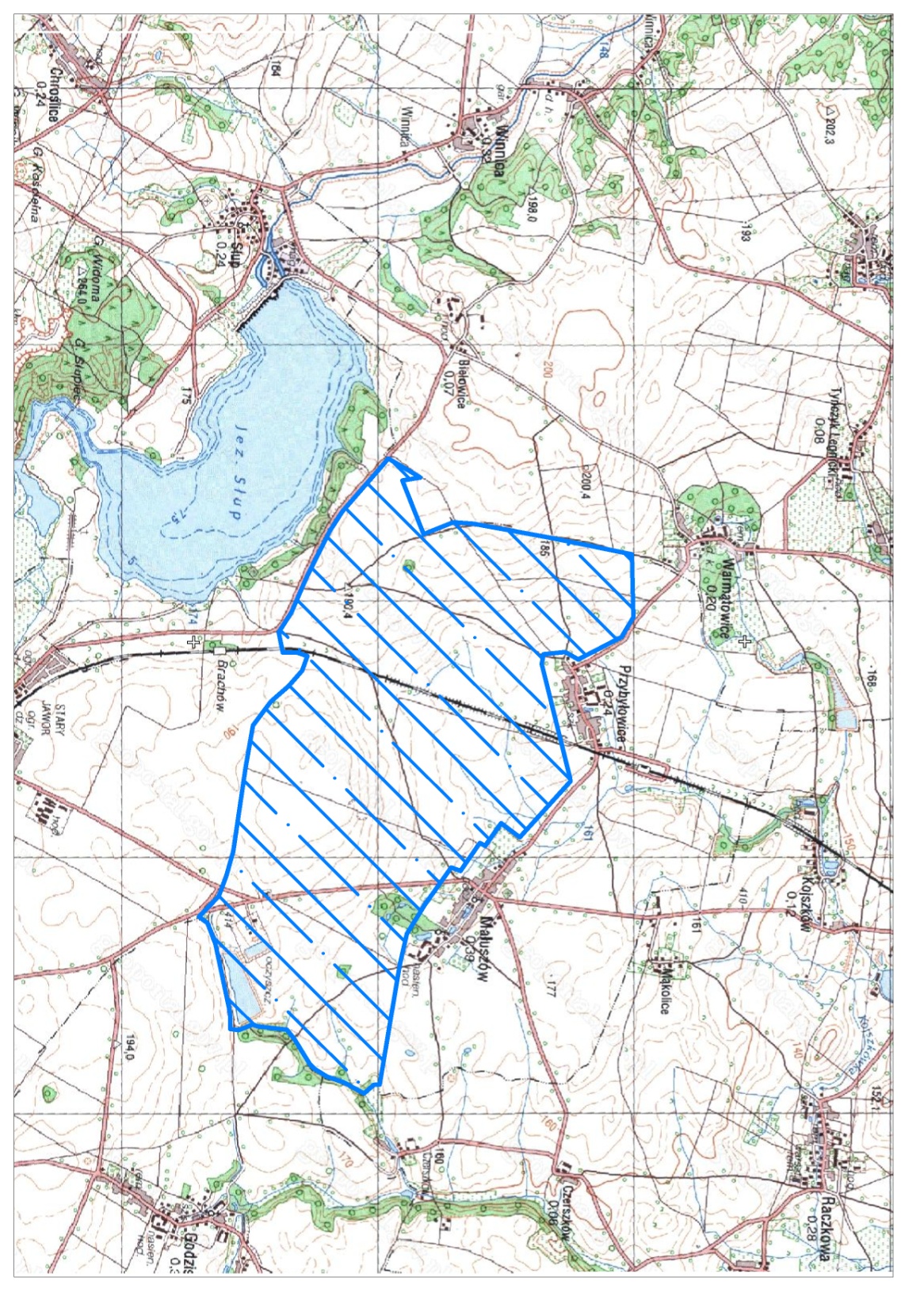 Planowany obszar lokalizacji elektrowni wiatrowych wraz ze strefa oddziaływania
[Speaker Notes: Obszar.
Studium opracowane niestety z uwagi na to że nasze procedury są bardzo rzetelnie przeprowadzony nie możemy pozwolić na to żeby oddziaływanie wchodziło na sąsiednie miejscowości w innych gminach.

Odległości zawsze bezpieczne dla miejscowości i mieszkańców. 
Warunek do DŚ]
1. Budowa nowych dróg a także modernizacja już istniejących
Przykłady realizacji infrastruktury drogowej:
Szerokość jezdni: 4-5m
Rodzaj nawierzchni: kruszywo łamane stabilizowane mechanicznie
Nośność nawierzchni: 120 kN/oś (12 t/oś)
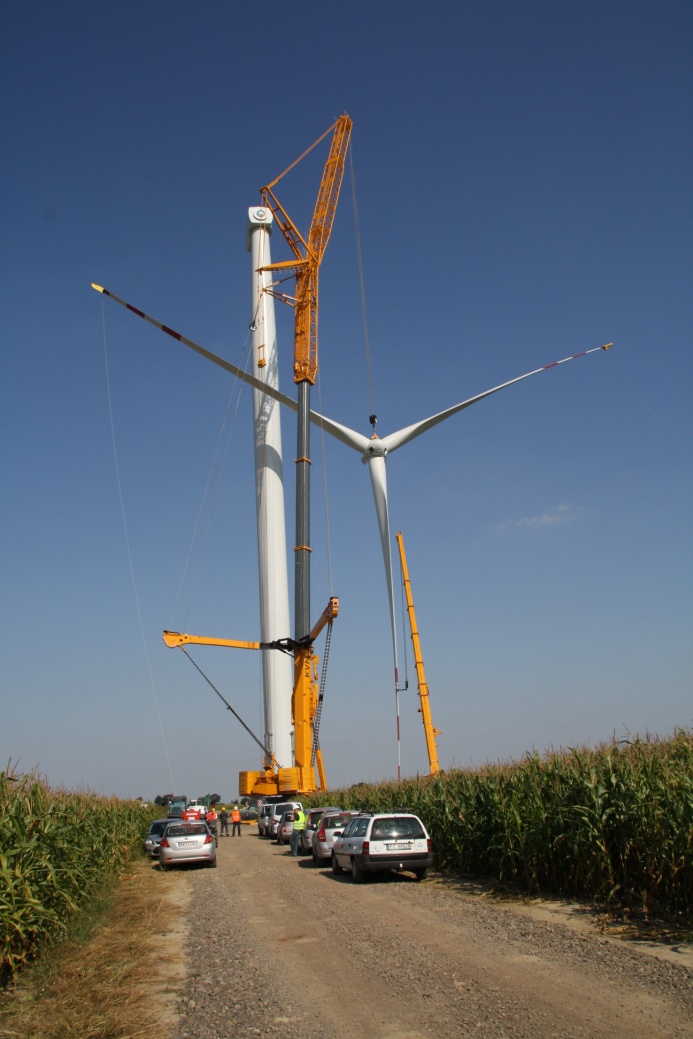 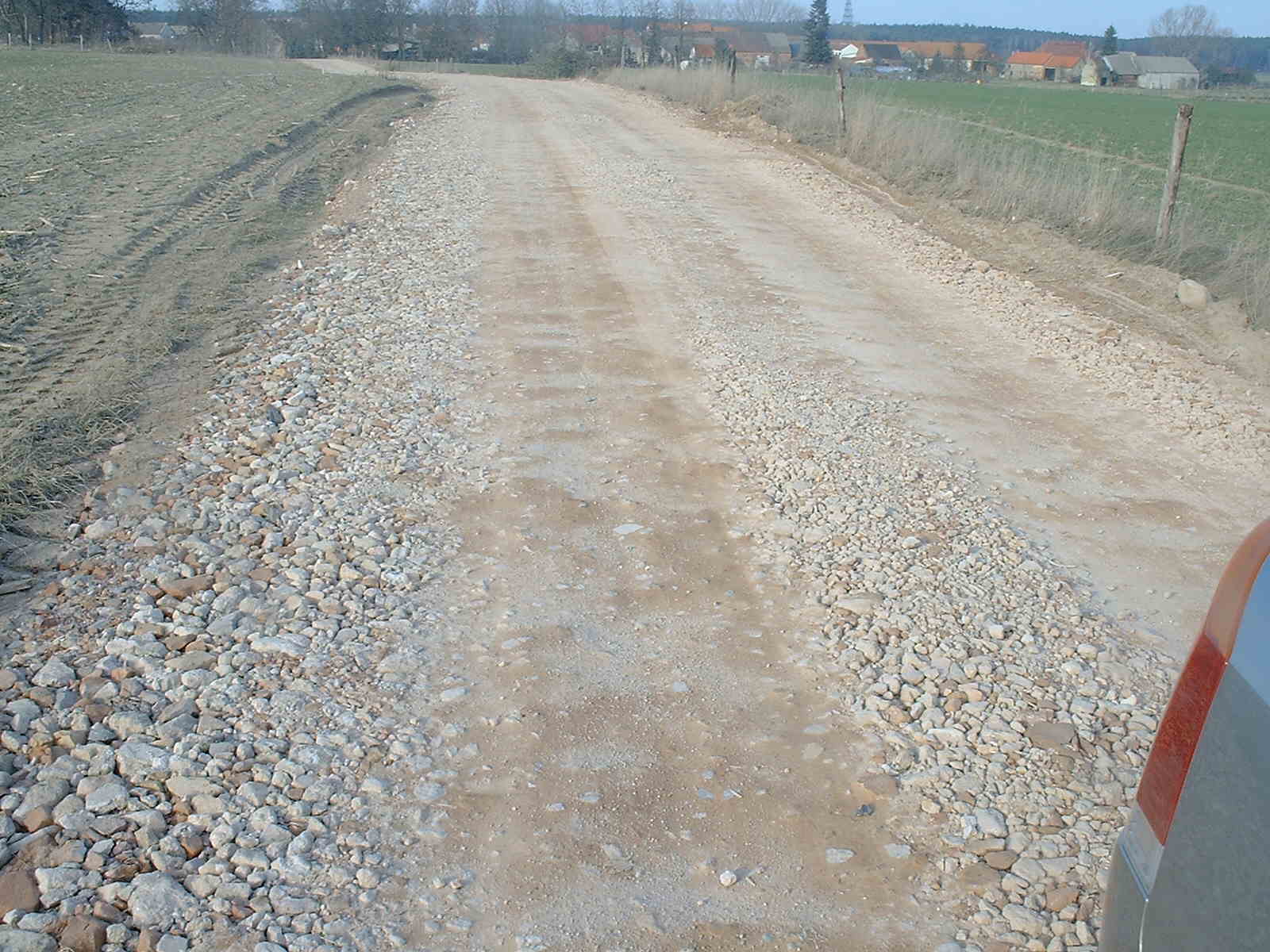 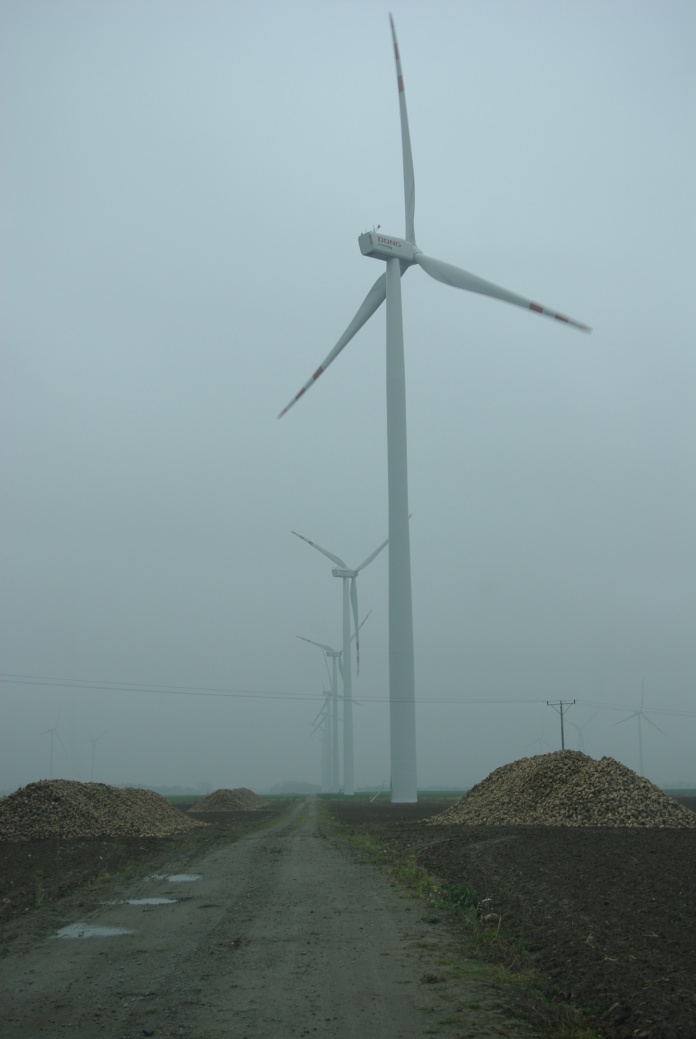 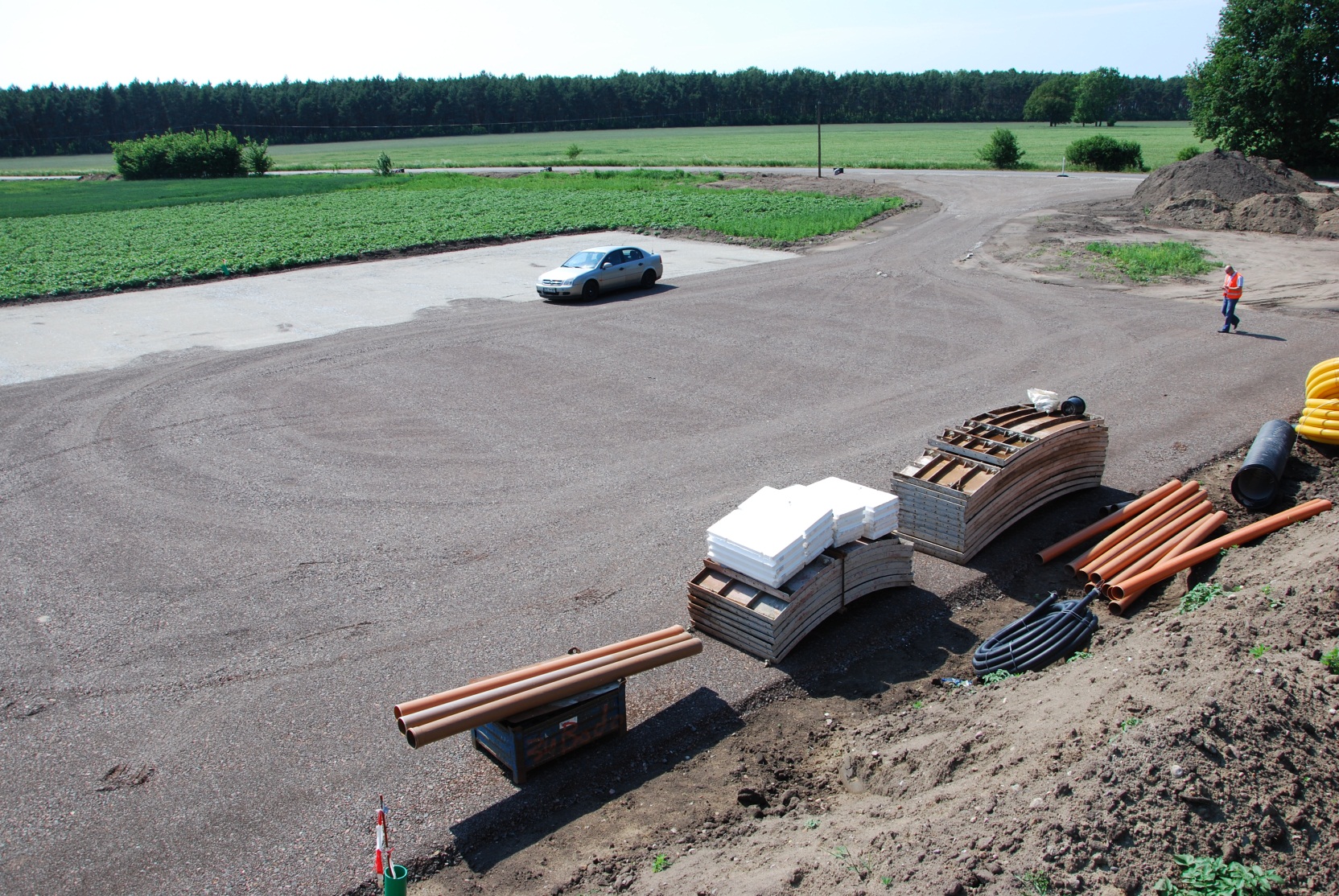 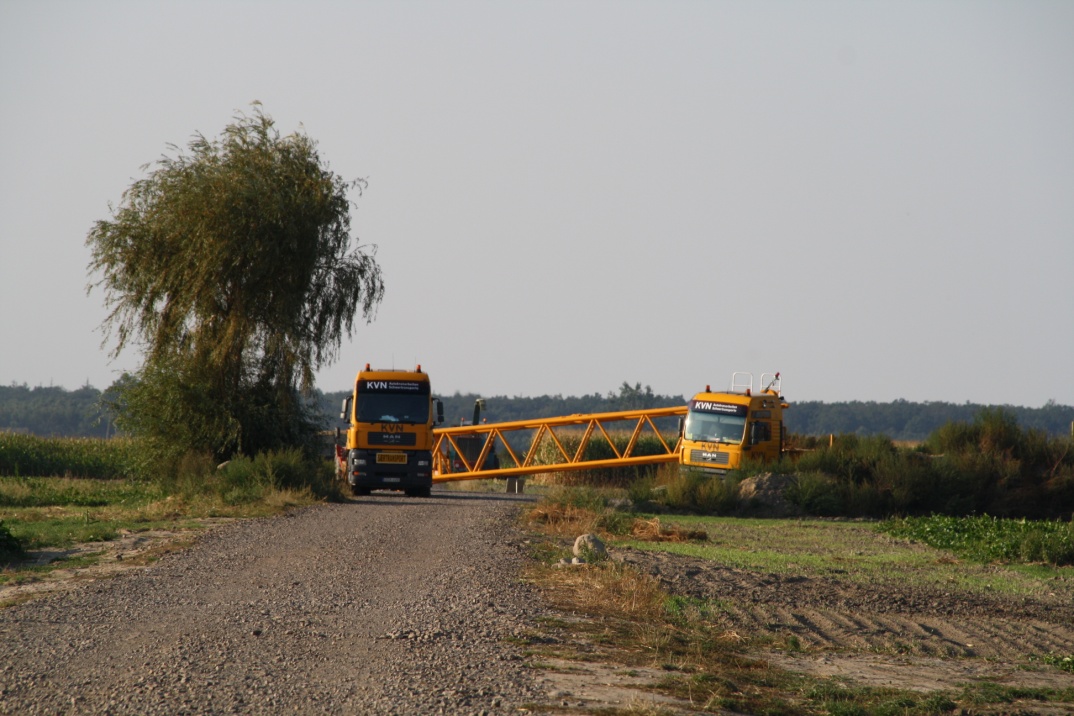 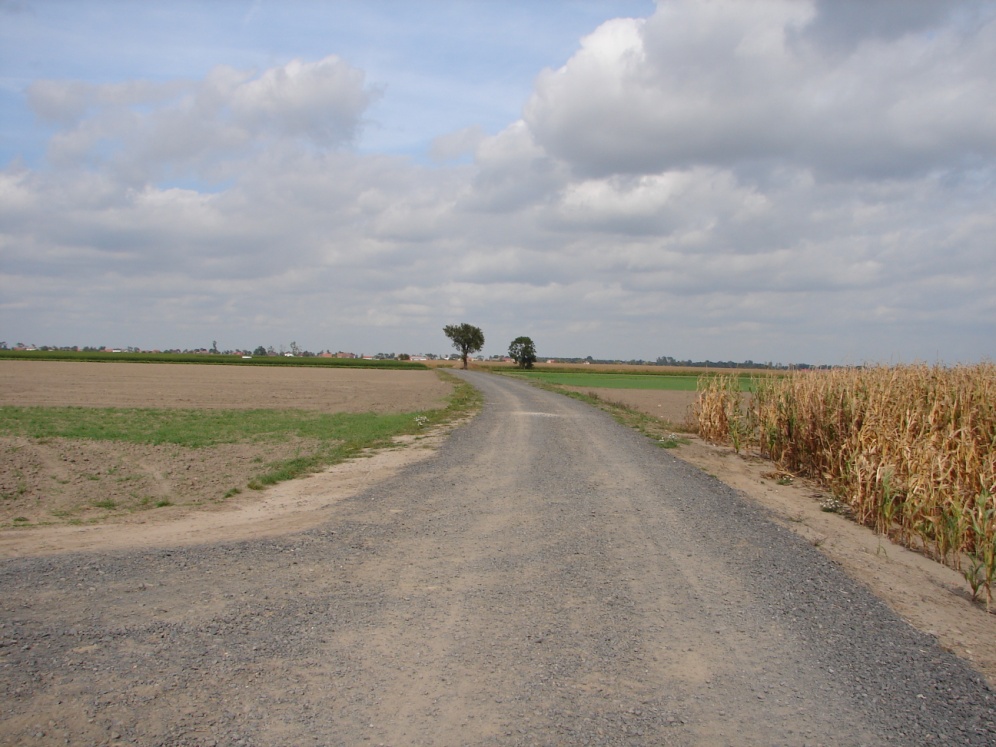 [Speaker Notes: Przykład zrealizowanych dróg]
Materiał: żelbet
Średnica fundamentu: 16-20 m
Wysokość fundamentu: 2,5-3,5 m
2. Budowa fundamentów
Przykłady realizacji:
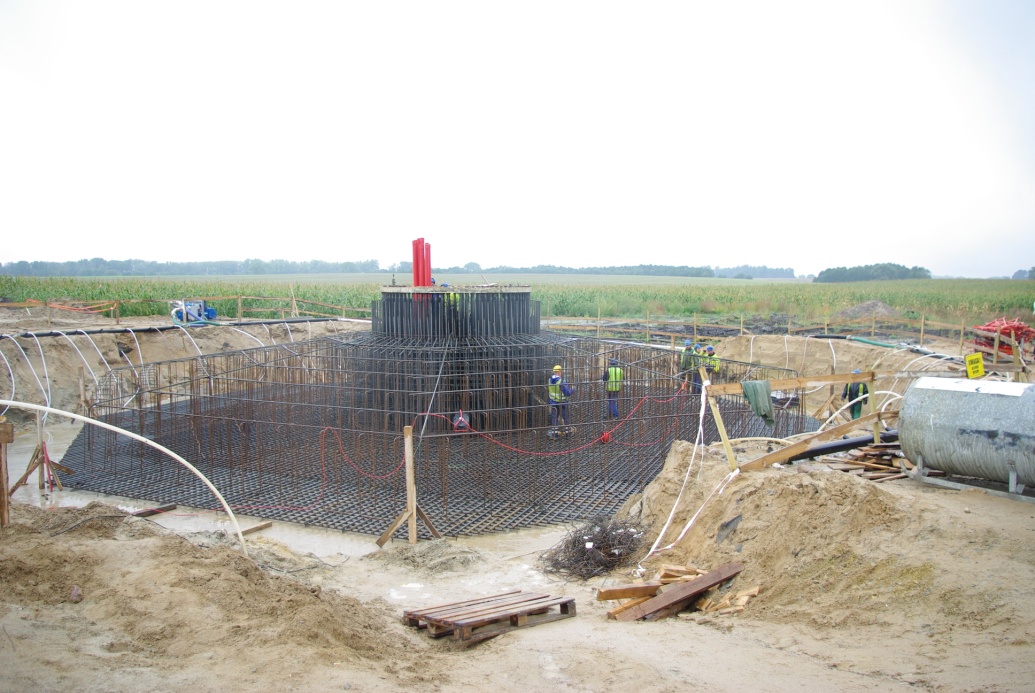 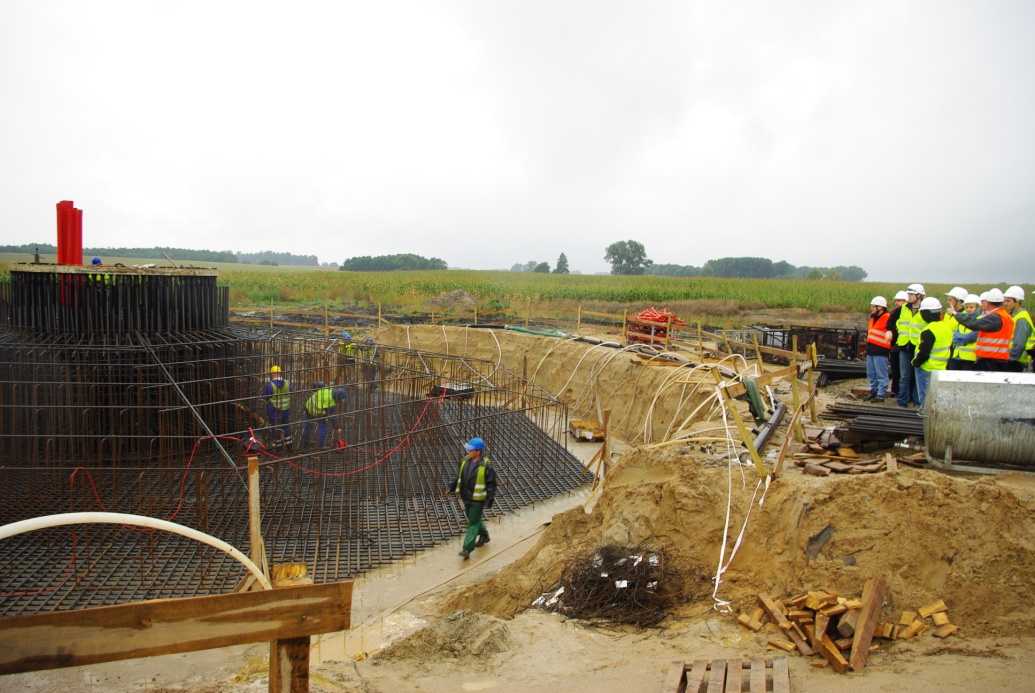 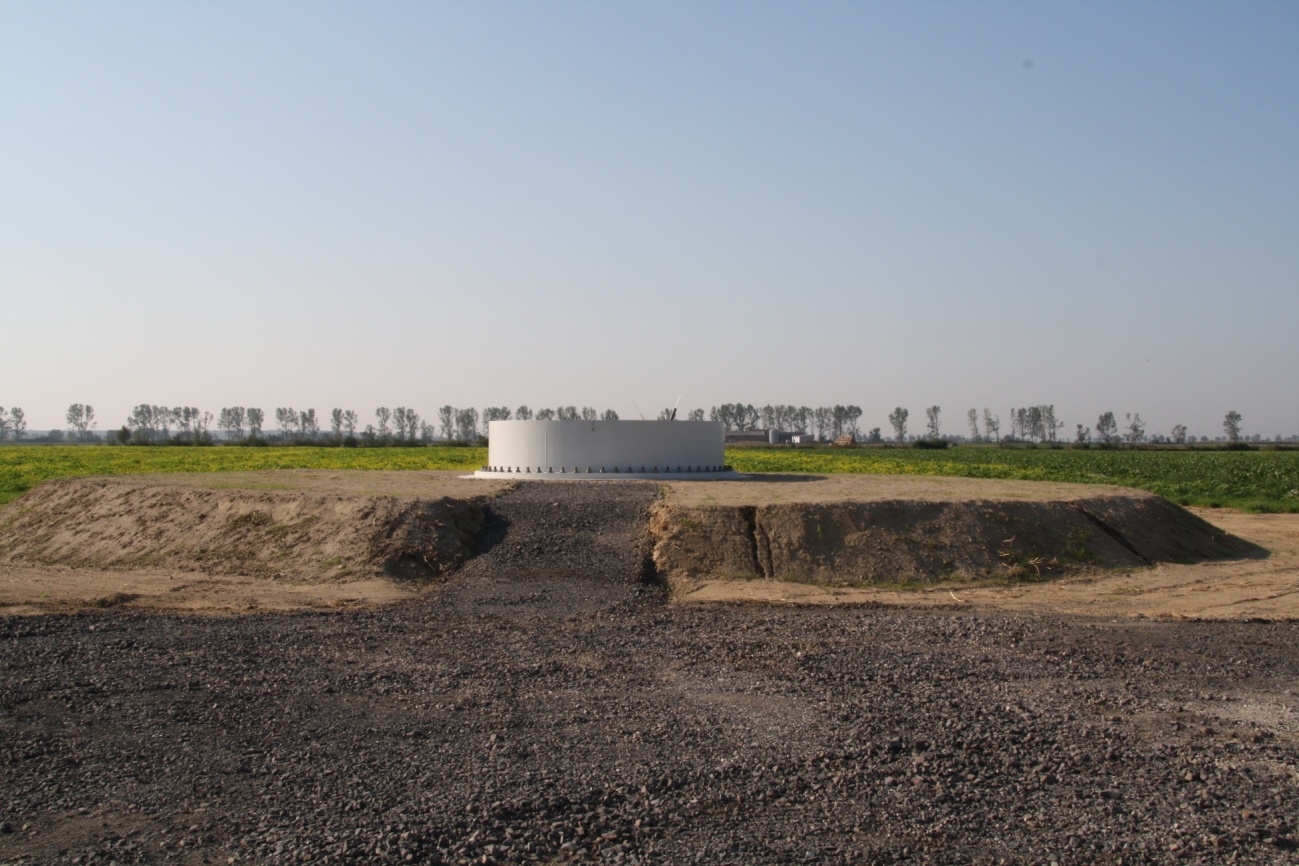 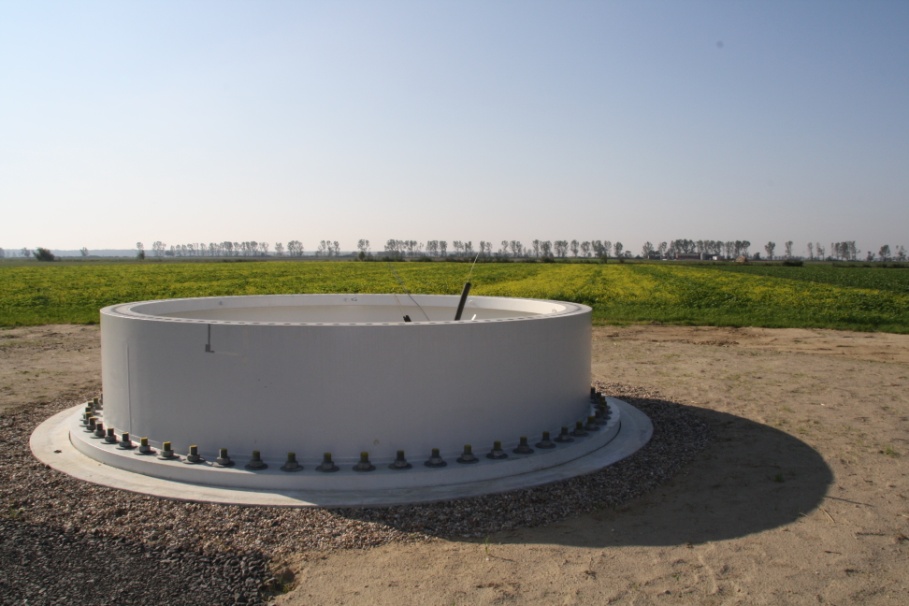 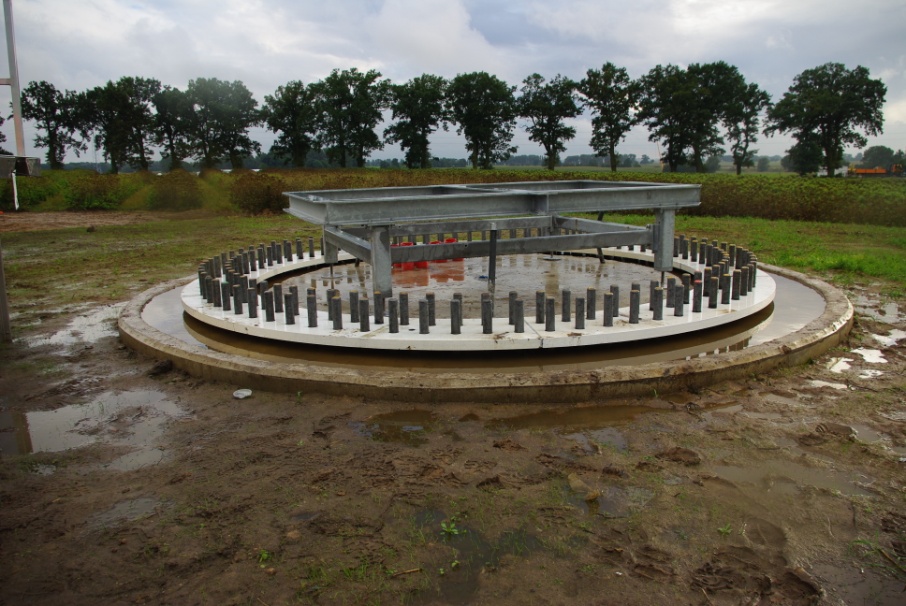 [Speaker Notes: Przykład zrealizowanych fundamentów.]
Zdjęcia z realizacji - fundamenty
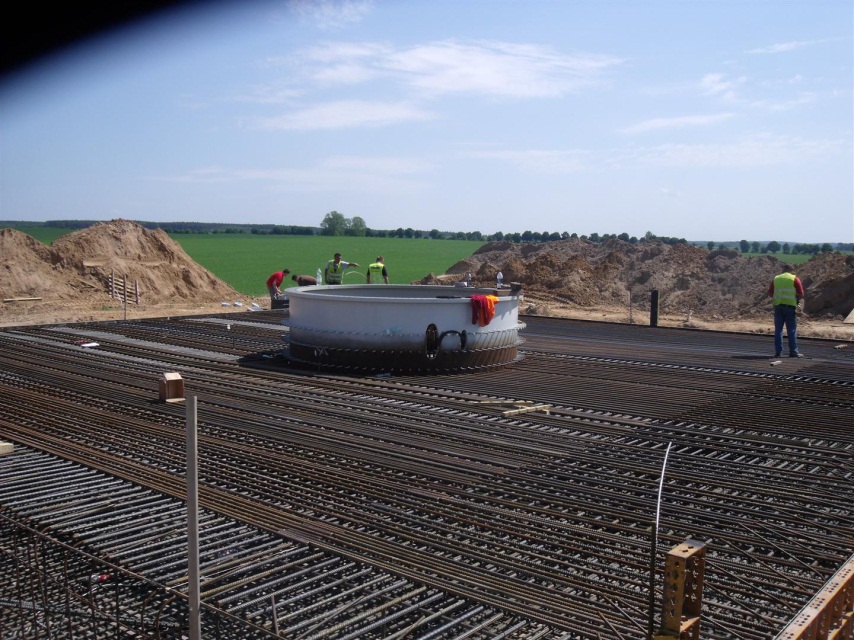 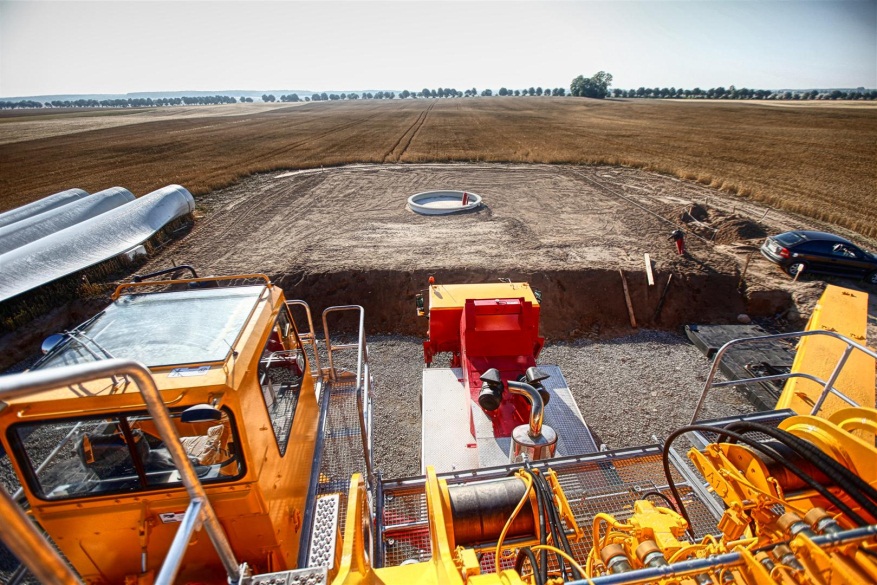 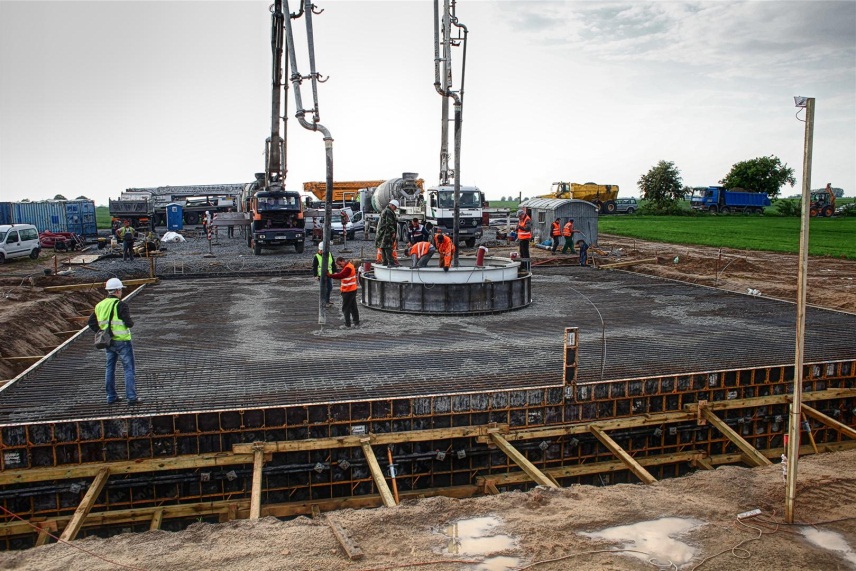 3. Zespół linii kablowych
Przykłady realizacji:
Napięcie: SN
Głębokość ułożenia: ≥ 1 m
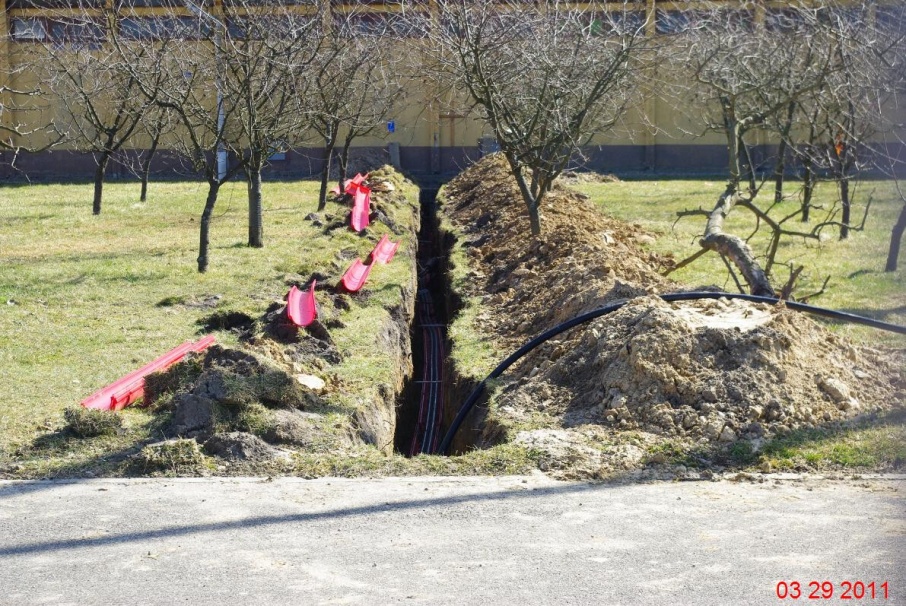 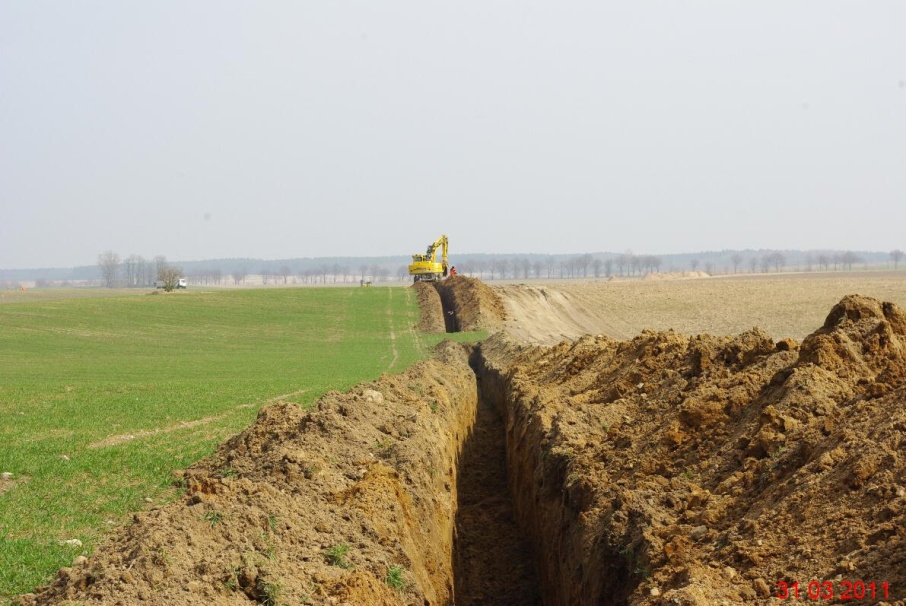 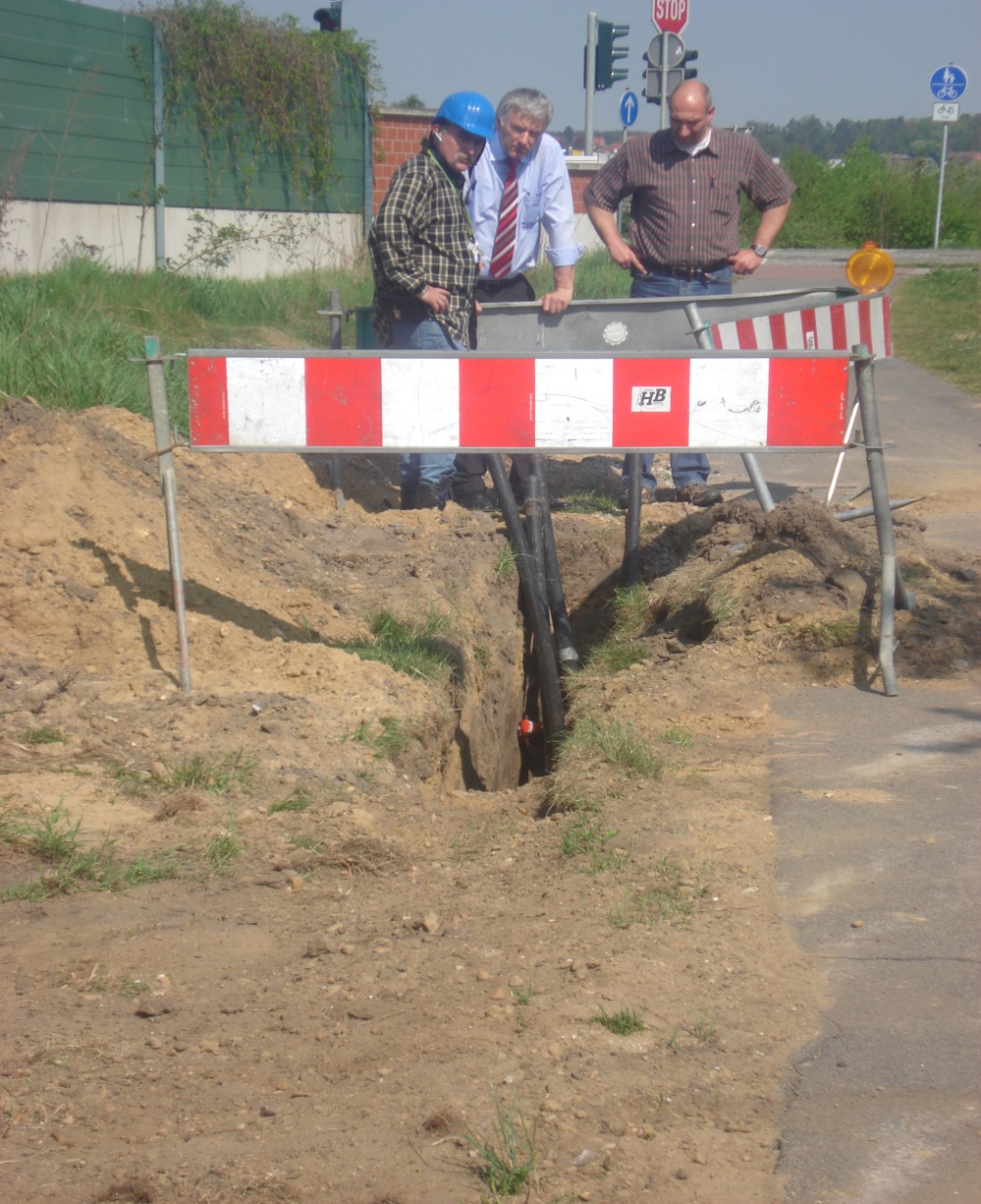 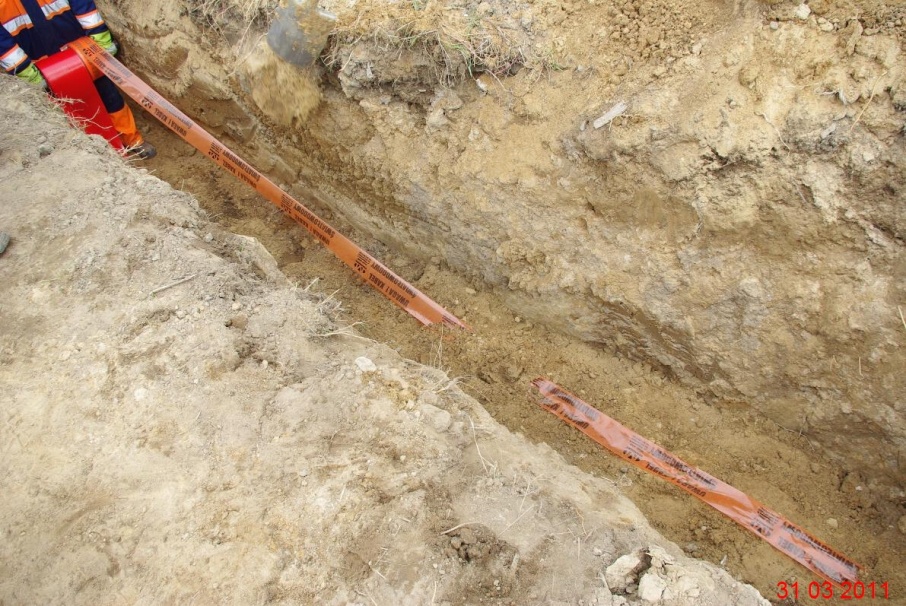 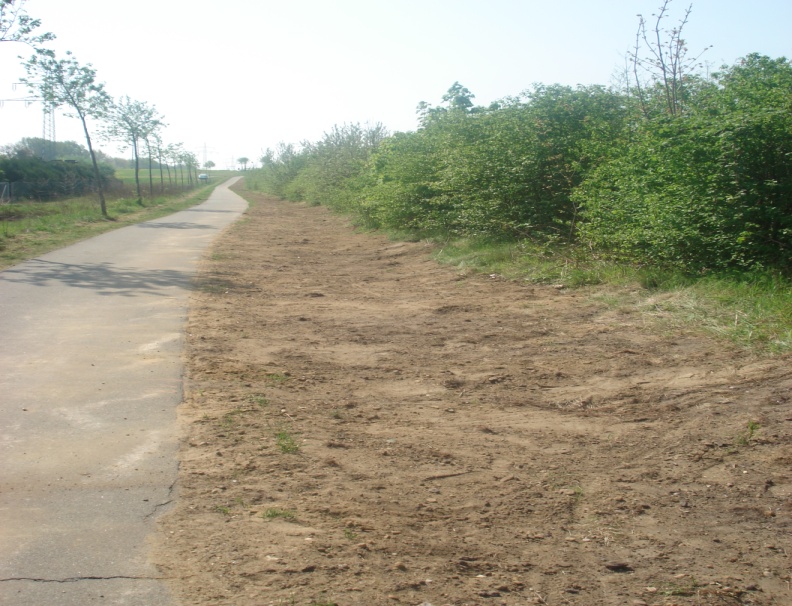 [Speaker Notes: Przykład kabli]
Budowa dróg dojazdu rolniczego z których każdy mieszkaniec będzie mógł korzystać.

Zaangażowanie przy budowie lokalnych przedsiębiorstw budowlanych

Spółka, aby mogła realizować inwestycję zawarła bądź zawrze  następujące umowy:

Umowy dzierżawy pod EW
Umowy na zachodzenie śmigła
Umowy umożliwiające ułożenie kabla energetycznego
Umowy na nowobudowane drogi dojazdowe
Umowy na łuki dojazdowe.
Umowa na zajecie terenu na czas budowy.
Umowa na zajecie terenu pod zaplecze budowy
Każde zajęcie terenu przez Spółkę wiąże się z korzyściami finansowymi dla właścicieli nieruchomości.
[Speaker Notes: Najważniejsze korzyści]
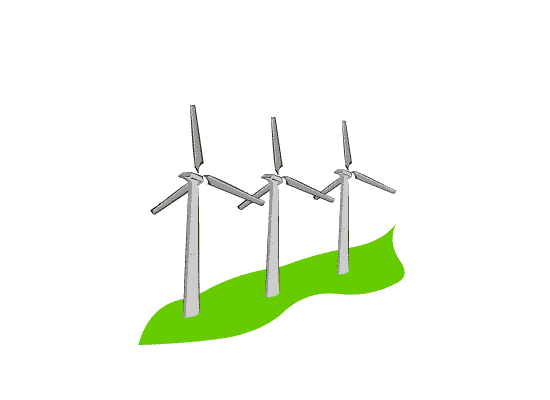 Podatek od gruntów budowlanych 
Podatek od budowli (max. stawka 2%)
Opłata za zajecie pasa drogowego
Modernizacja  i  utrzymanie istniejących dróg  na koszt Inwestora
Poprawa wizerunku Gminy jako proekologicznej i proinwestycyjnej
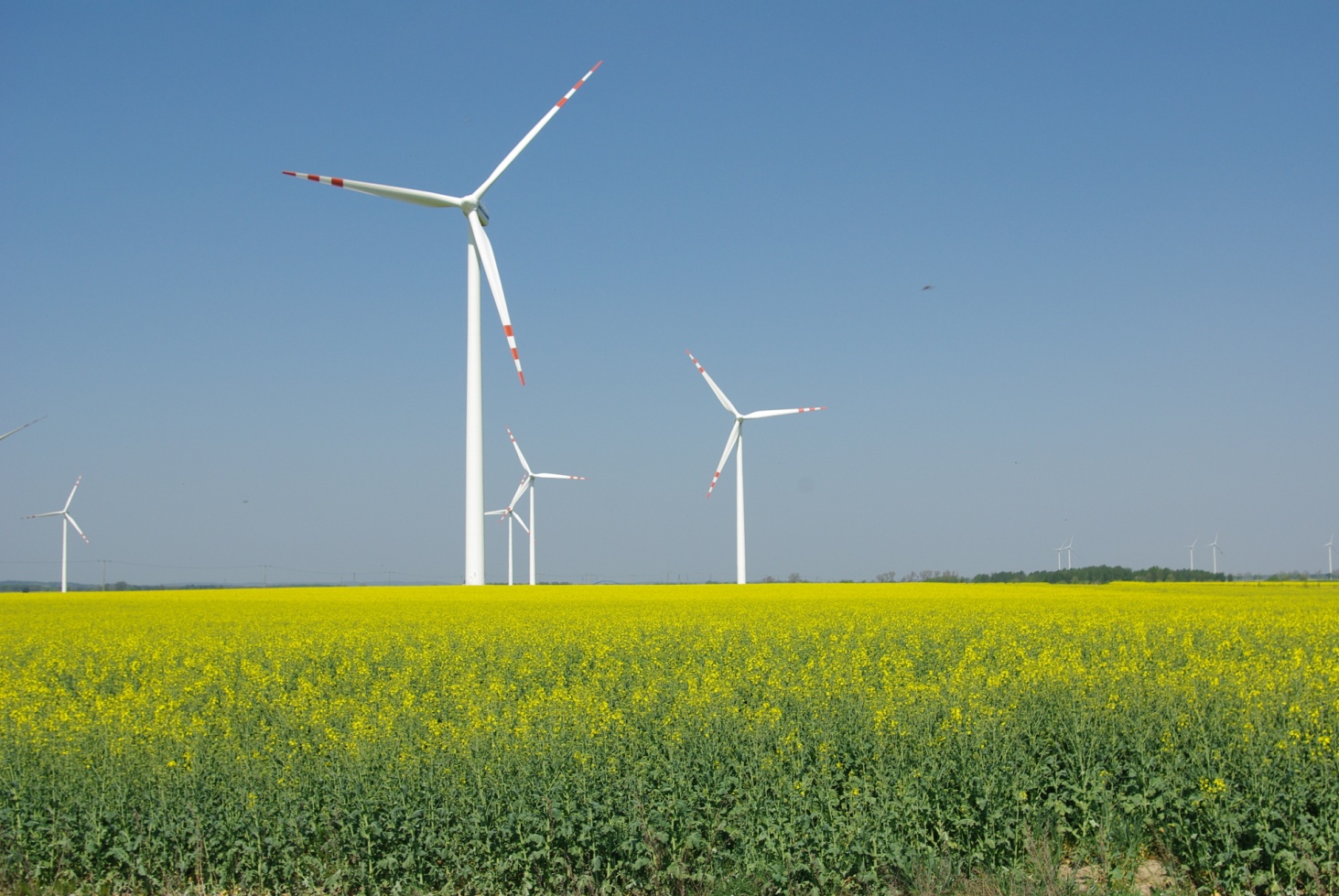 [Speaker Notes: Korzyści dla gminy]
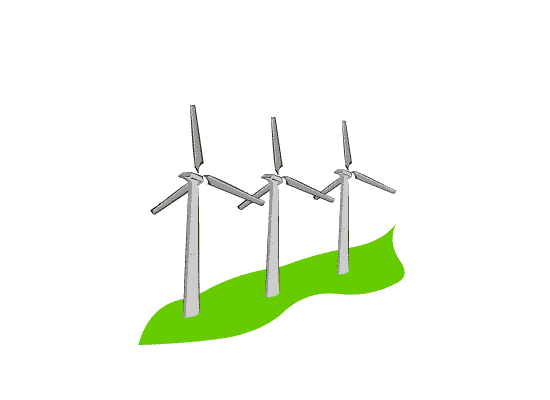 Roczny dochód od elektrowni wiatrowych i infrastruktury:

Wpływ  do budżetu Gminy z tytułu podatków od 1 EW
Wpływ  do budżetu Gminy z tytułu podatków od 8 EW



Przykładowe koszty budowy:

Droga o nawierzchni tłuczniowej, szer. jezdni 4m:
Budowa chodnika z kostki betonowej szer. 1m i dł. 100m:
80-100 tyś zł/rok
640 - 800 tyś zł/rok



 


ok. 500. 000 zł/1km
ok. 16. 000 zł
[Speaker Notes: Przykładowe koszty
 Podatek od budowli na innej prezentacji]
W celu minimalizacji oddziaływania inwestycji, na etapie planowania przeprowadzane są oceny oraz analizy potencjalnych zagrożeń, m.in.:
Monitoring ptaków i nietoperzy
Analiza oddziaływania hałasu
Oddziaływanie na powietrze atmosferyczne
Oddziaływanie na gospodarkę wodno-ściekową
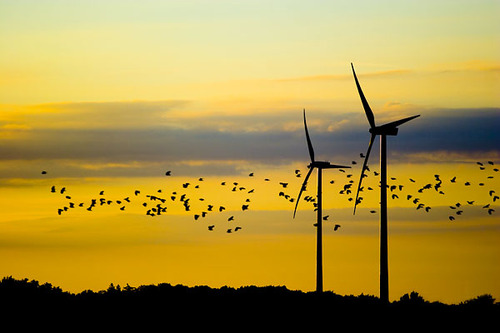 Oddziaływanie na gleby i gospodarkę rolną
Charakterystyka powstających odpadów
Oddziaływanie na środowisko biotyczne
Oddziaływanie na obszary chronione, w tym obszary Natura 2000, cenne obszary występowania szaty roślinnej i fauny, krajową i regionalną sieć ekologiczną
Oddziaływanie na krajobraz
*) foto. Piotr Kubic
[Speaker Notes: Środowisko.
Bardzo ważny element przy lokalizowaniu inwestycji.
Najważniejszy element DŚ wydawana prze p. Wójta po opiniowaniu w PPIS oraz RDOŚ.
Jest to część tylko tego na co musimy zwrócić uwagę.]
Farmy  wiatrowe istniejące:
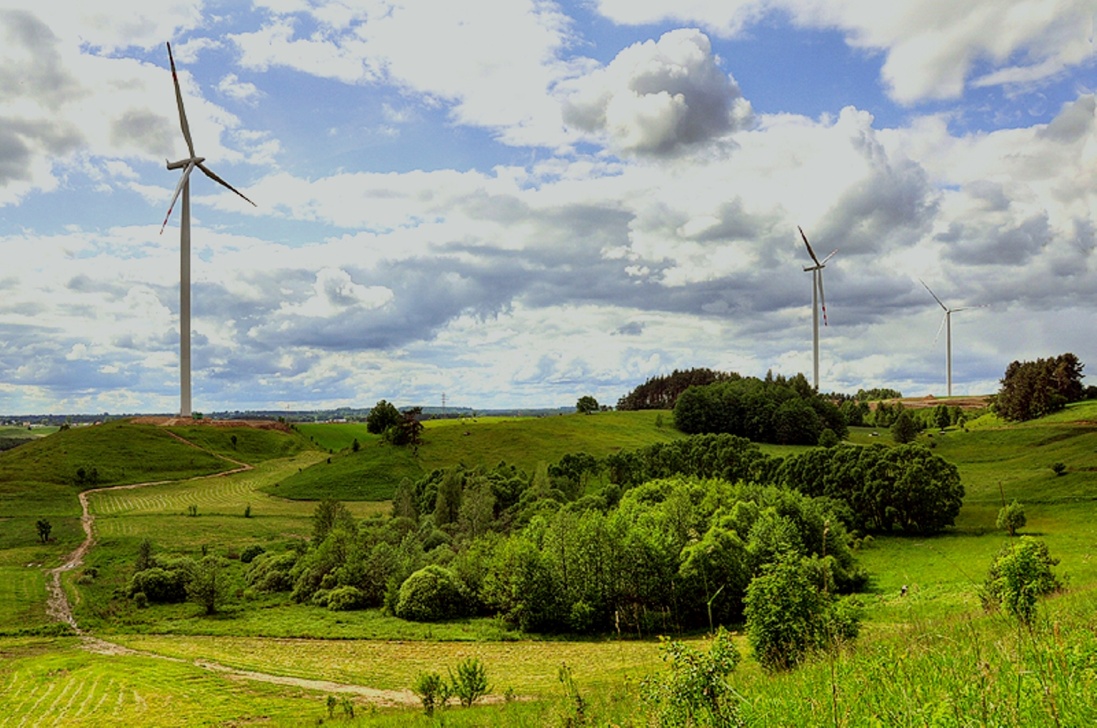 Farmy wiatrowe na Dolnym Śląsku:
[Speaker Notes: Wykaz farm wiatrowych 
Jest to tylko część inwestycji.]
PREZENTACJA ZOSTAŁA PRZYGOTOWANA PRZEZDOMRELBIURO USŁUG INWESTYCYJNYCH Sp. z o.o.Siedziba firmy:
 71-502 Szczecin, 
ul. Odzieżowa 12C/1
Biuro w Poznaniu: 
61-625 Poznań, ul. Hawelańska 1
NIP 851-27-31-231   REGON 812 357 386       KRS 0000015298Spółka zarejestrowana w Sądzie Rejonowym w Szczecinie, 
XVII Wydział Gospodarczy KRS
Opracował: mgr inż. Rafał Ciemcioch inż. Tomasz Ewert-Krzemieniewski
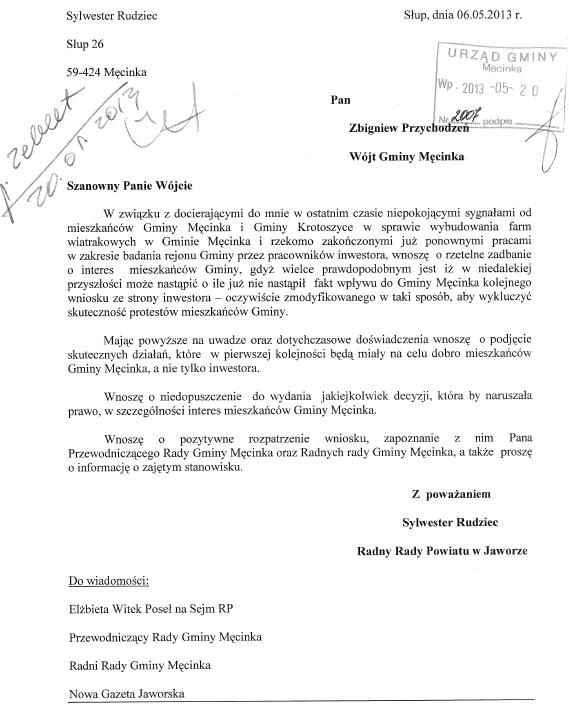 29 maja
Udział w Święcie Patrona Szkoły im. Piastów Śląskich w Piotrowicach.
31 maja
Ogłoszono przetarg na przebudowę istniejącej drogi gminnej w Sichowie.
2 czerwca
Otwarcie biura Towarzystwa Miłośników Piotrowic
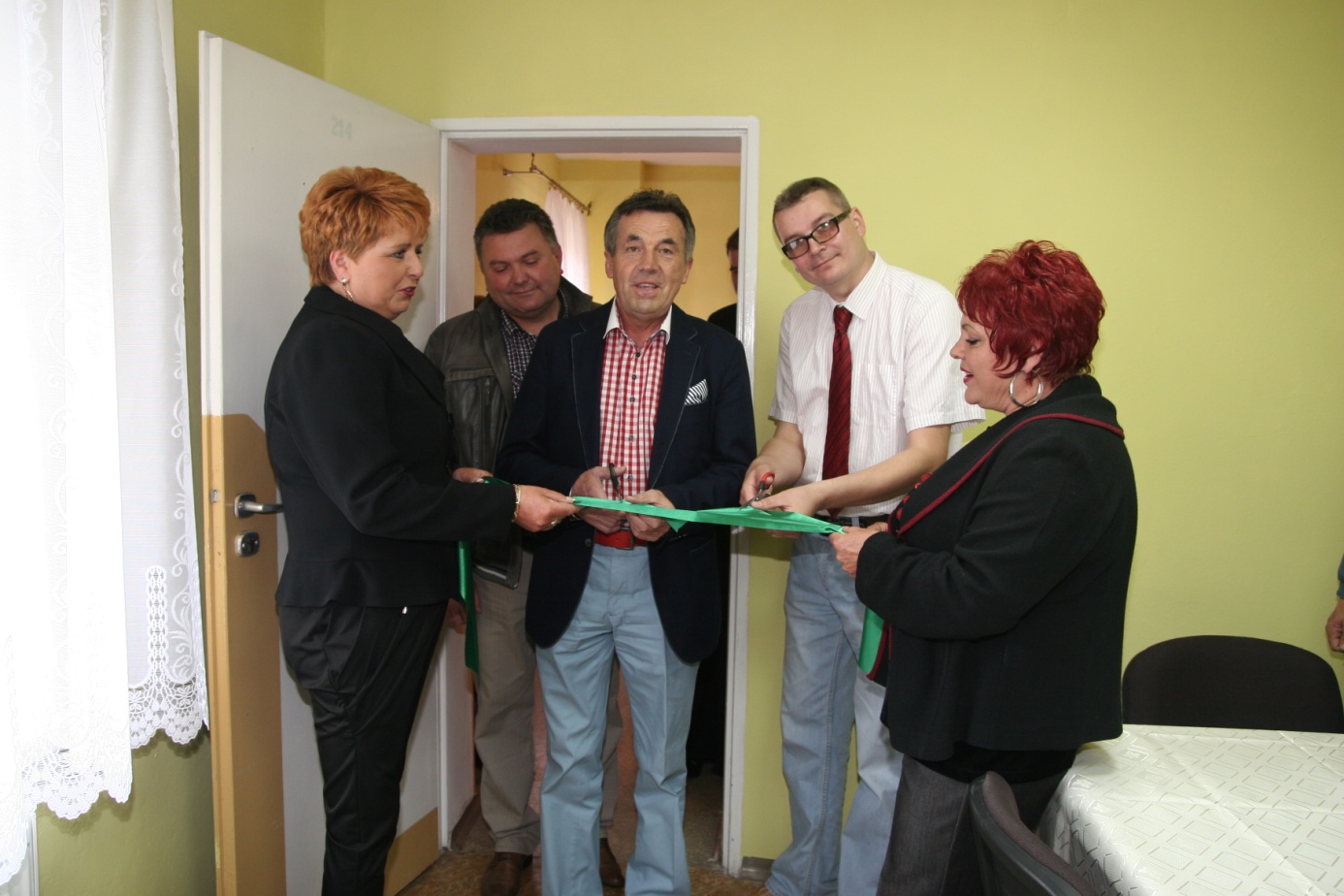 Podtopienia na terenie gminy Męcinka
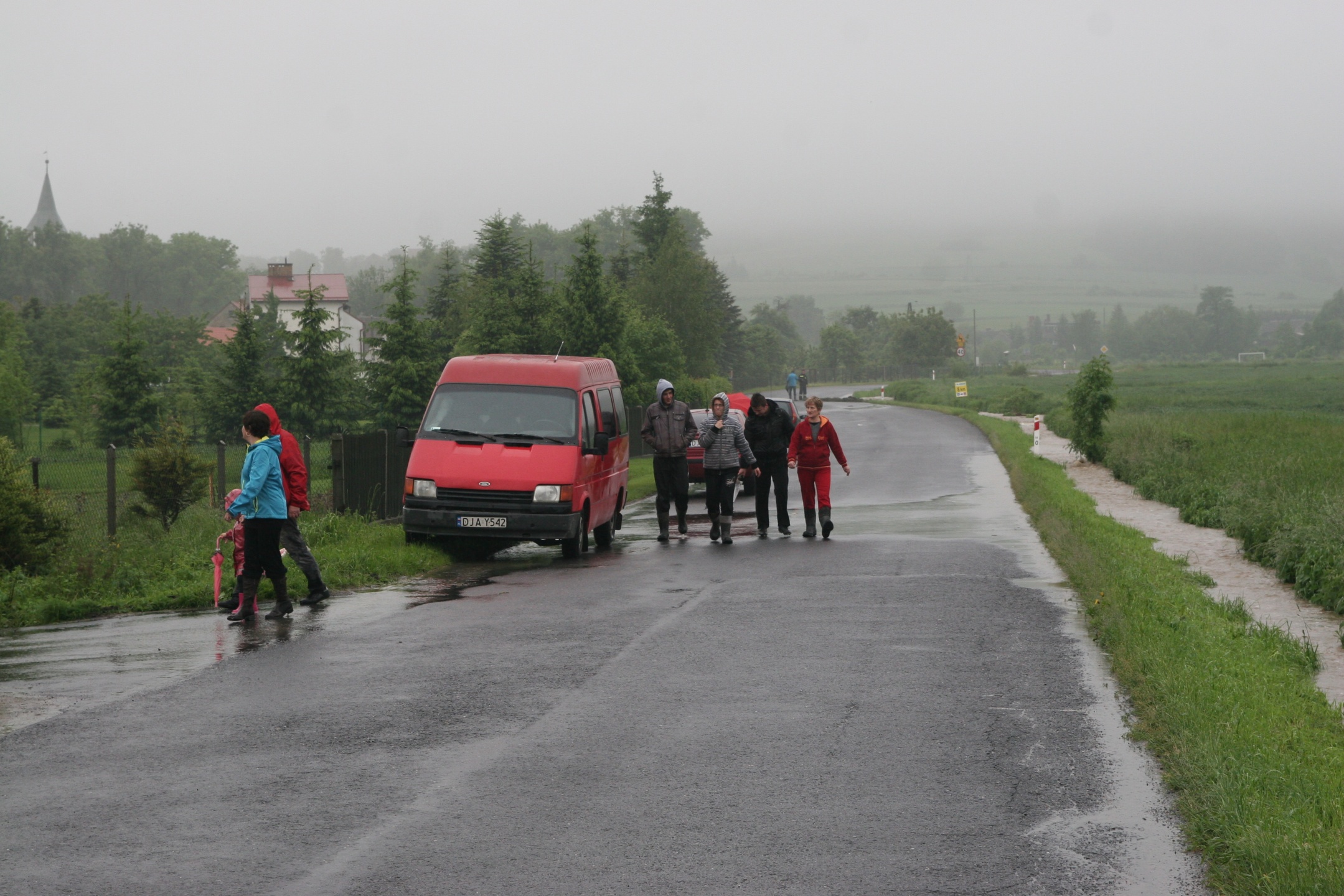 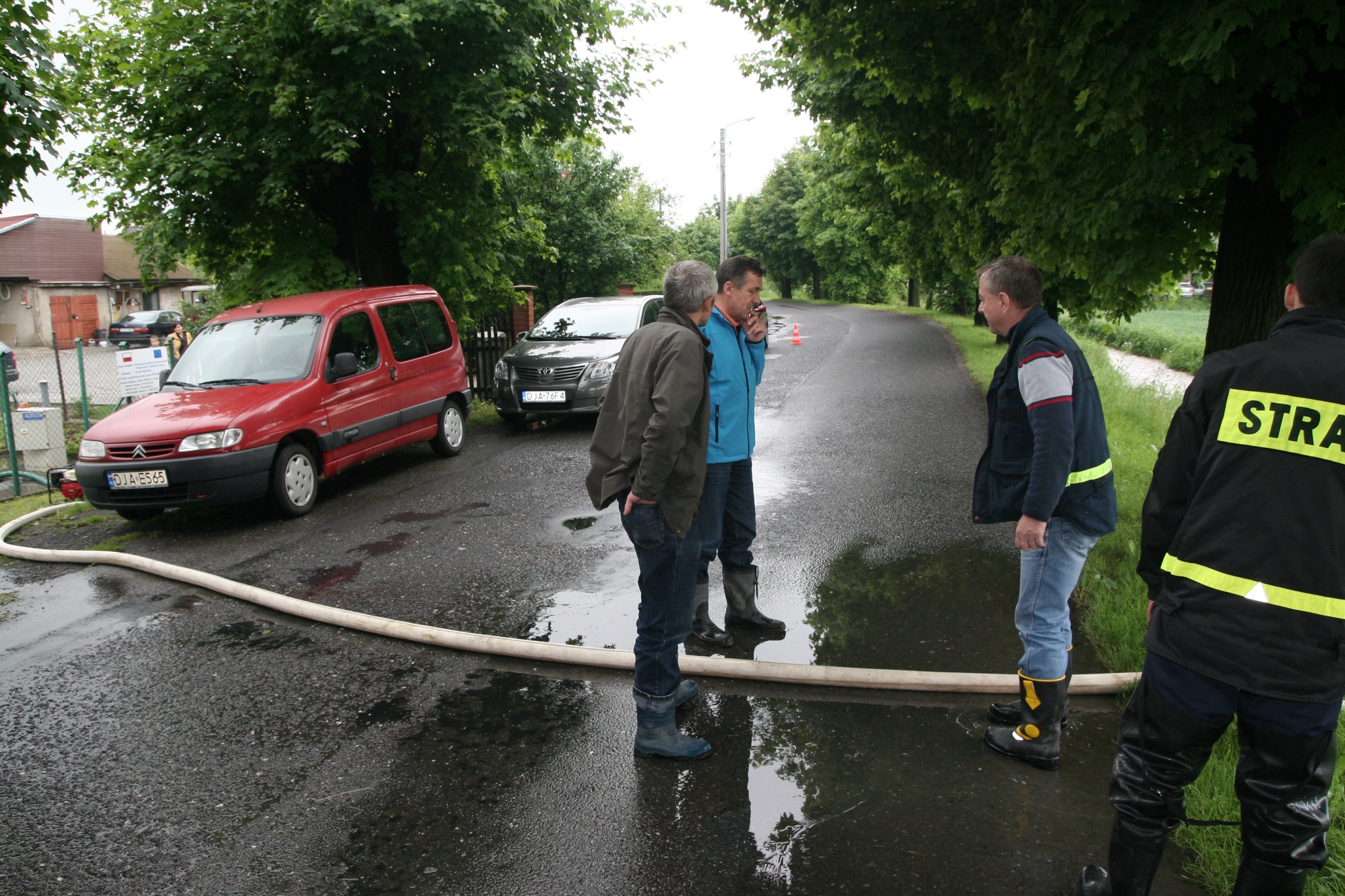 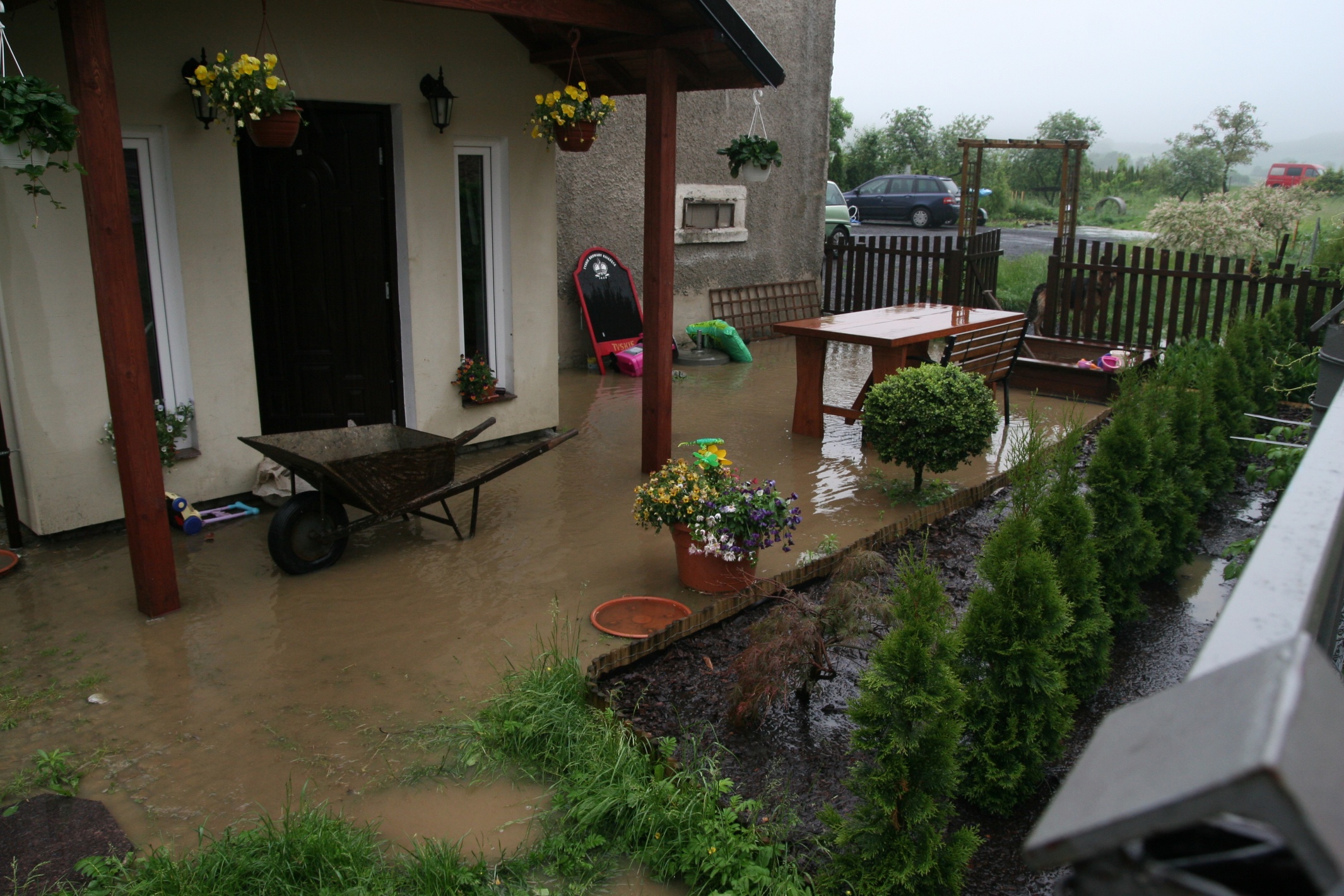 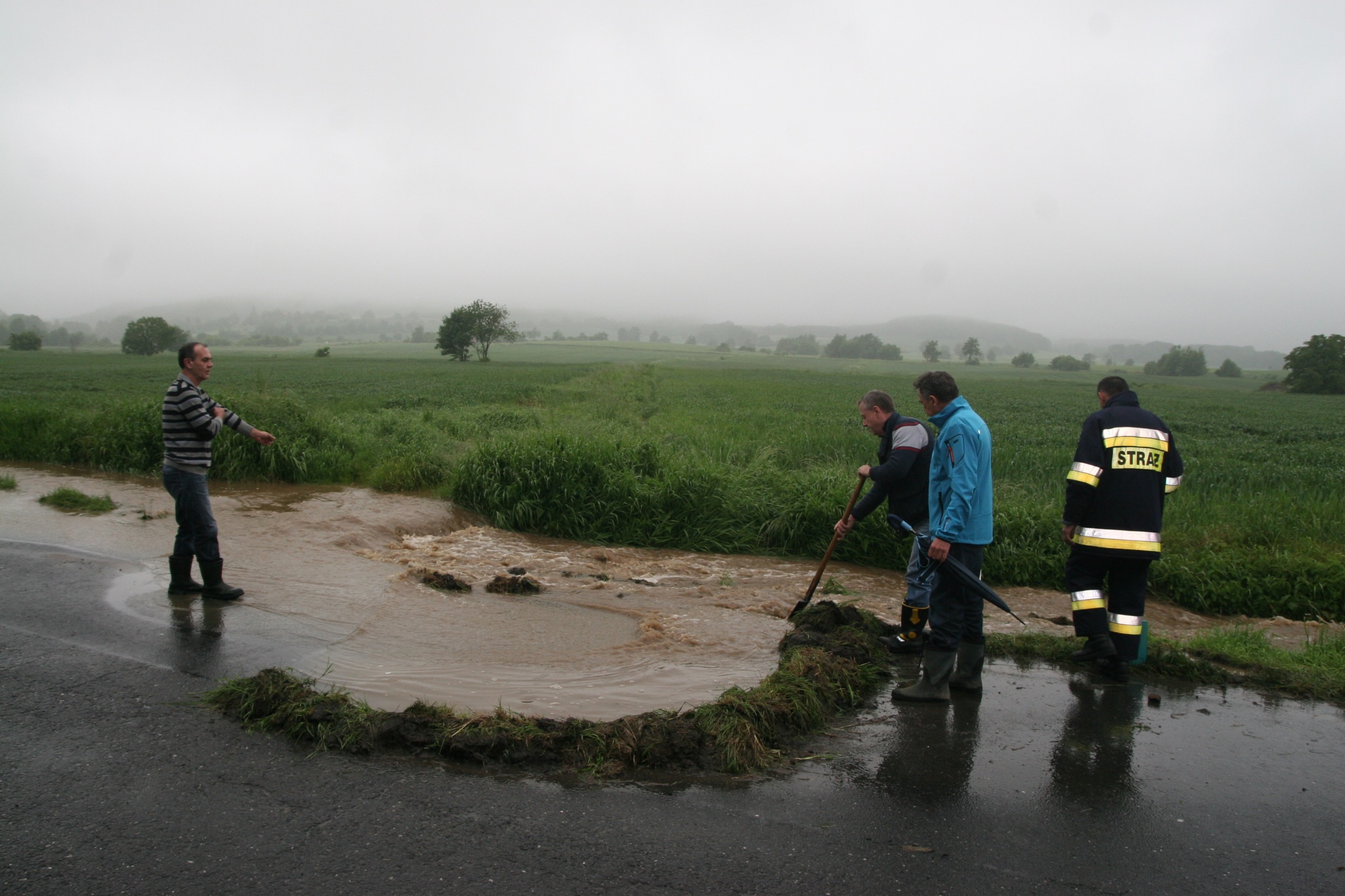 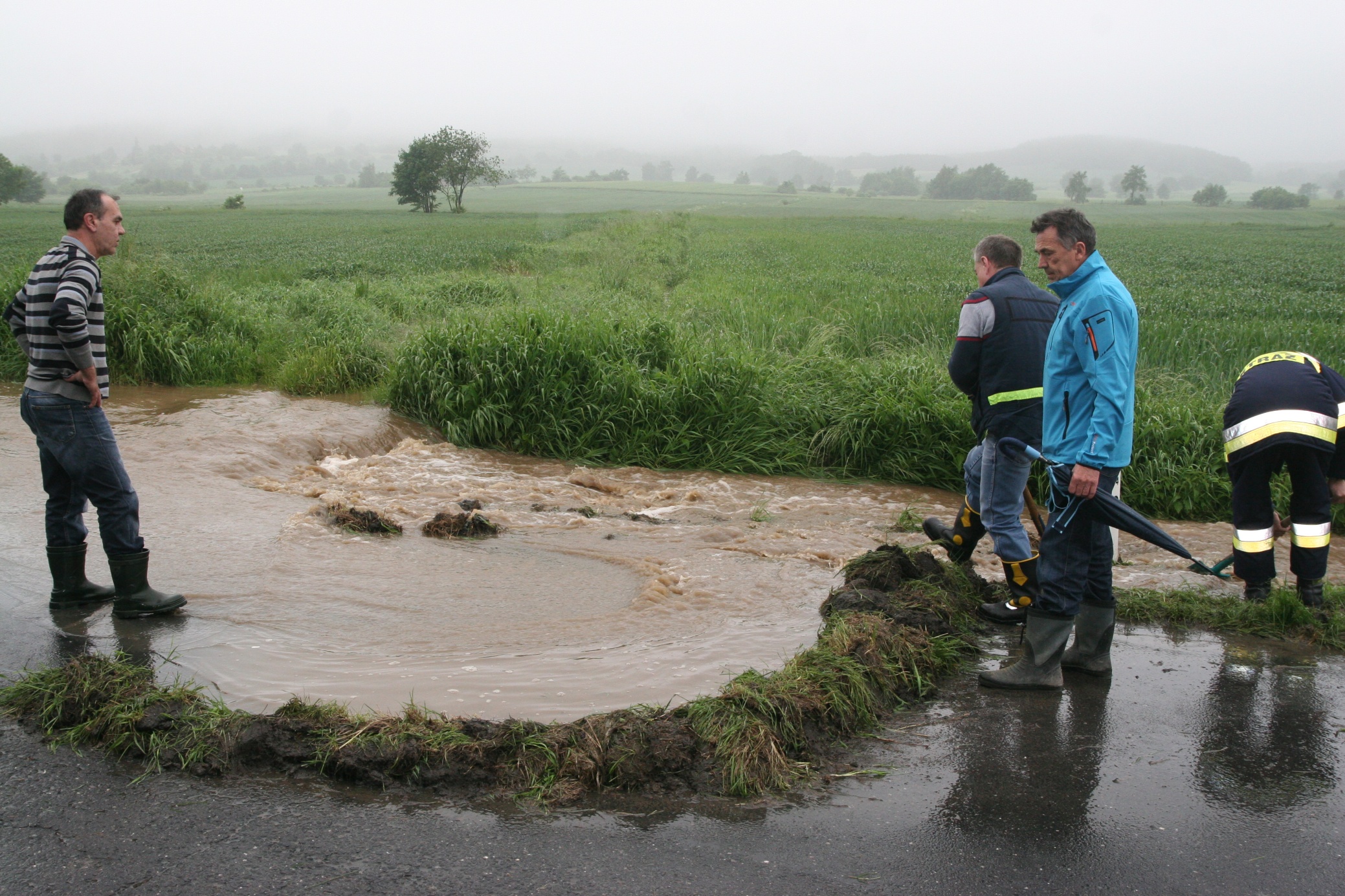 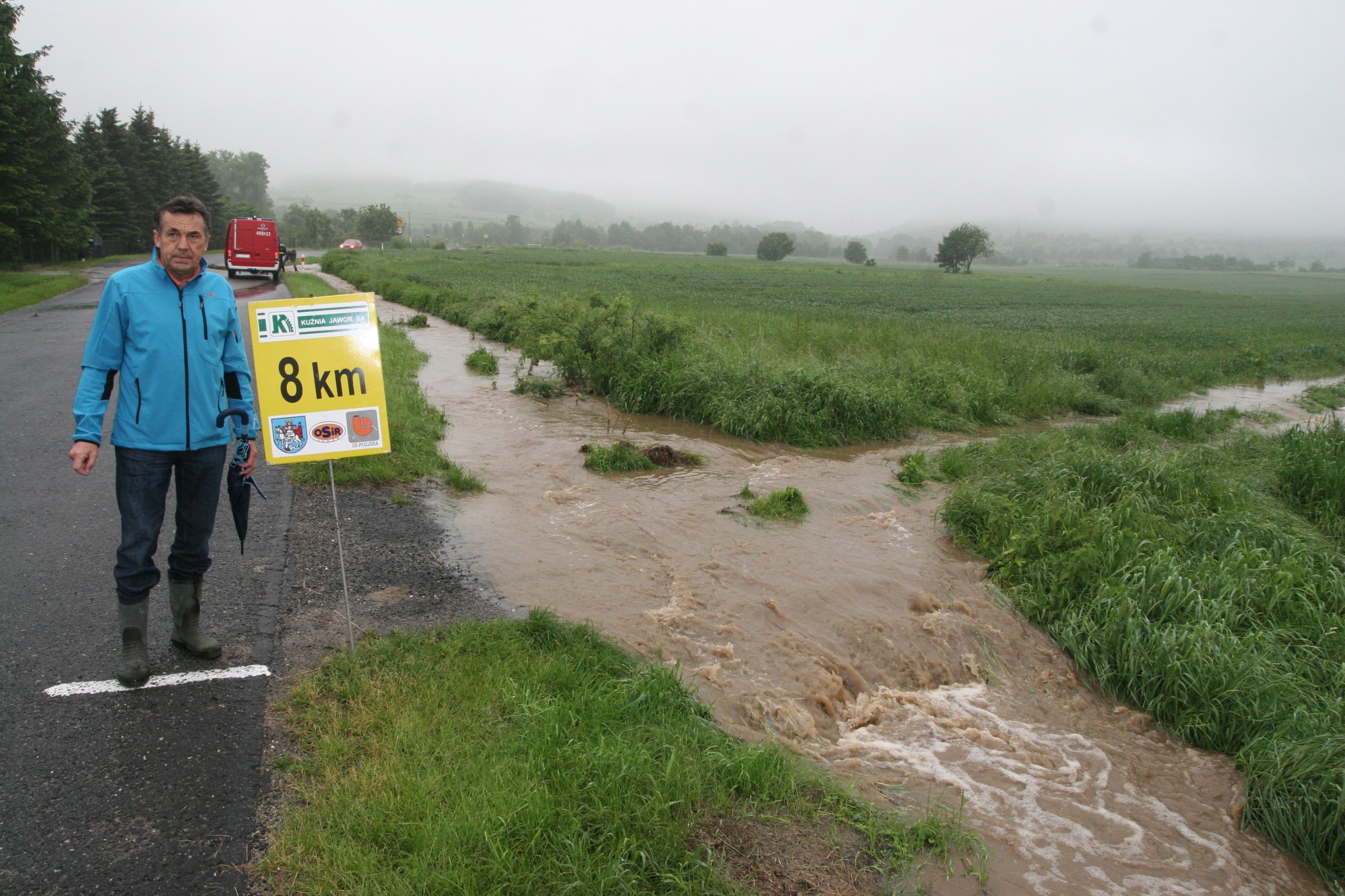 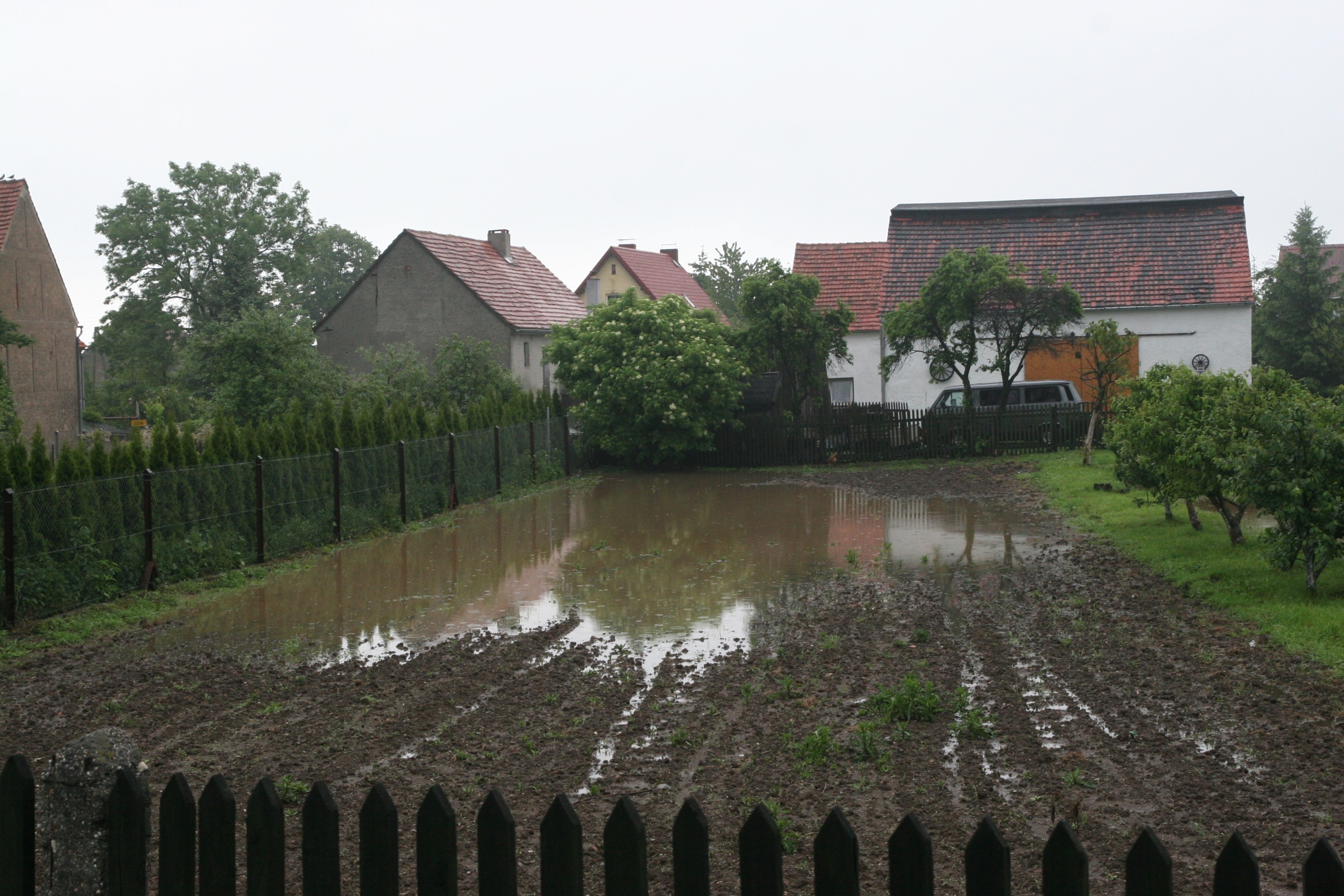 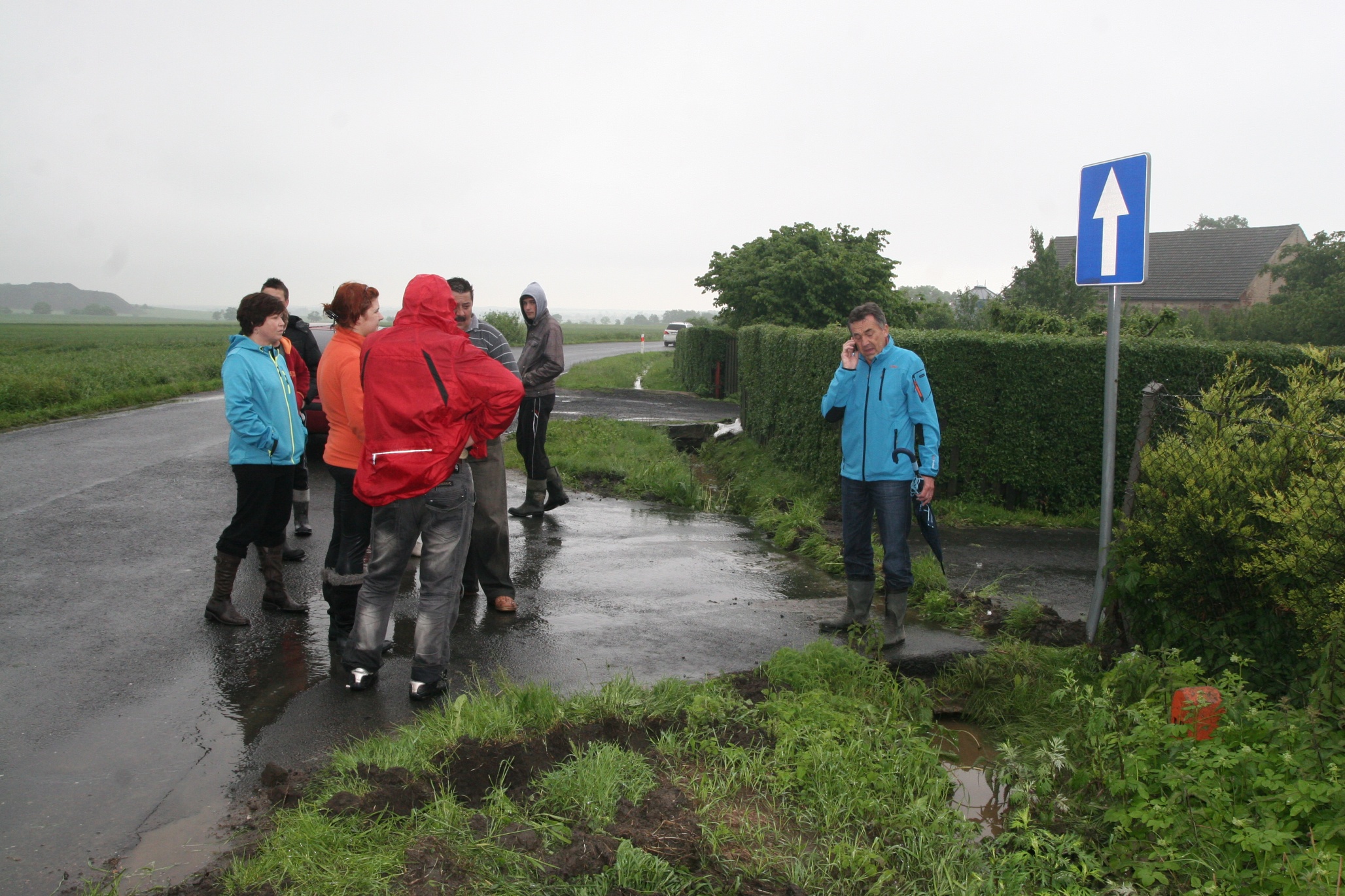 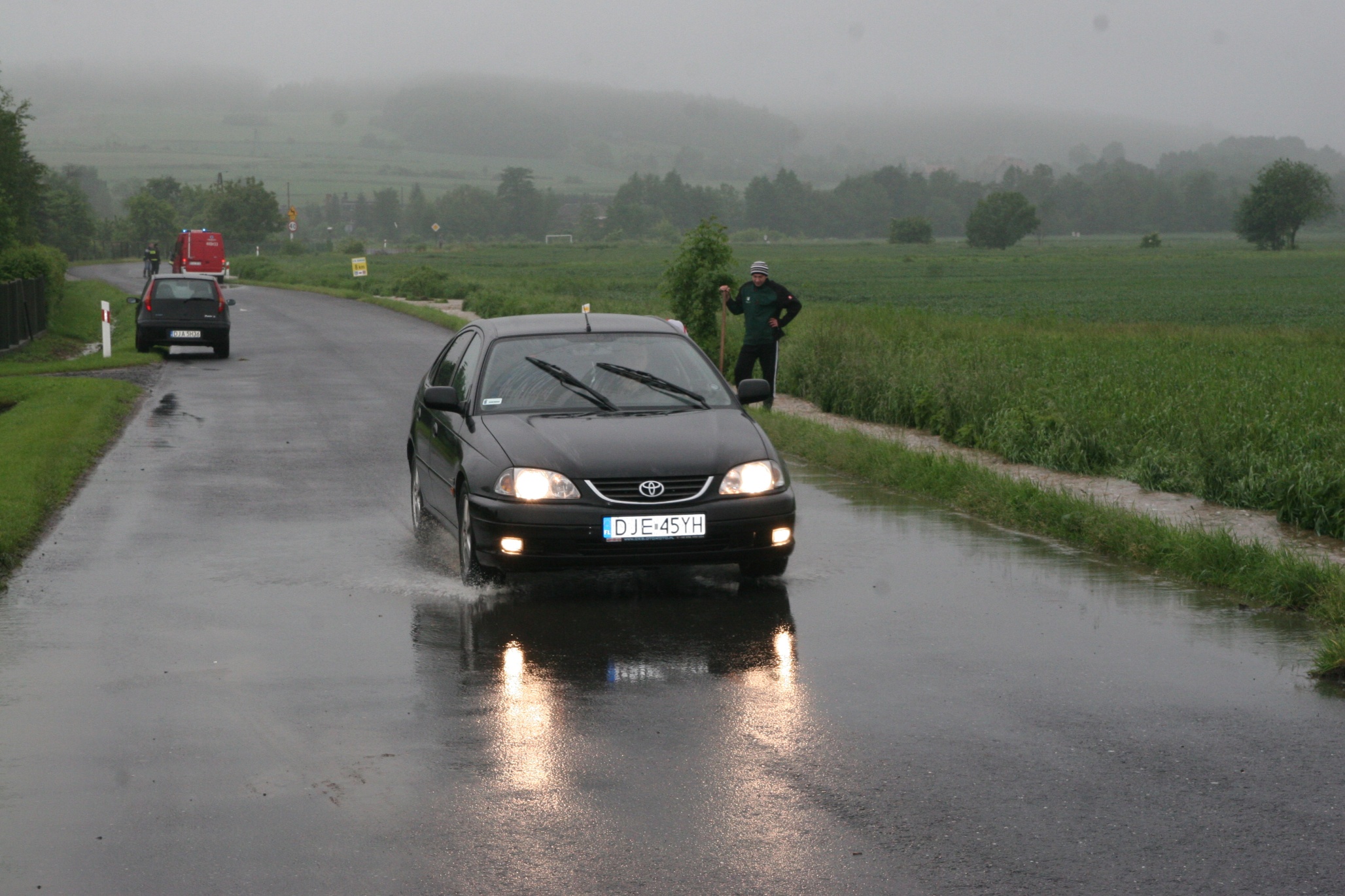 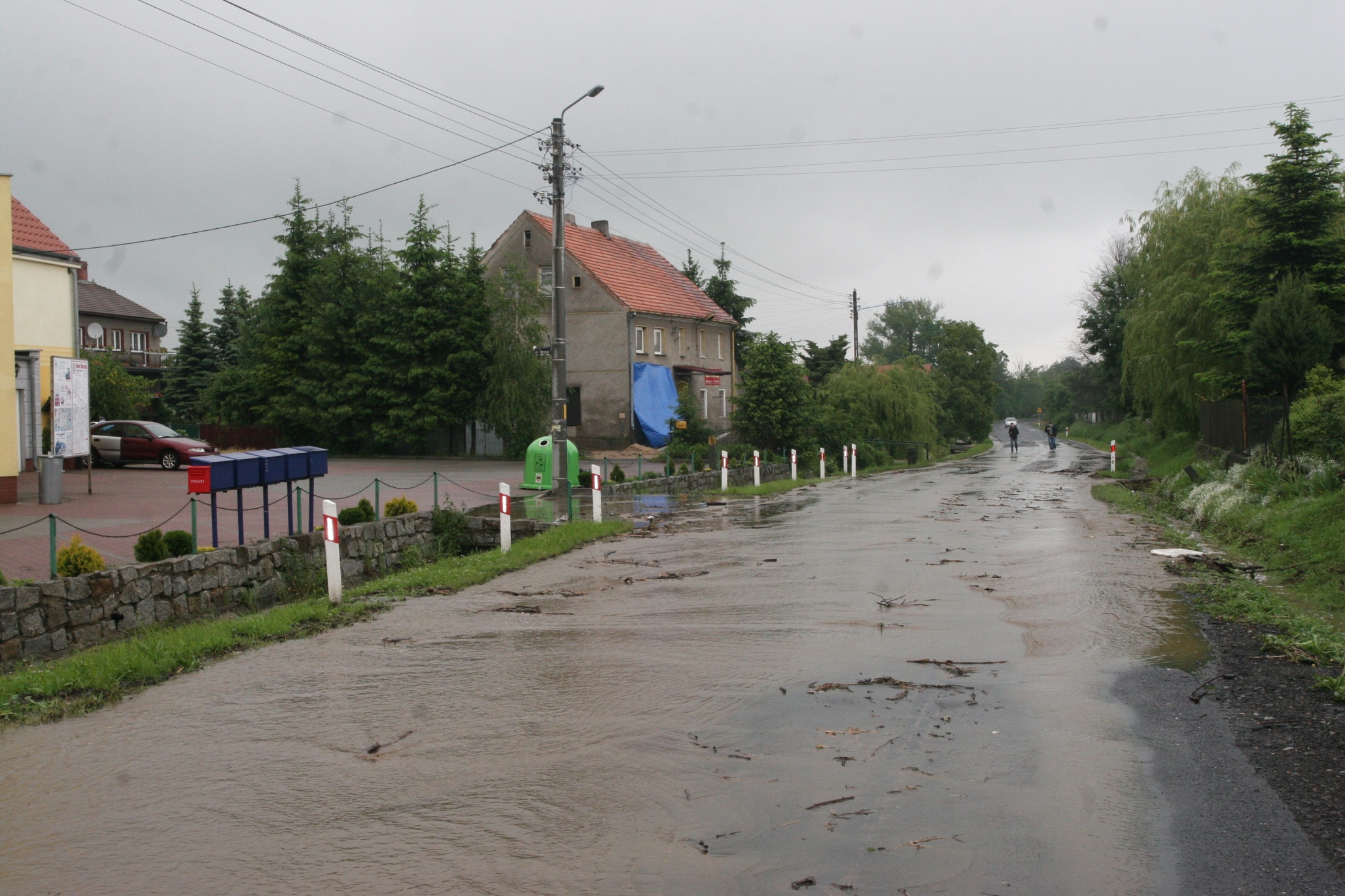 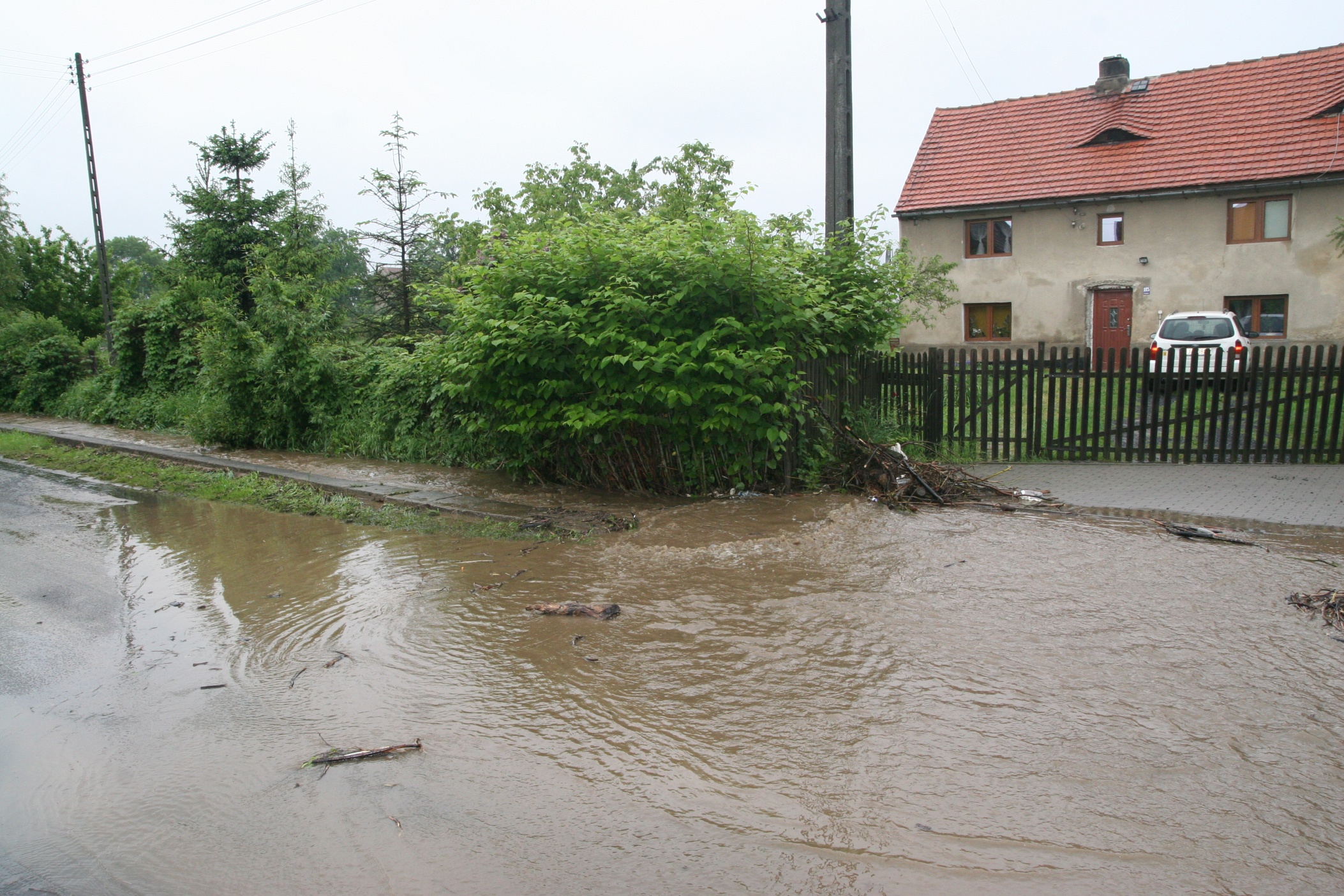 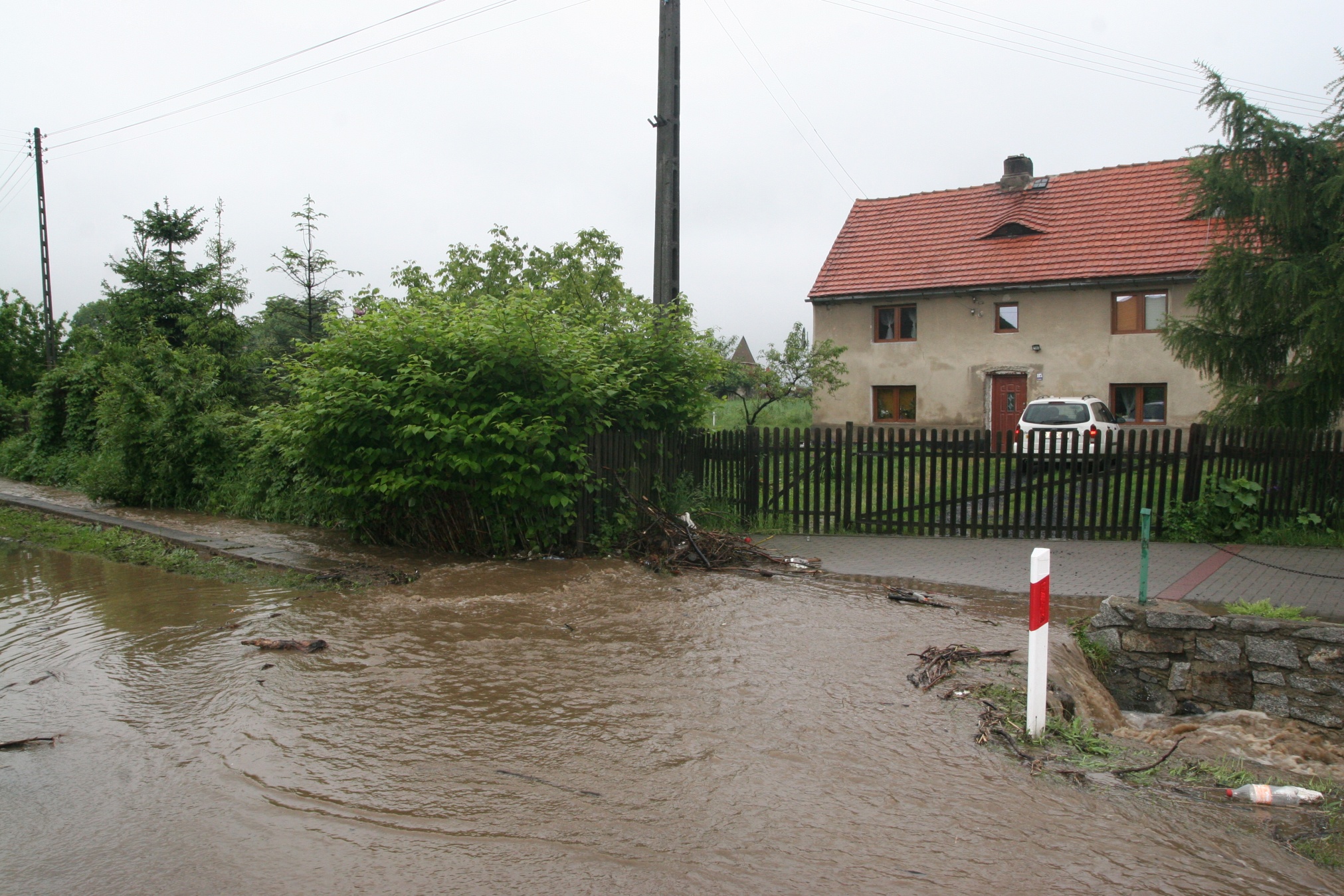 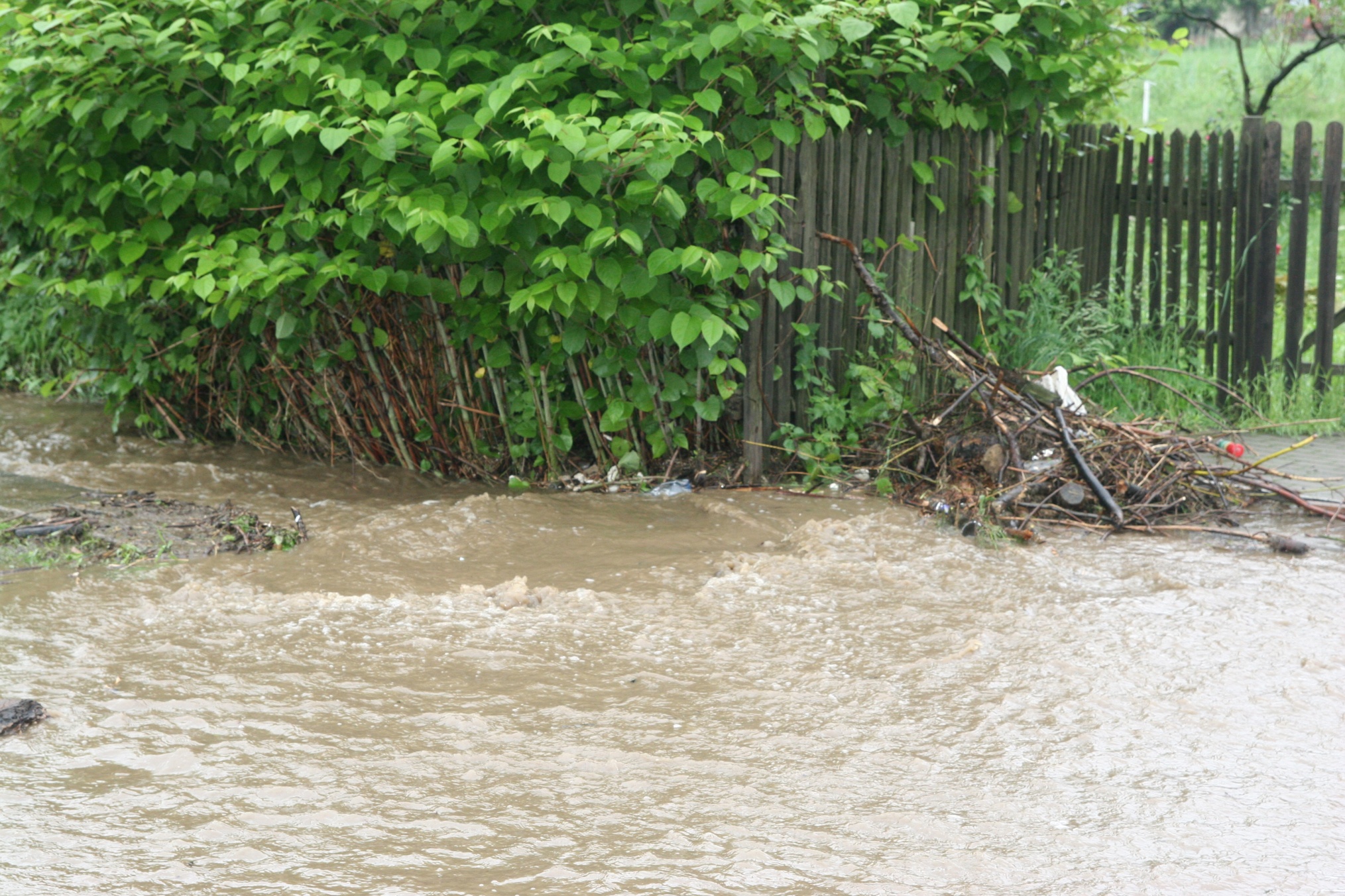 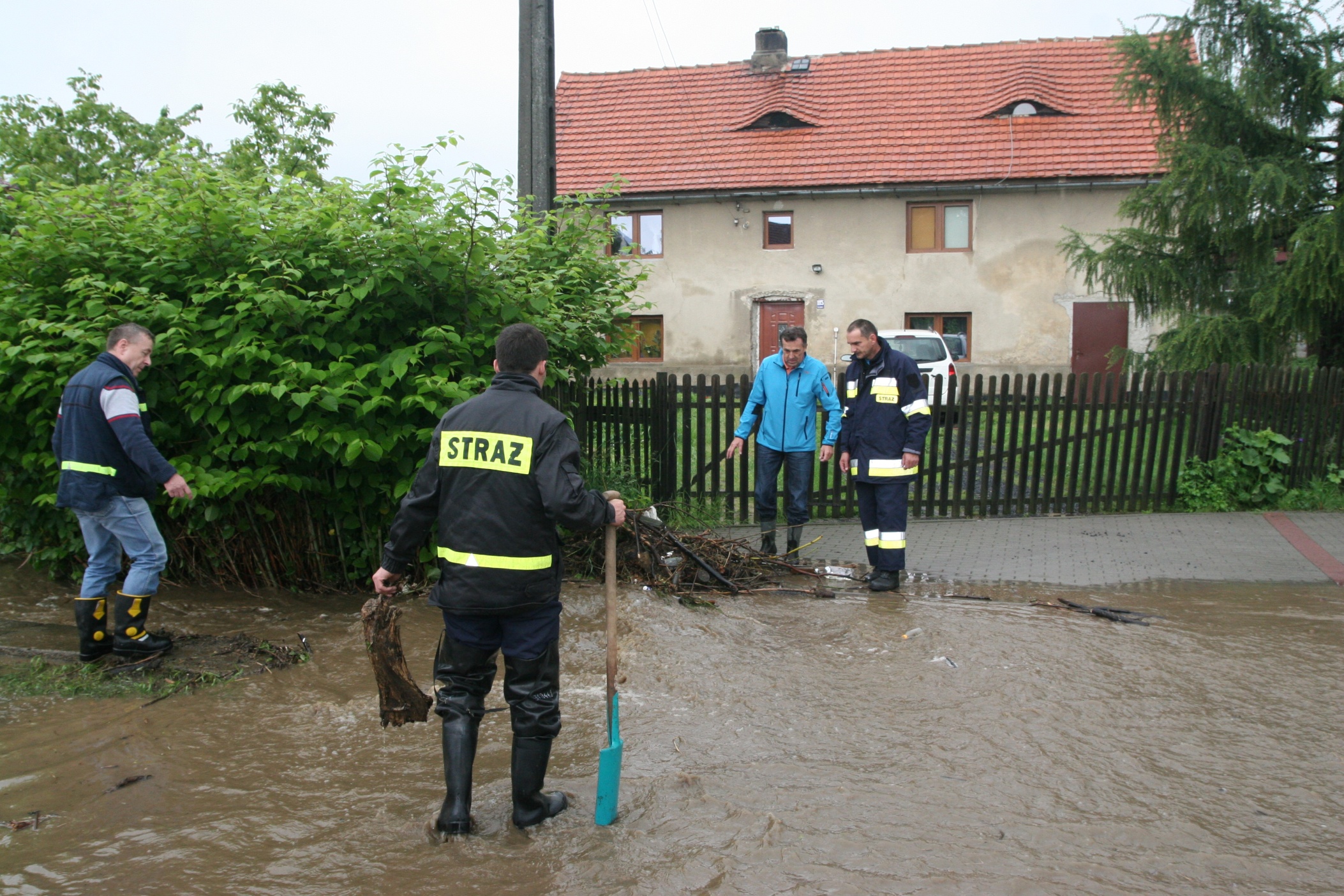 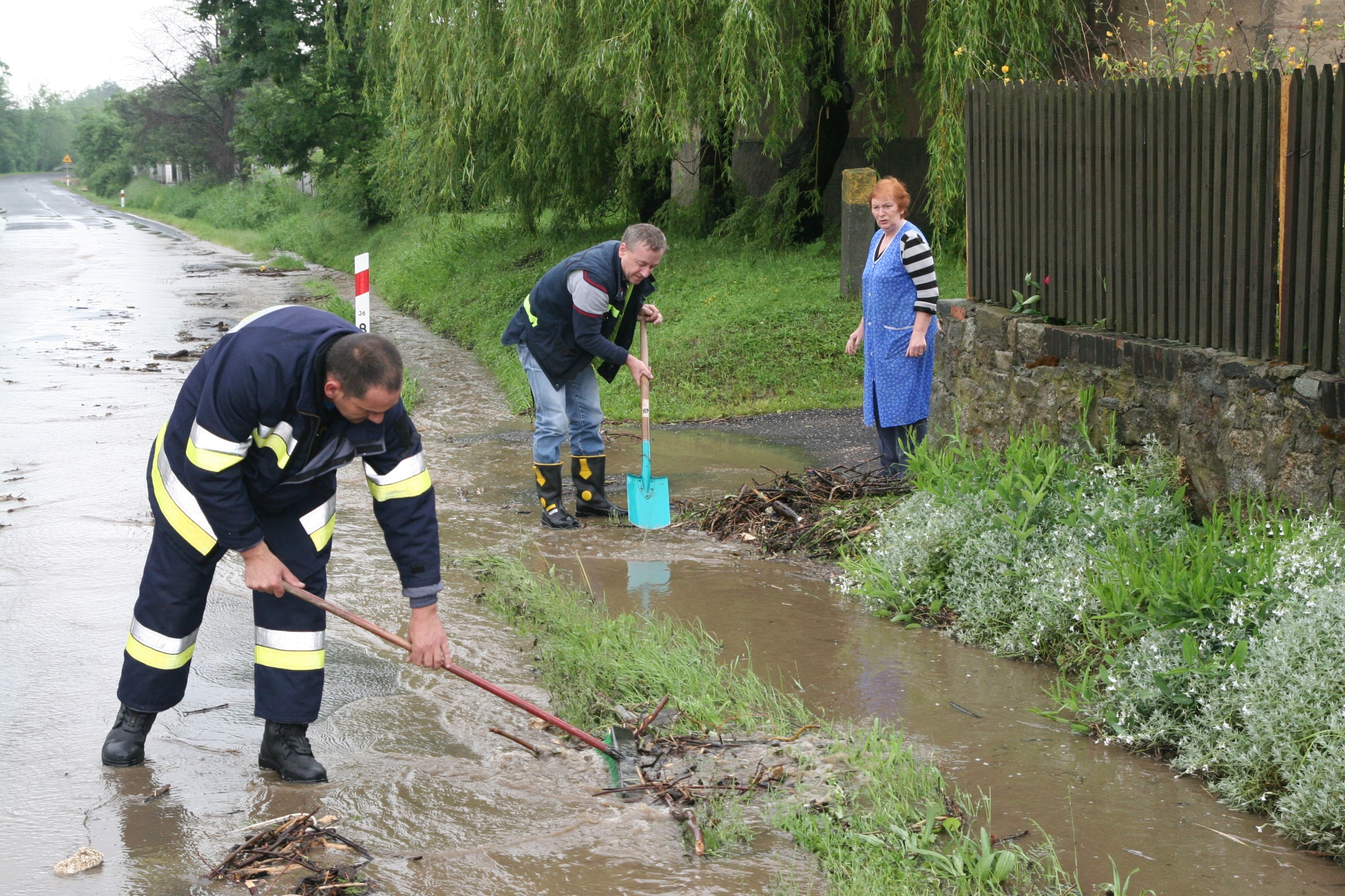 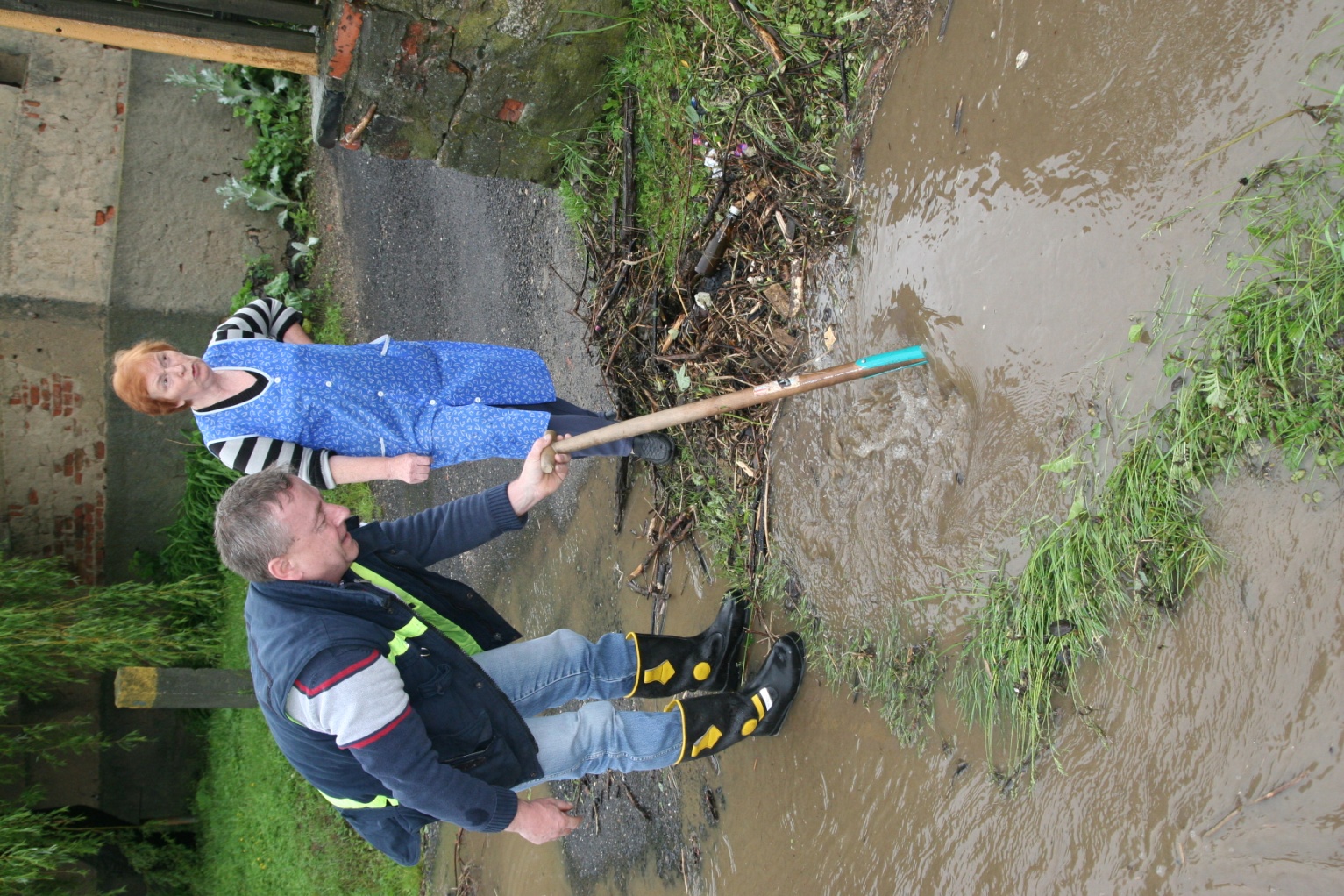 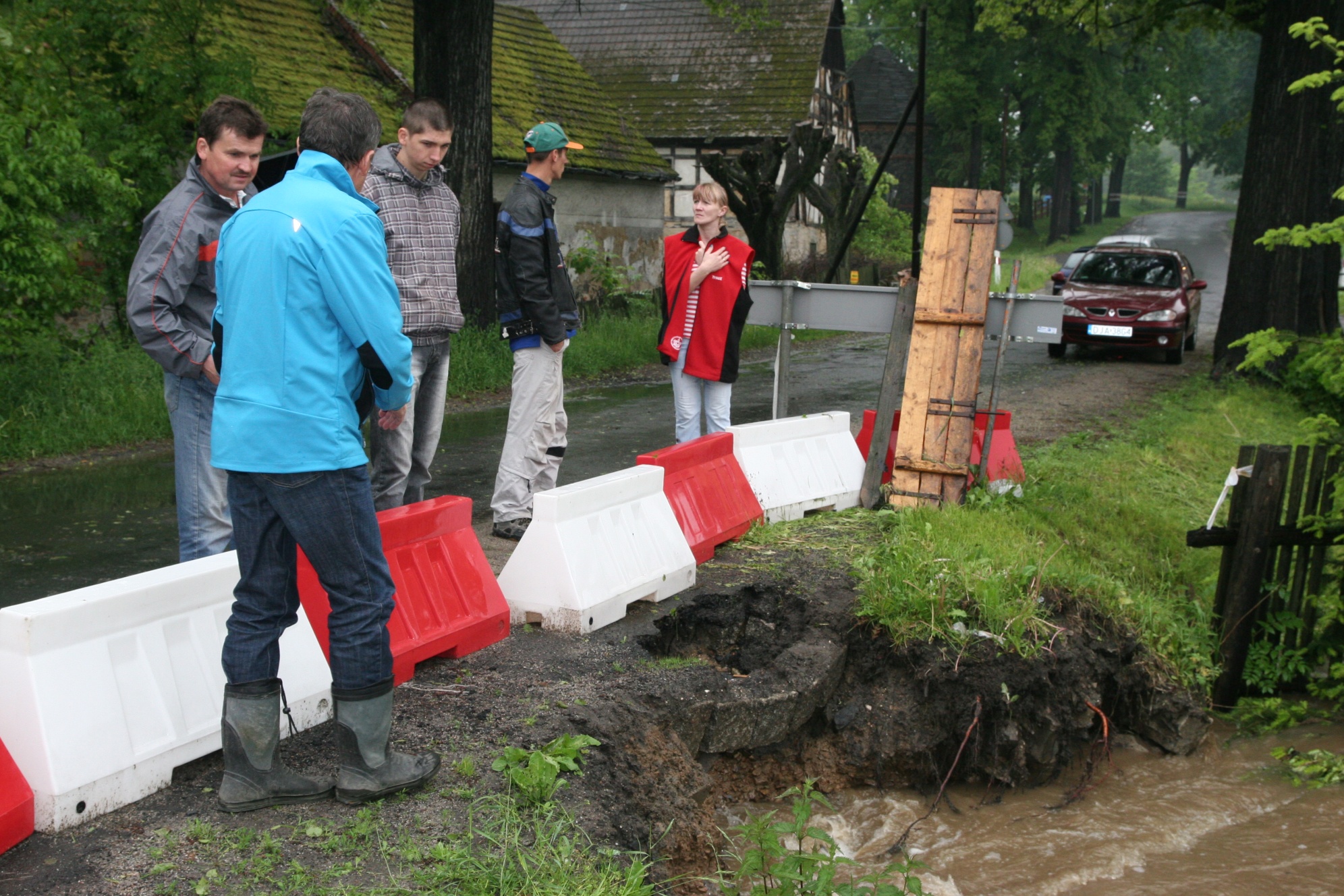 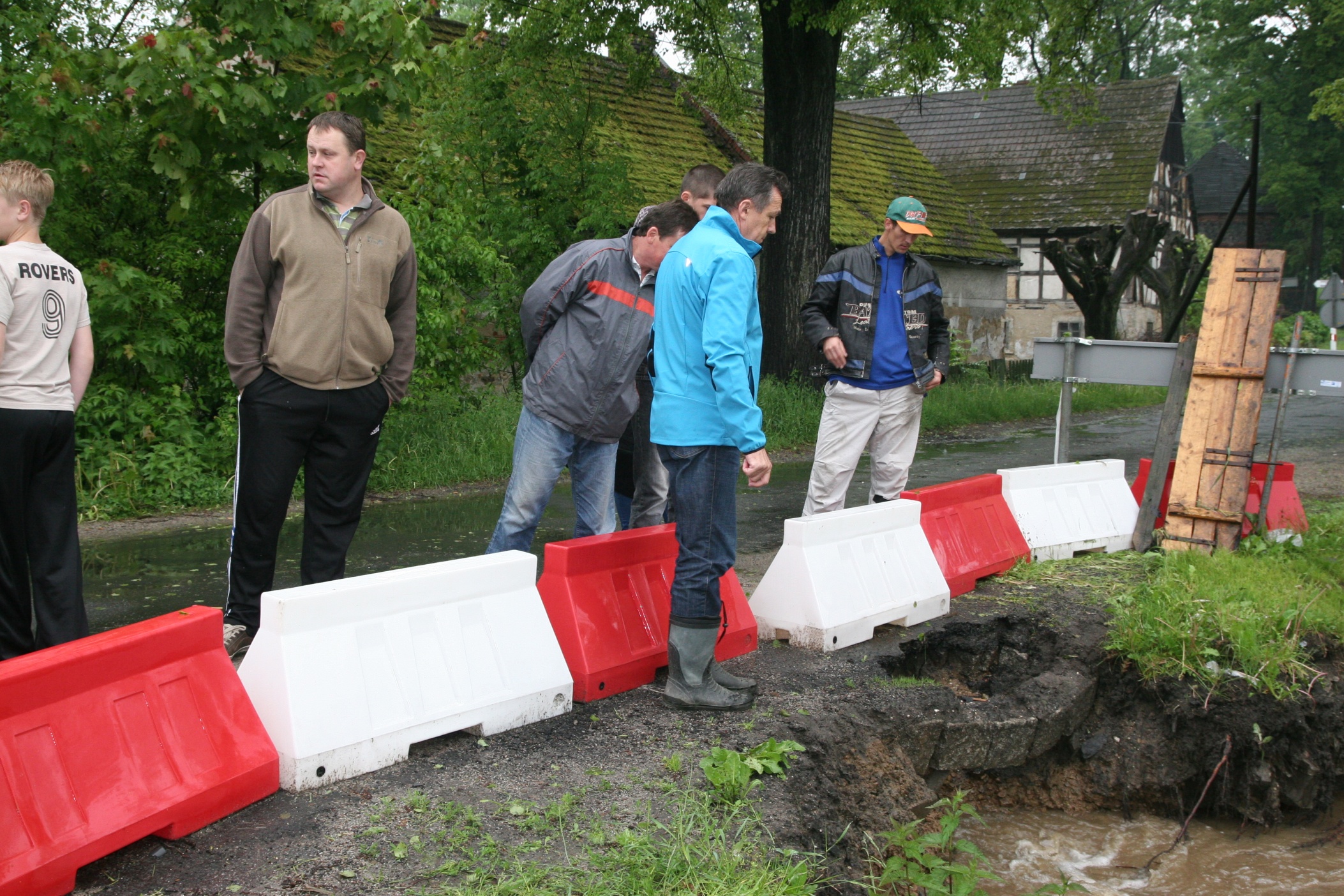 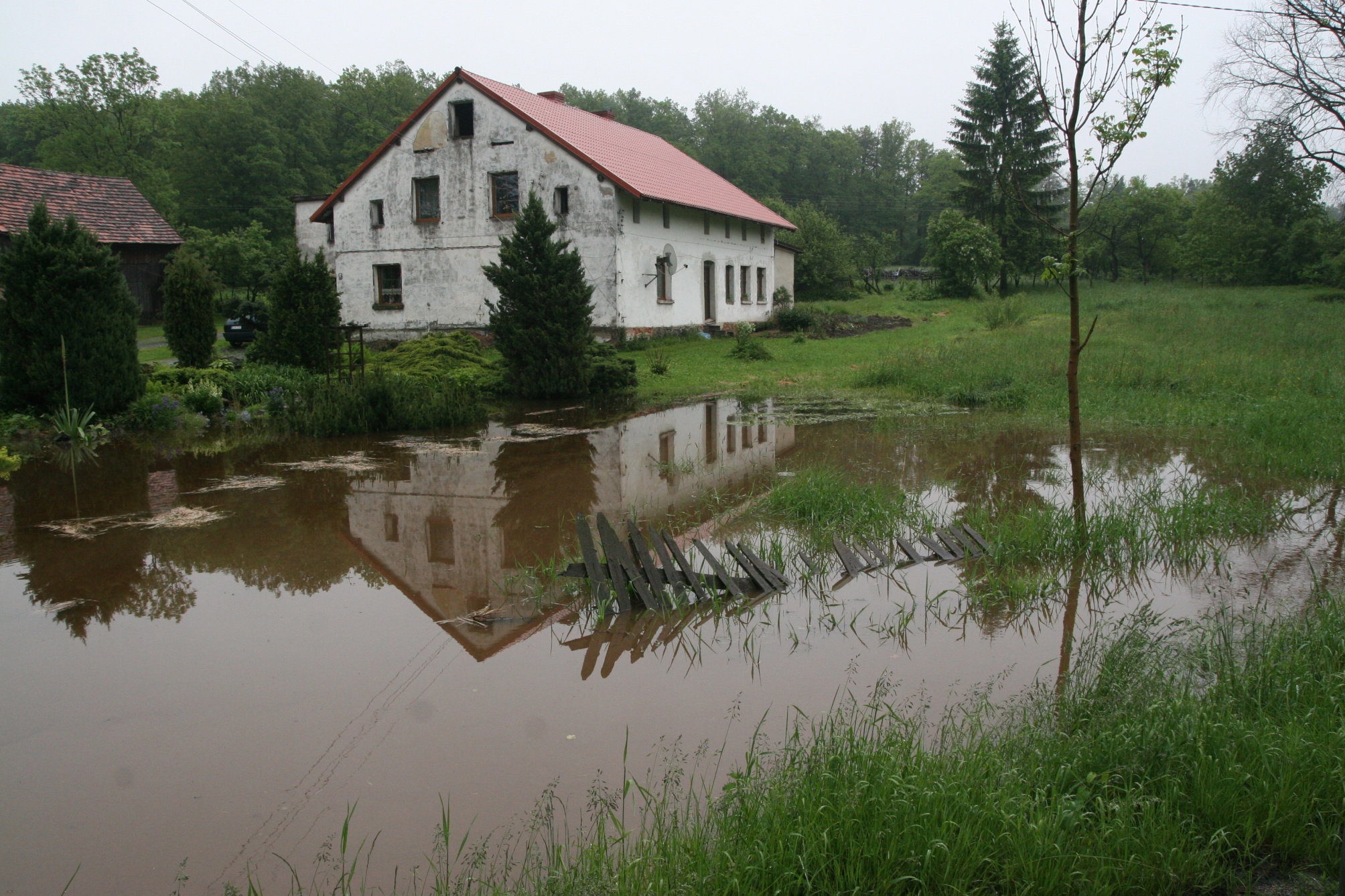 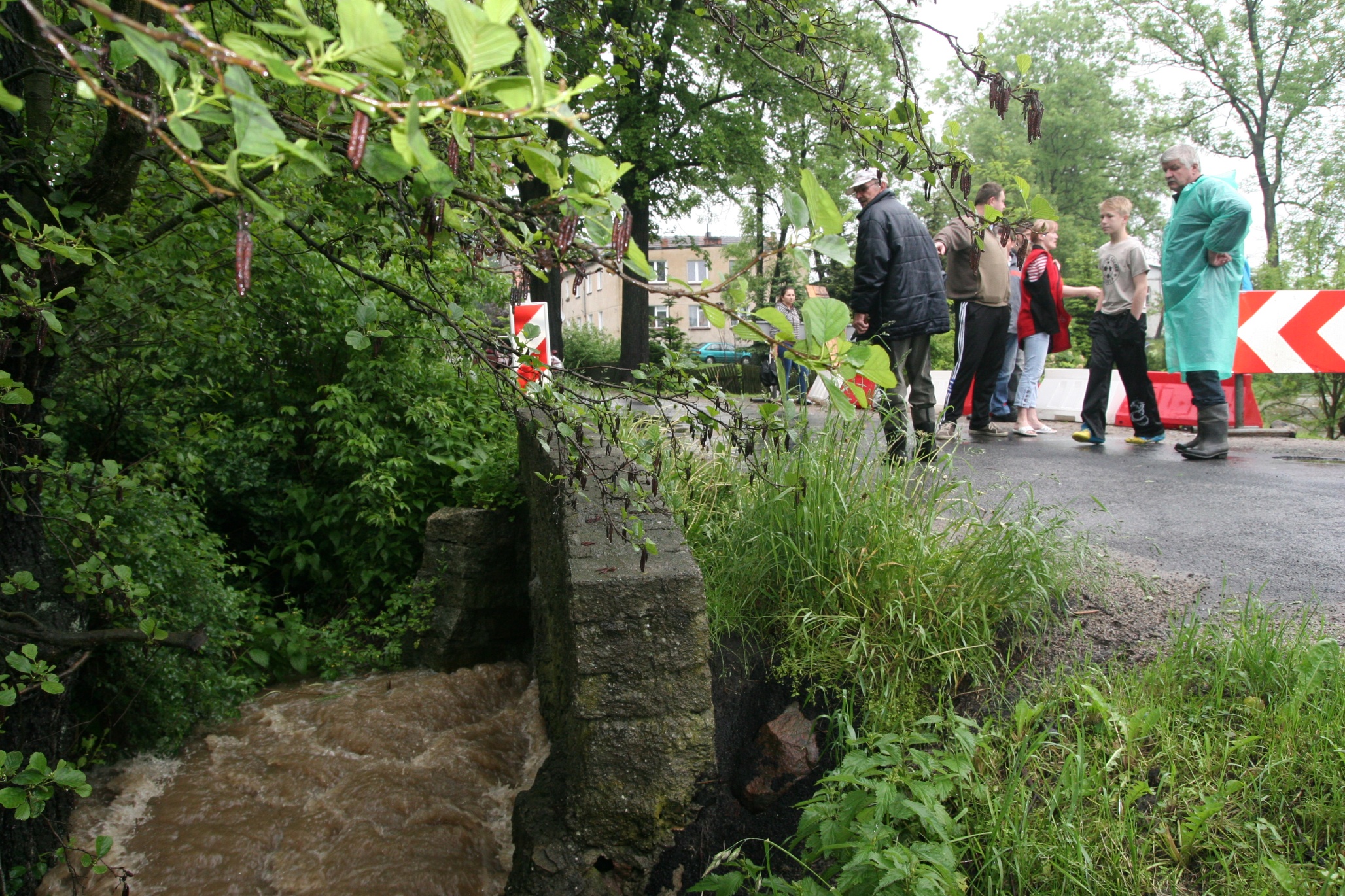 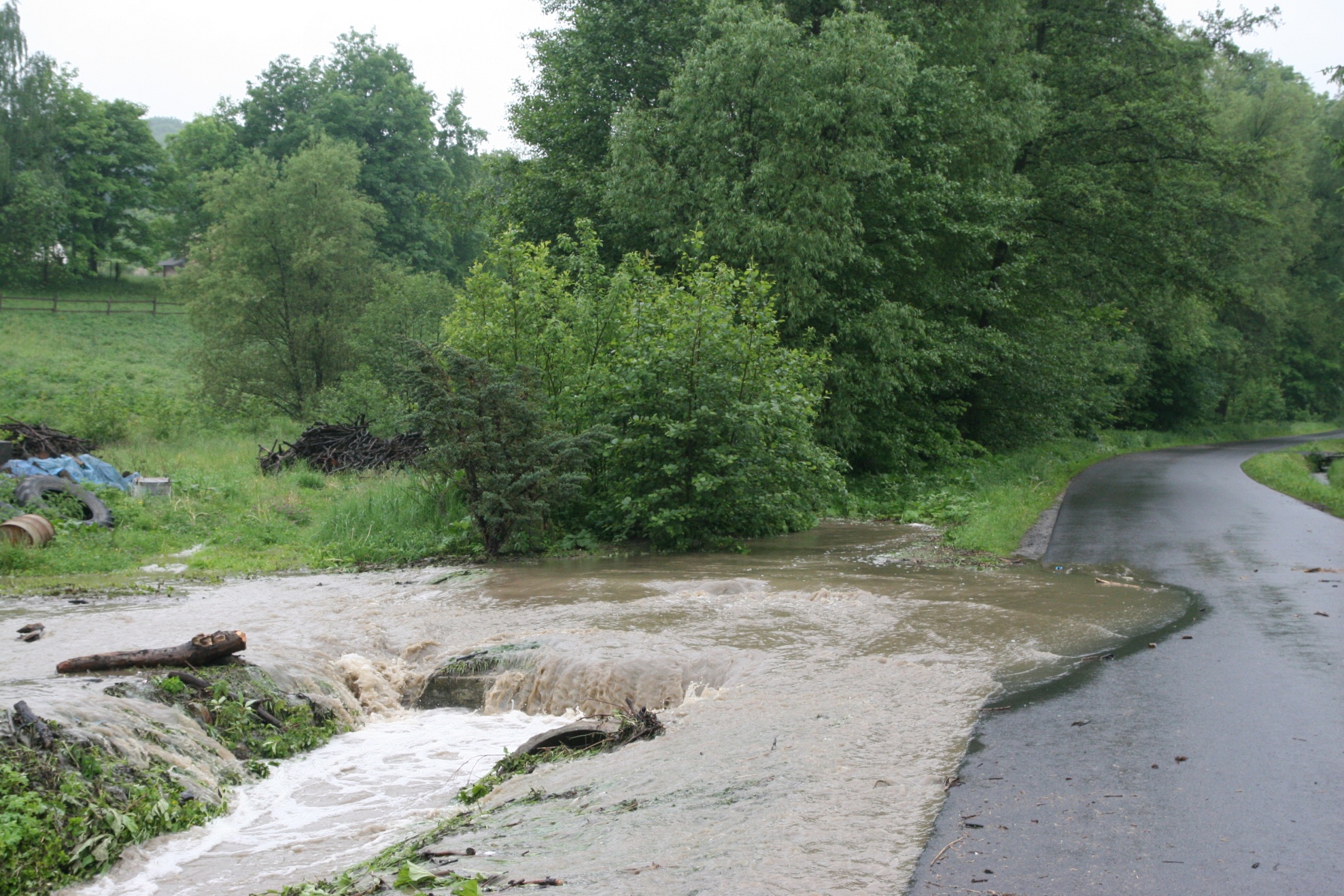 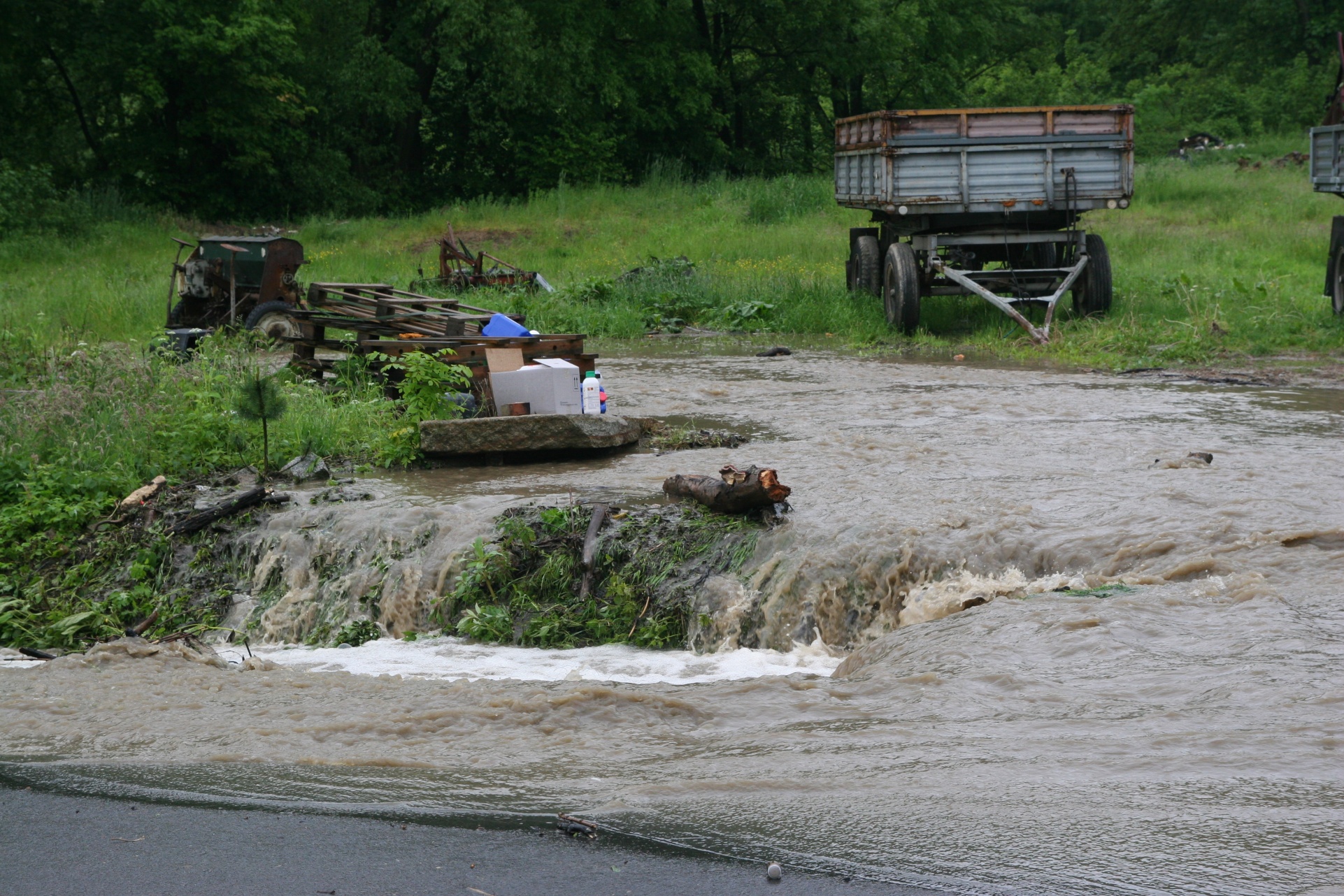 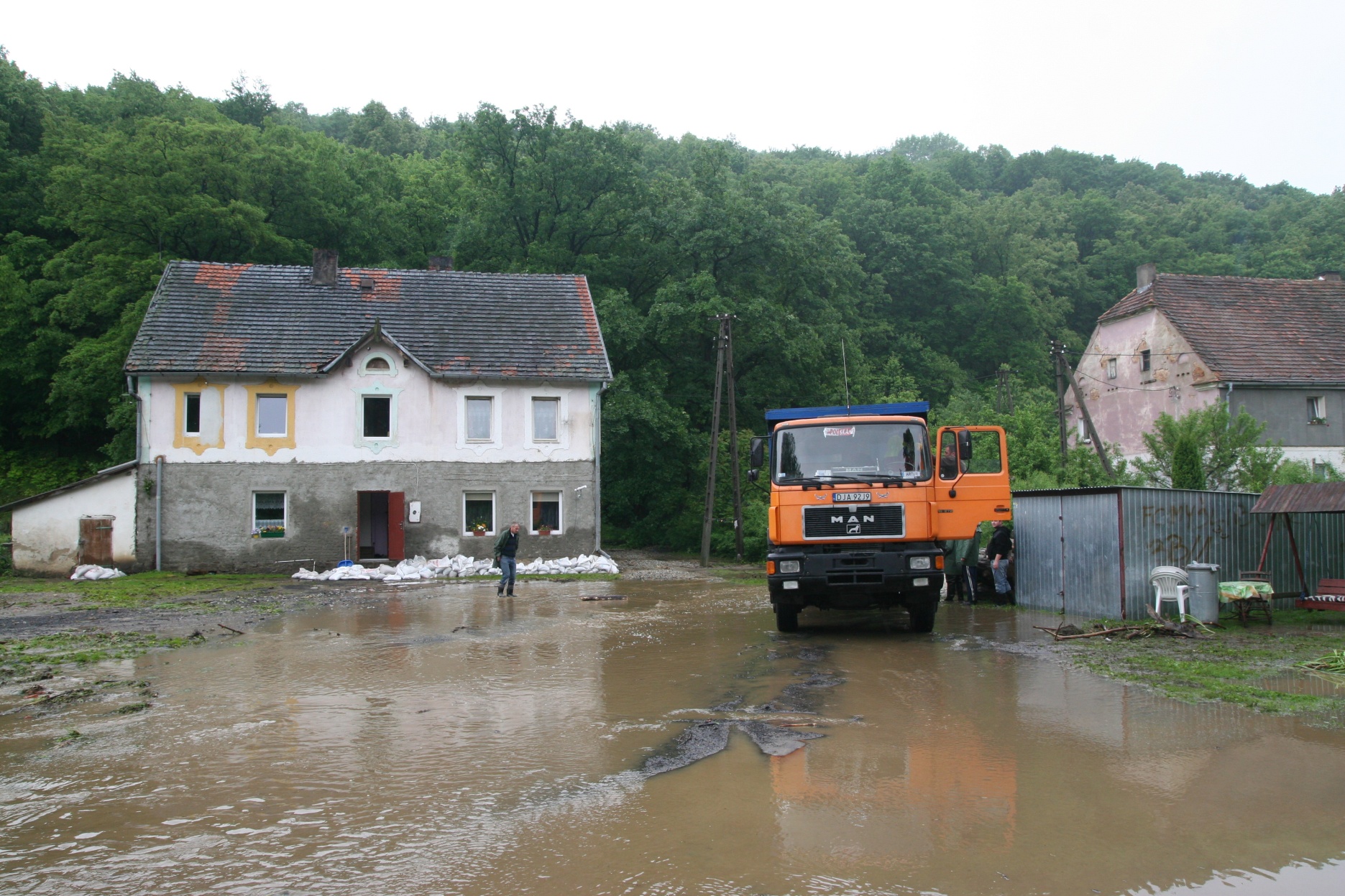 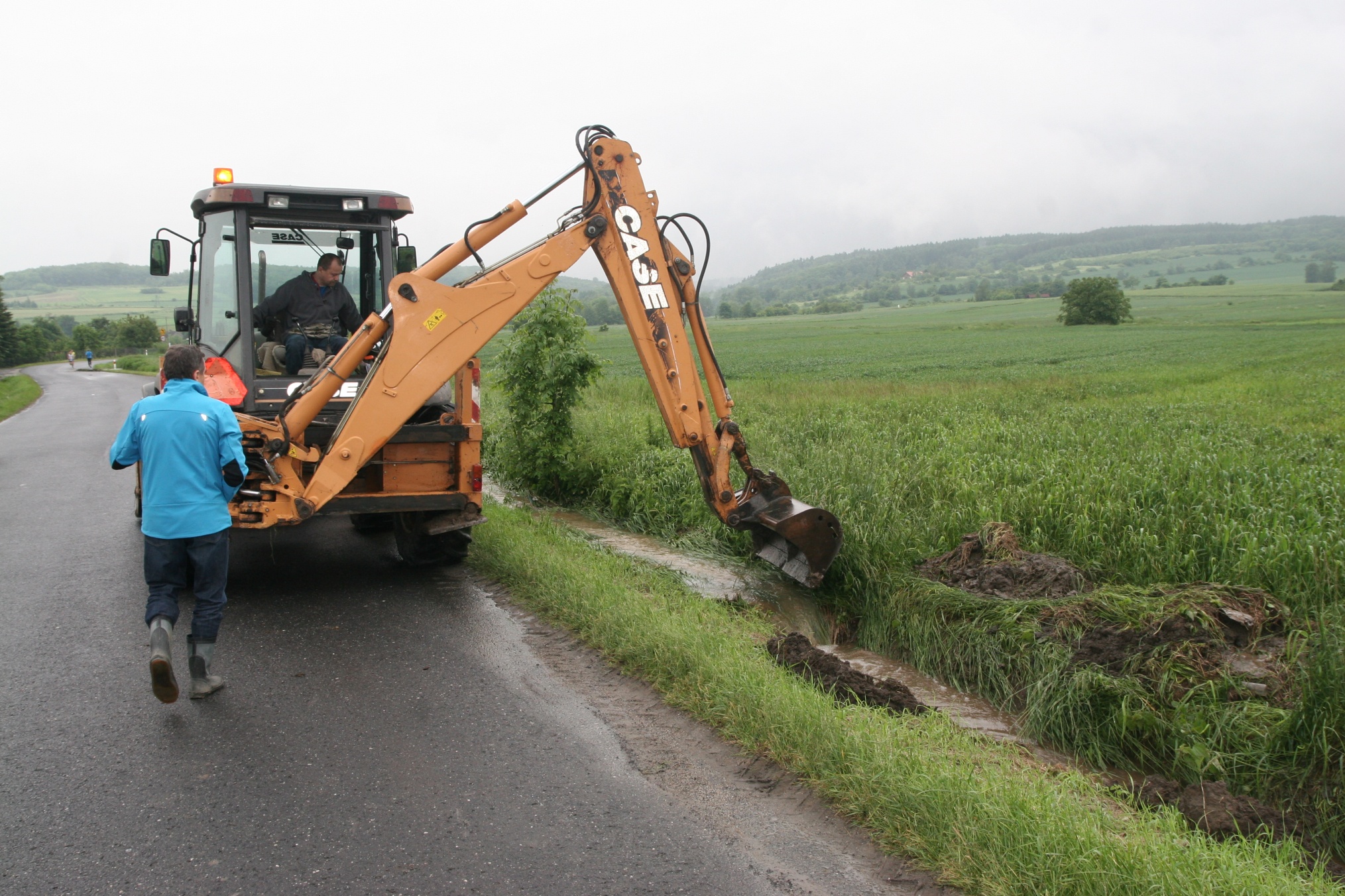 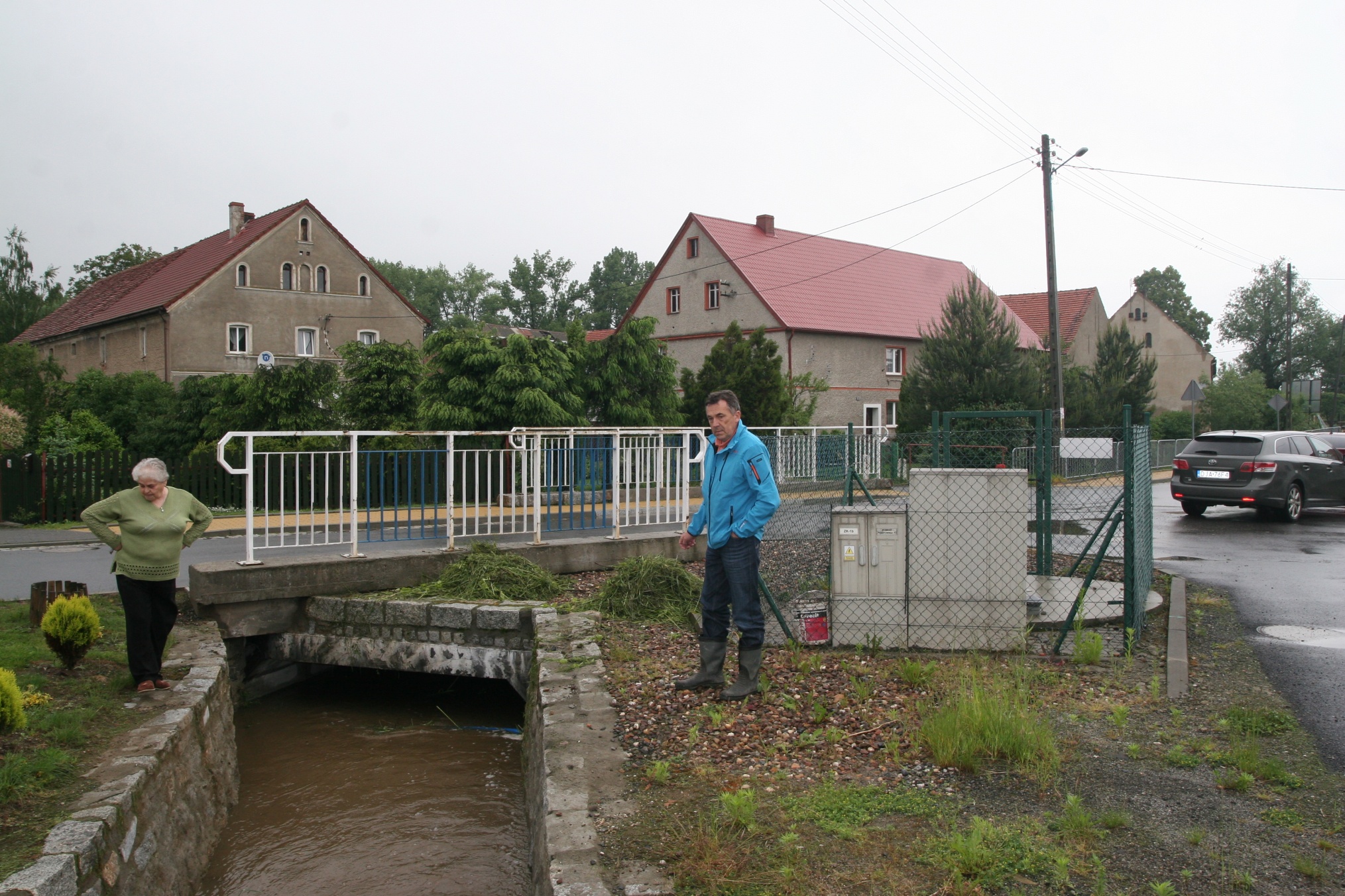 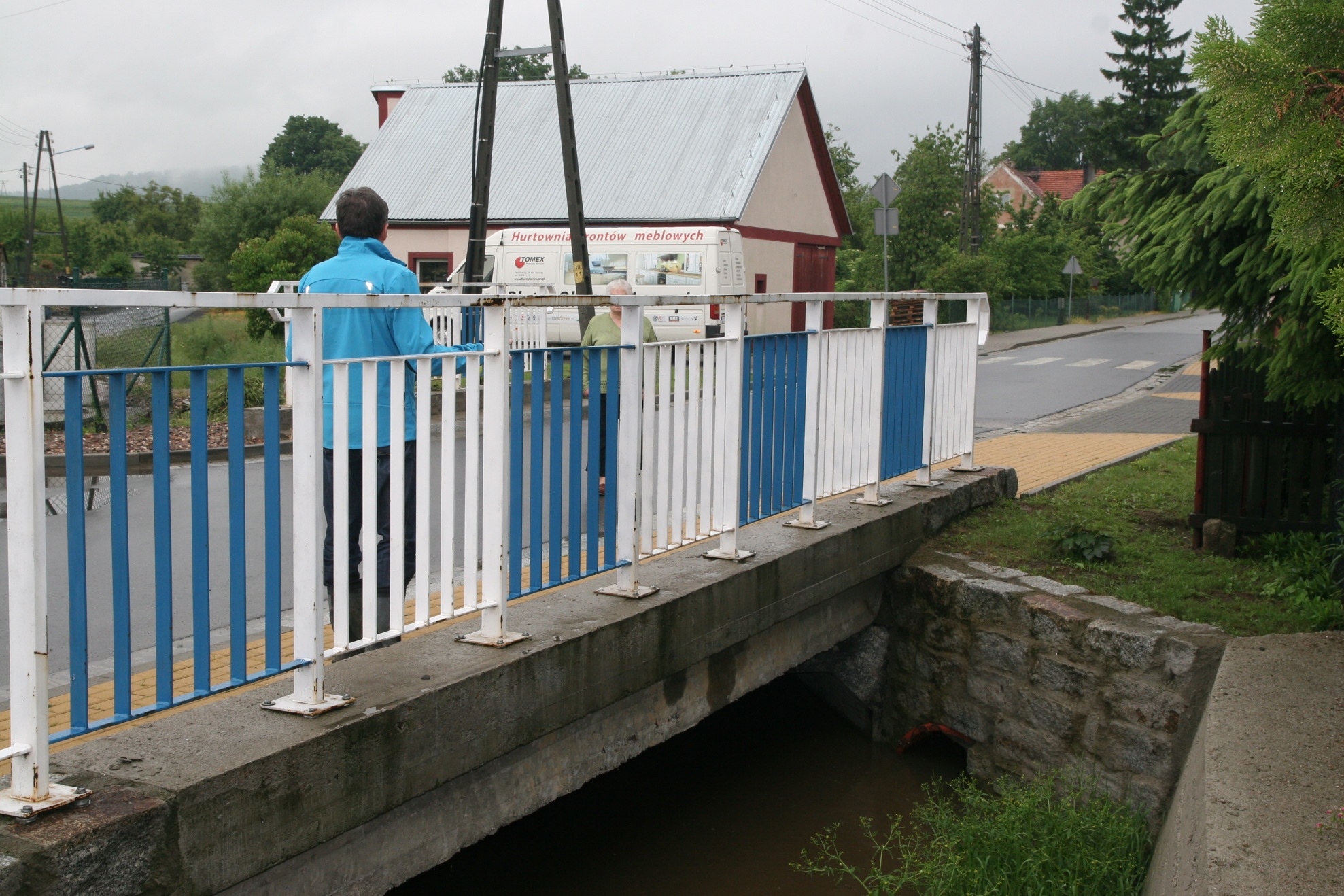 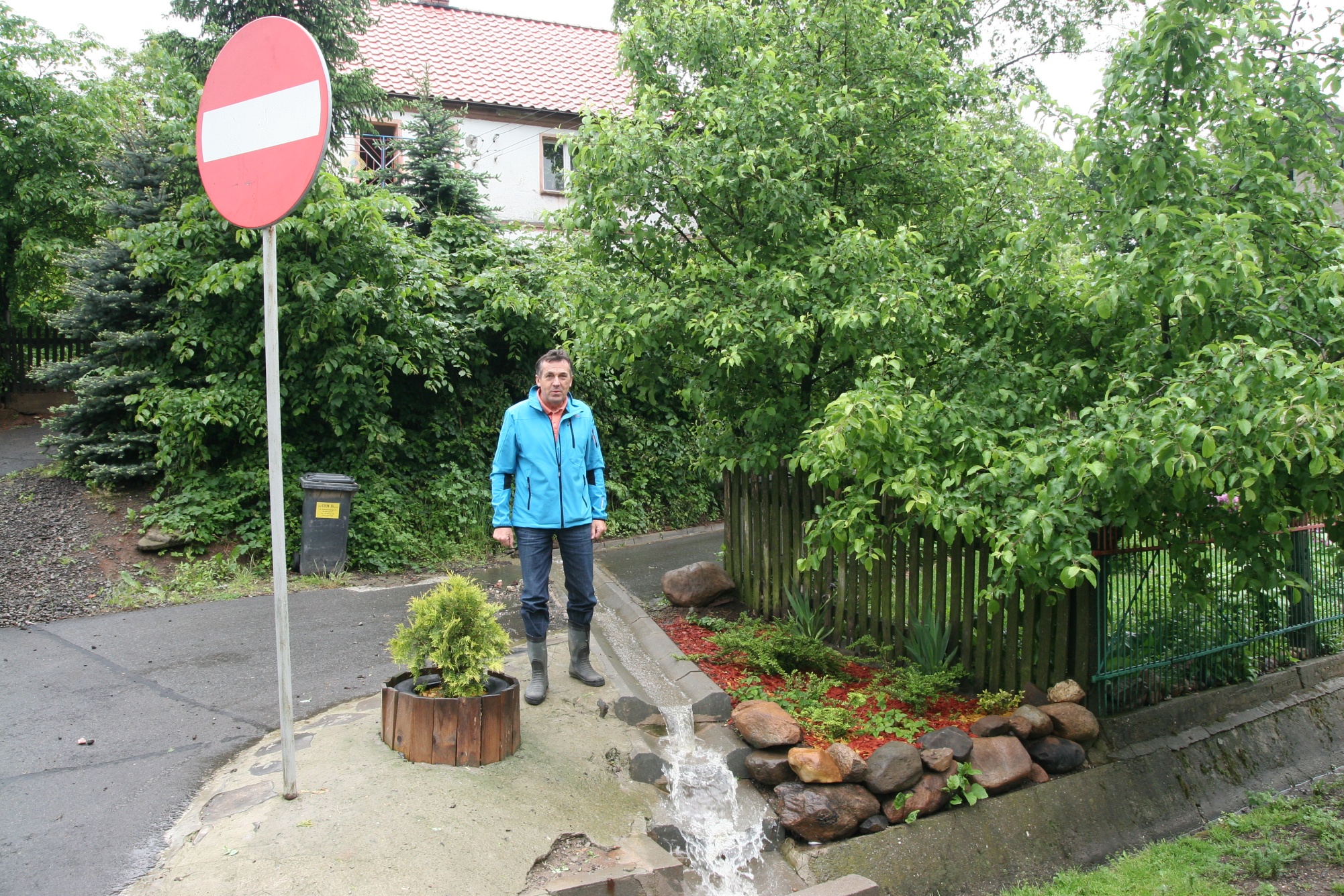 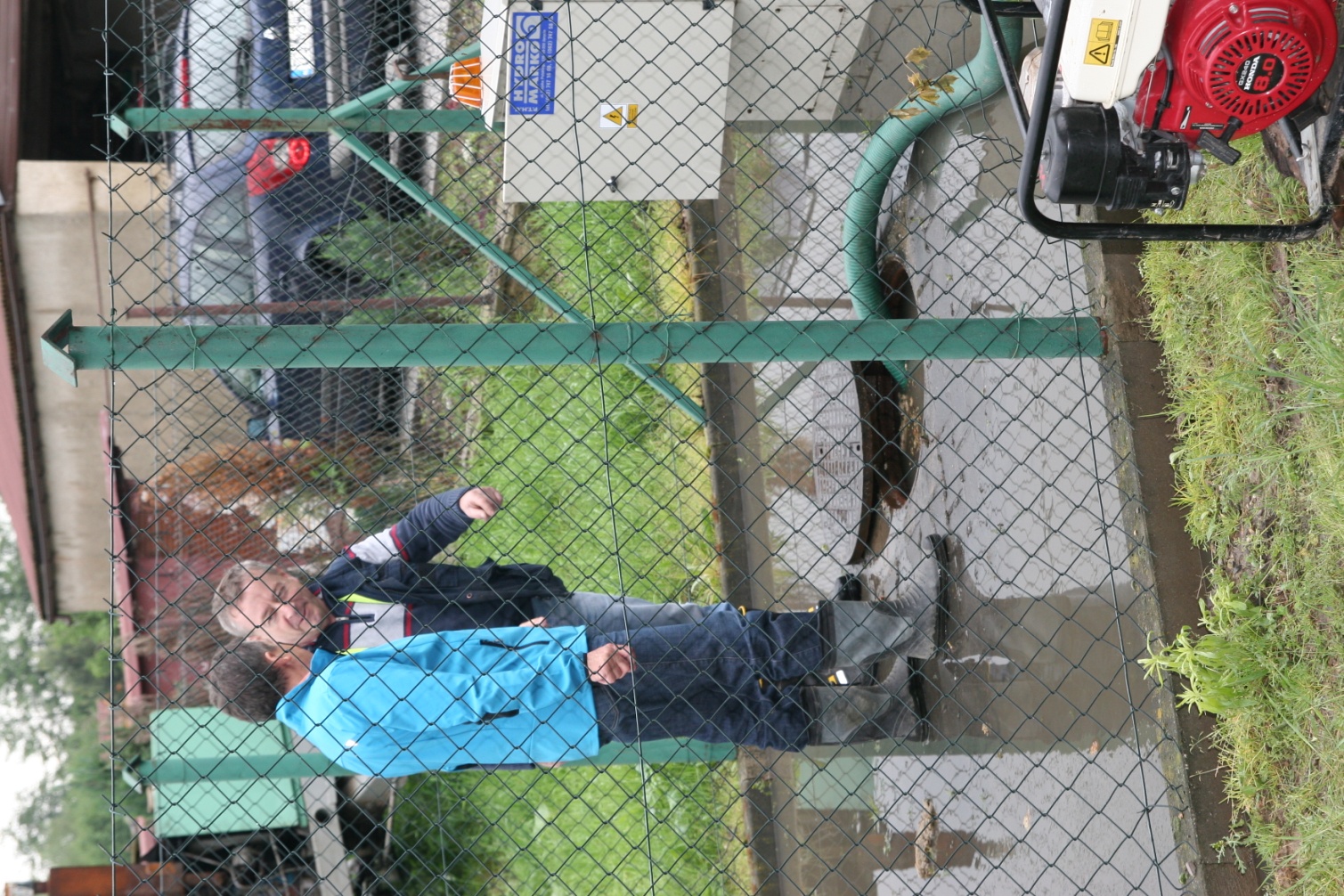 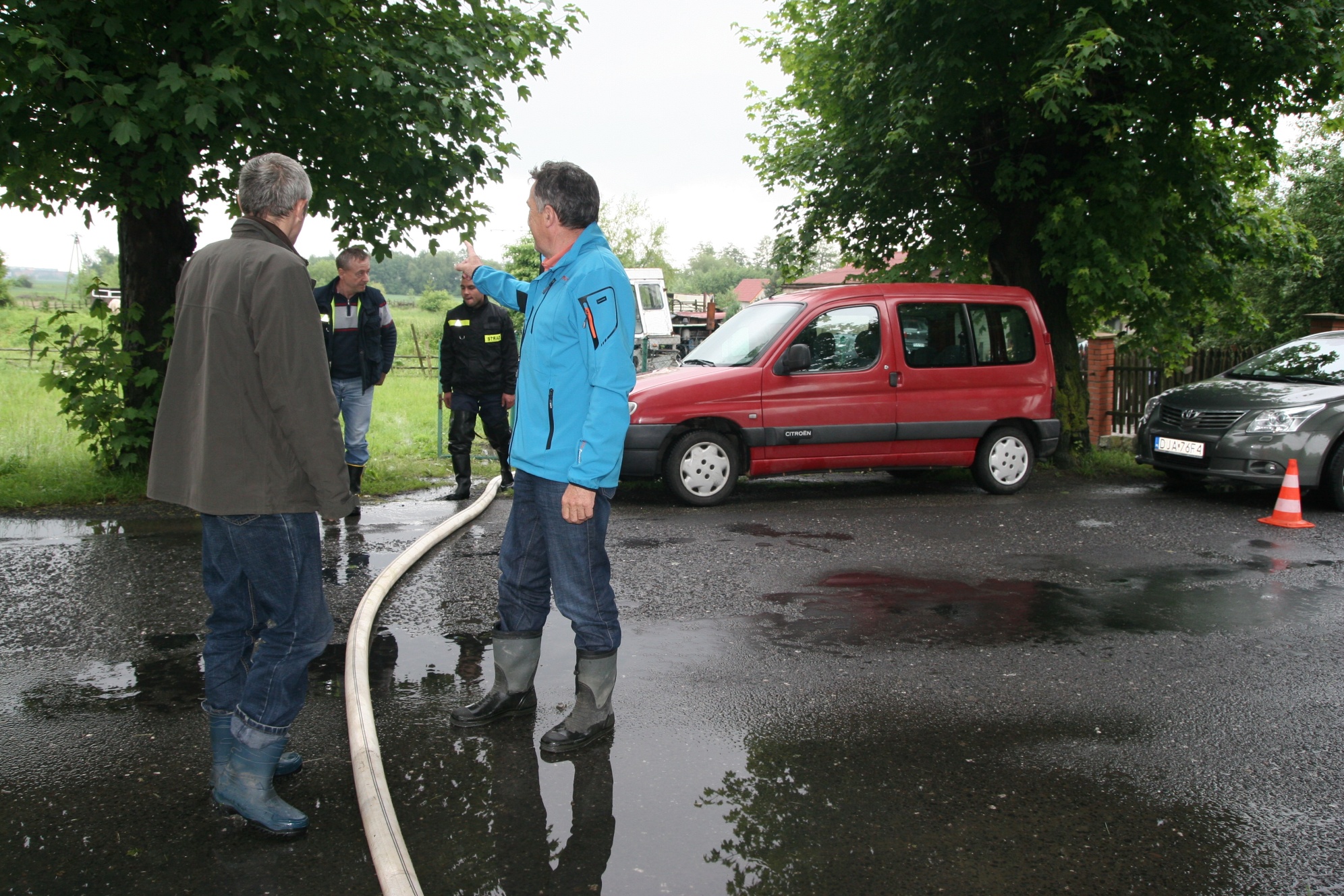 Dziękuję za uwagę

Zbigniew Przychodzeń
Wójt Gminy Męcinka